How compound extremes impact crops and what they mean for adaptation
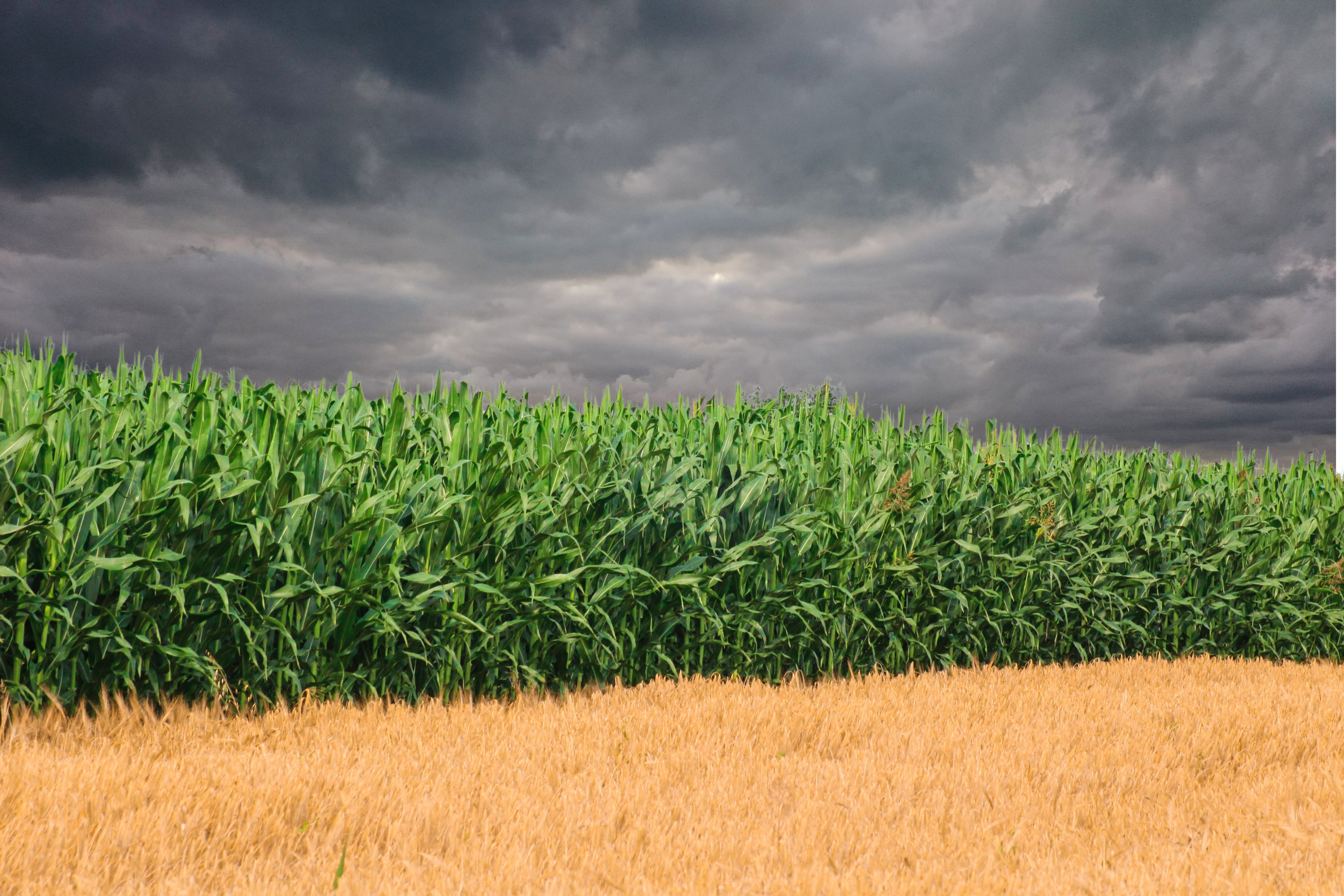 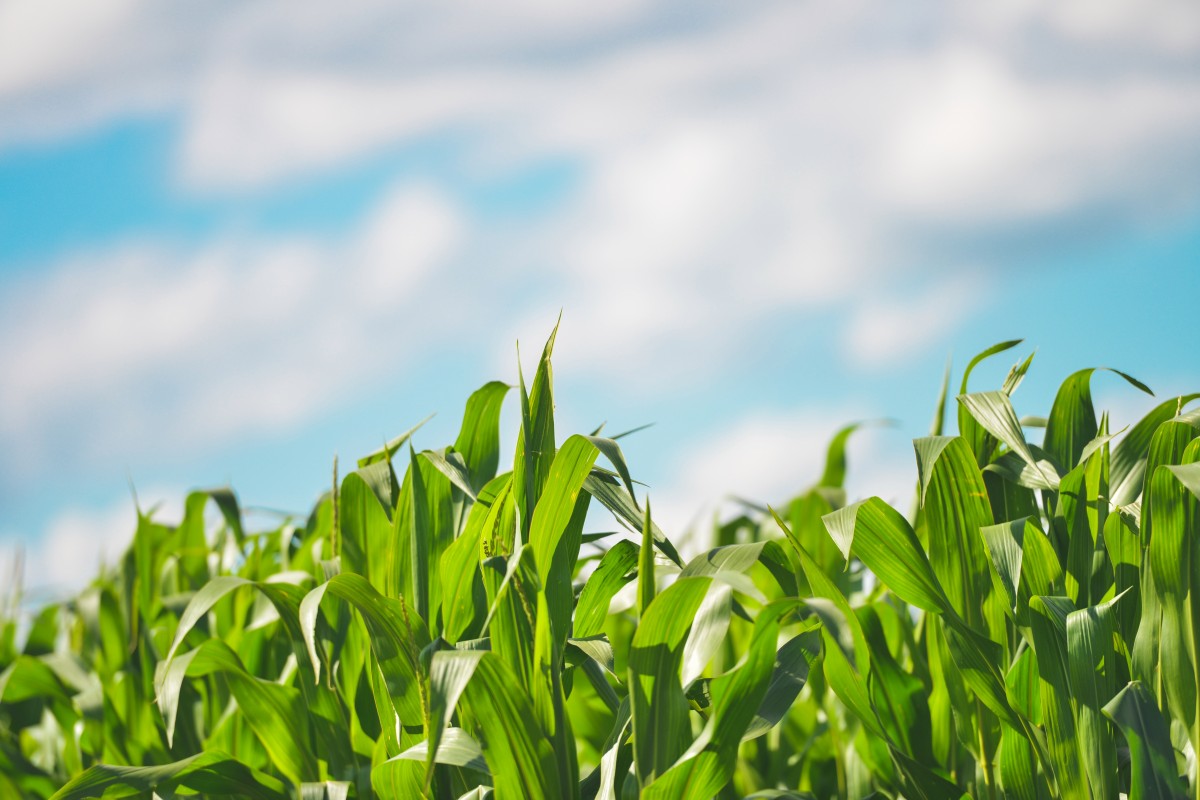 WCRP Safe Landing Climates Discussion
20 November 2023
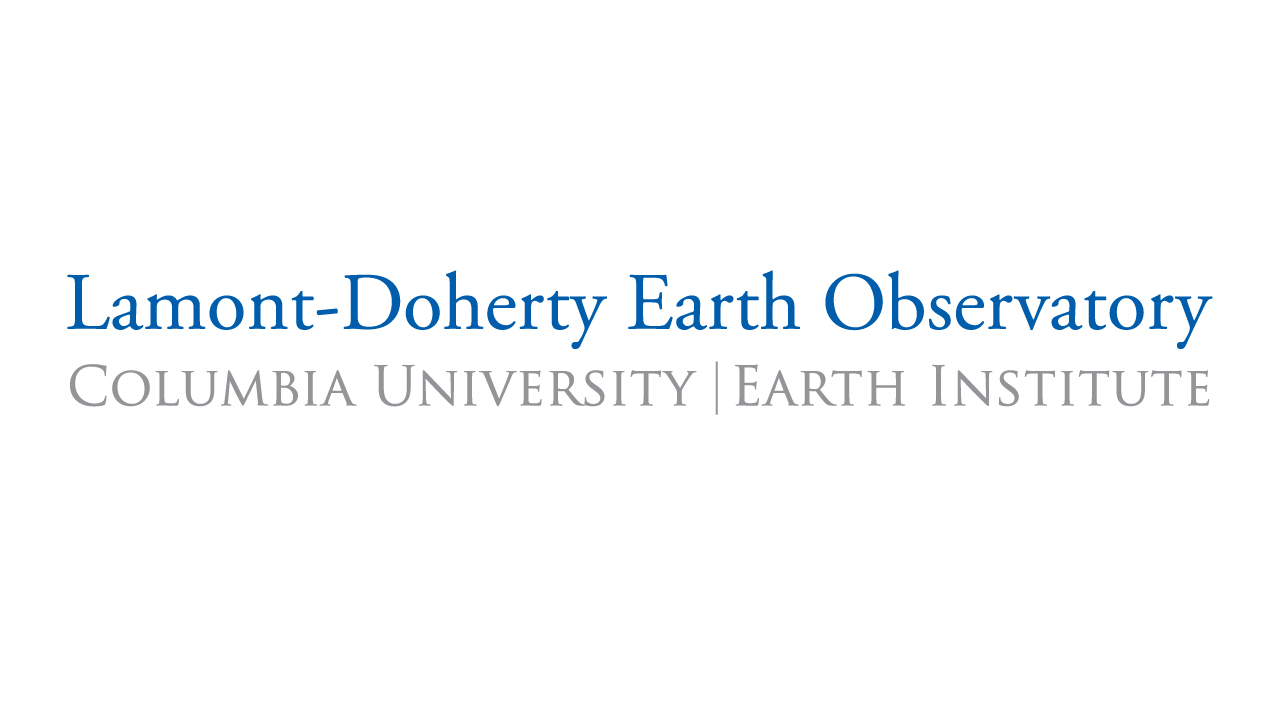 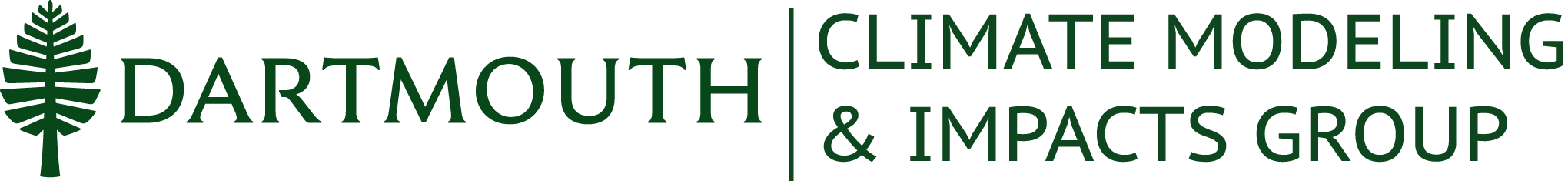 [Speaker Notes: 8-8-8-6]
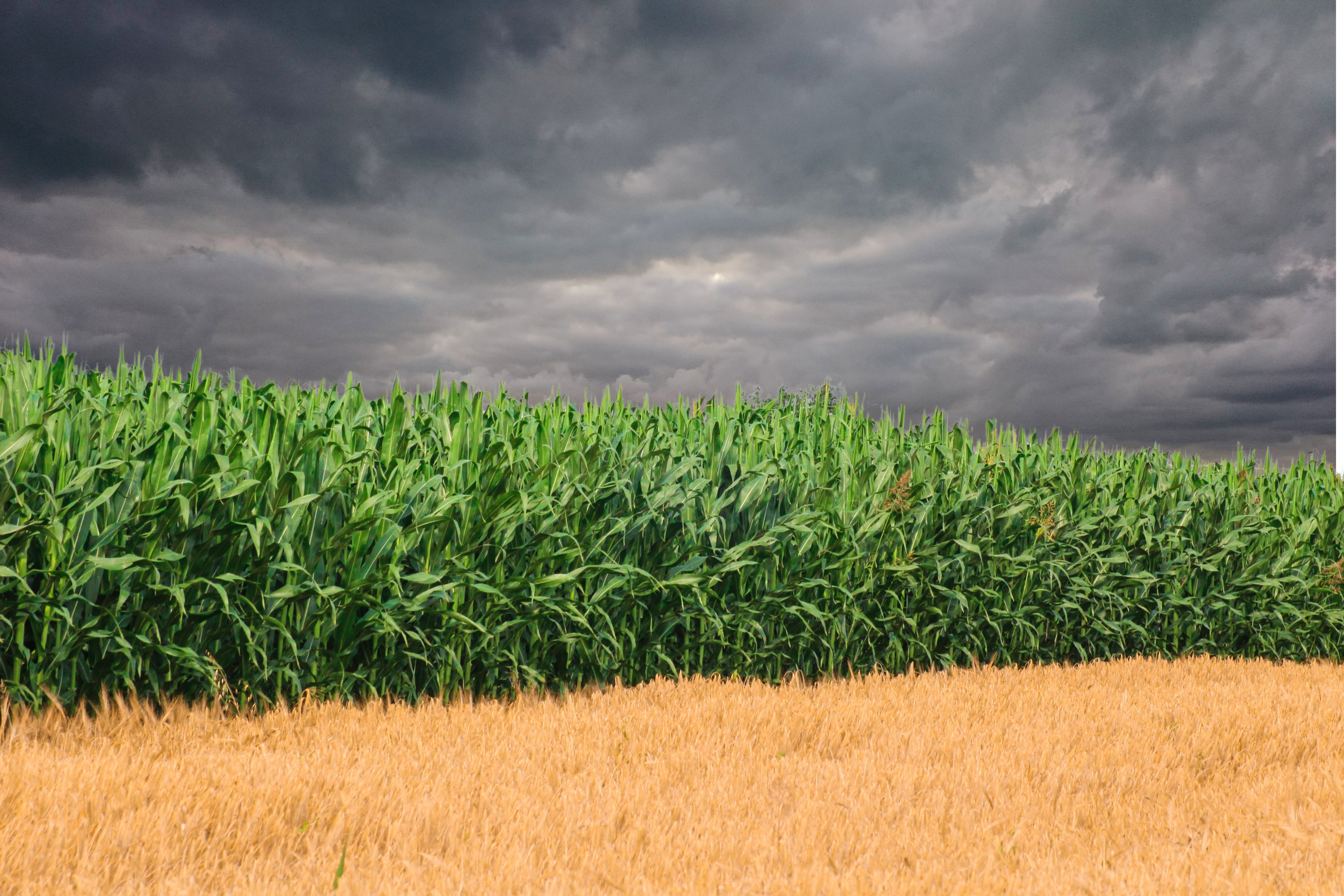 Crops are the boundary conditions of the food system
[Speaker Notes: 8-8-8-6]
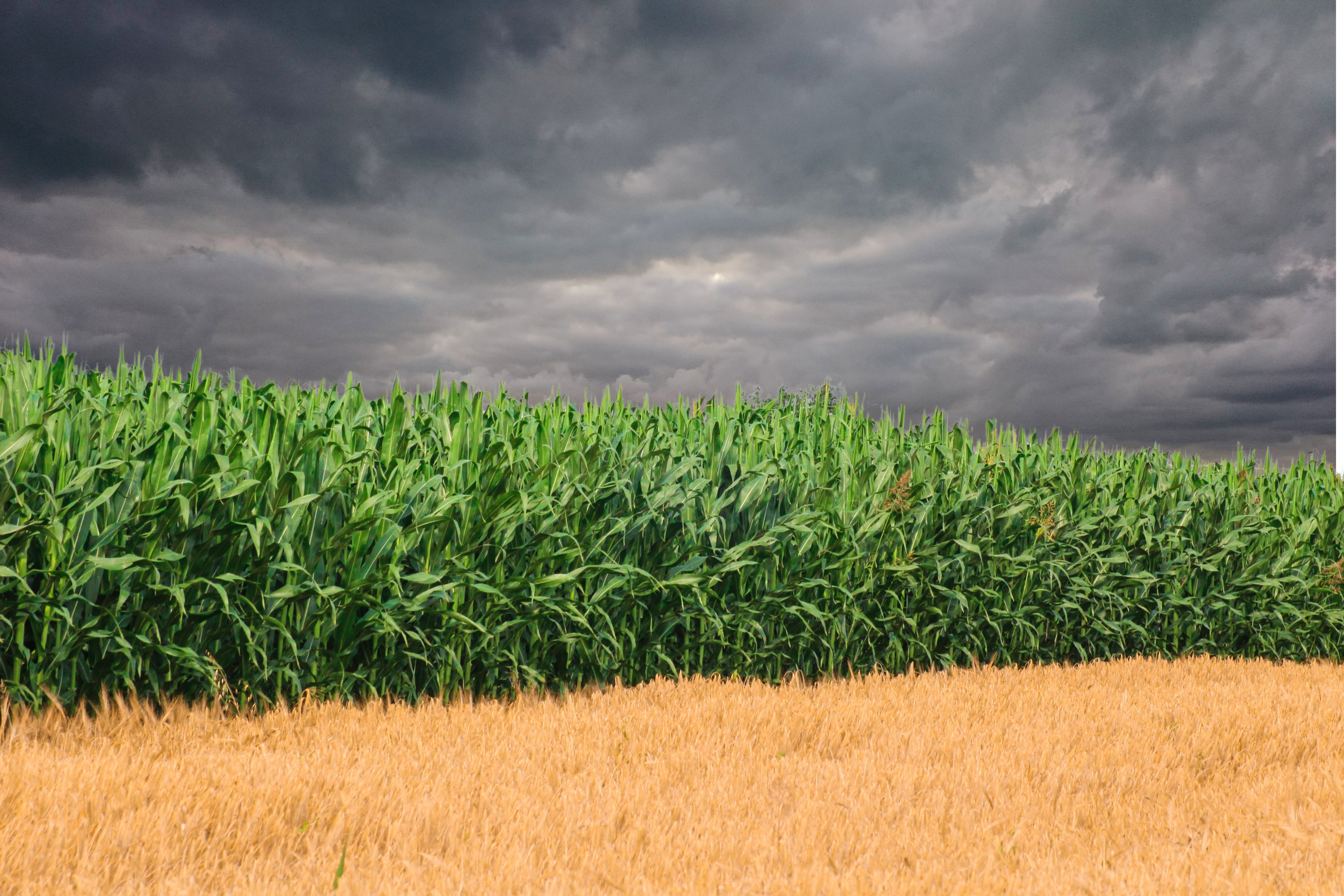 A good harvest does not ensure food security
But a bad harvest does increase food security risk
[Speaker Notes: 8-8-8-6]
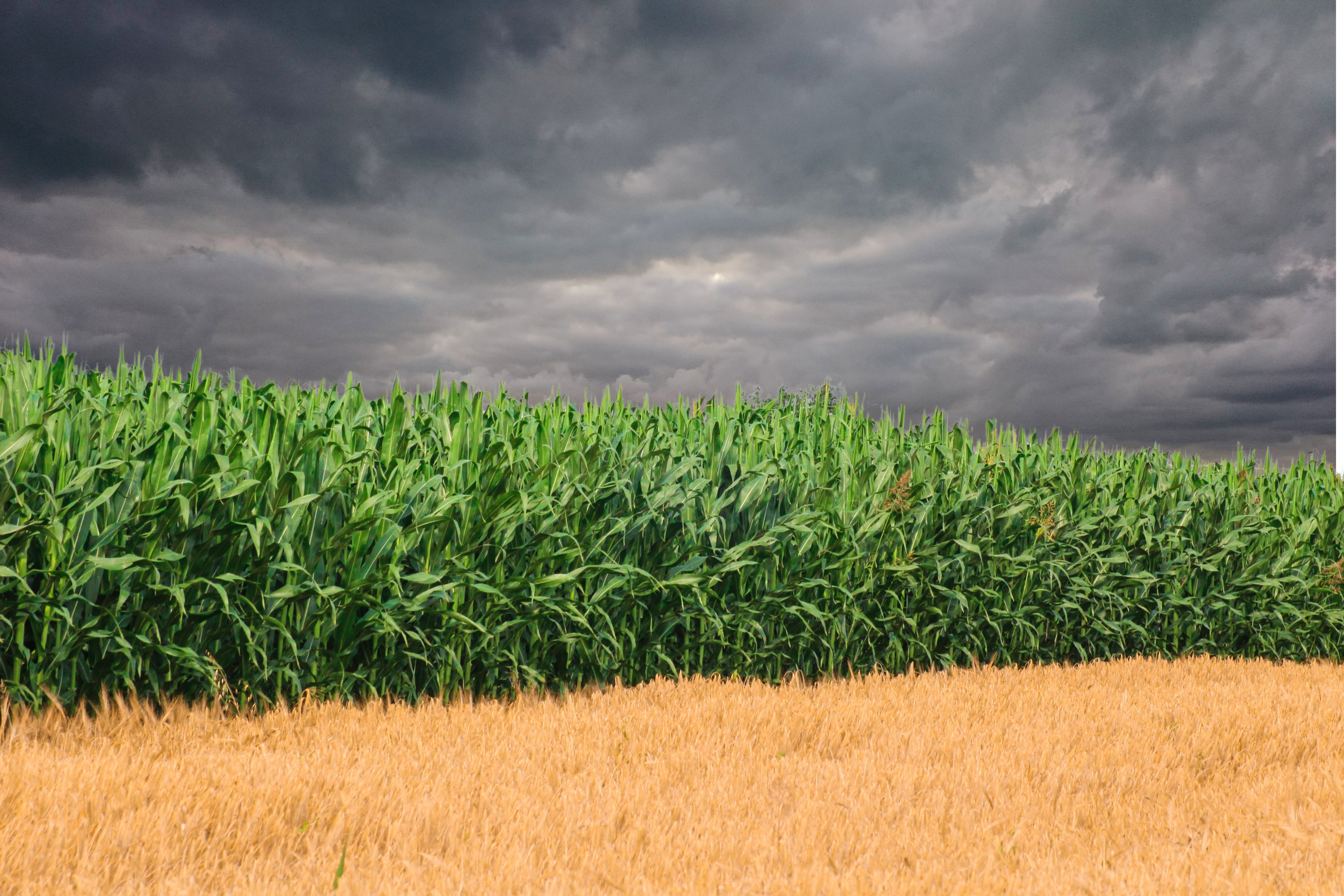 A warming climate stresses crops in many ways
[Speaker Notes: 8-8-8-6]
The evolving focus of climate impacts (in the IPCC)
IPCC 2nd Report: 
Extremes not mentioned in agricultural impacts
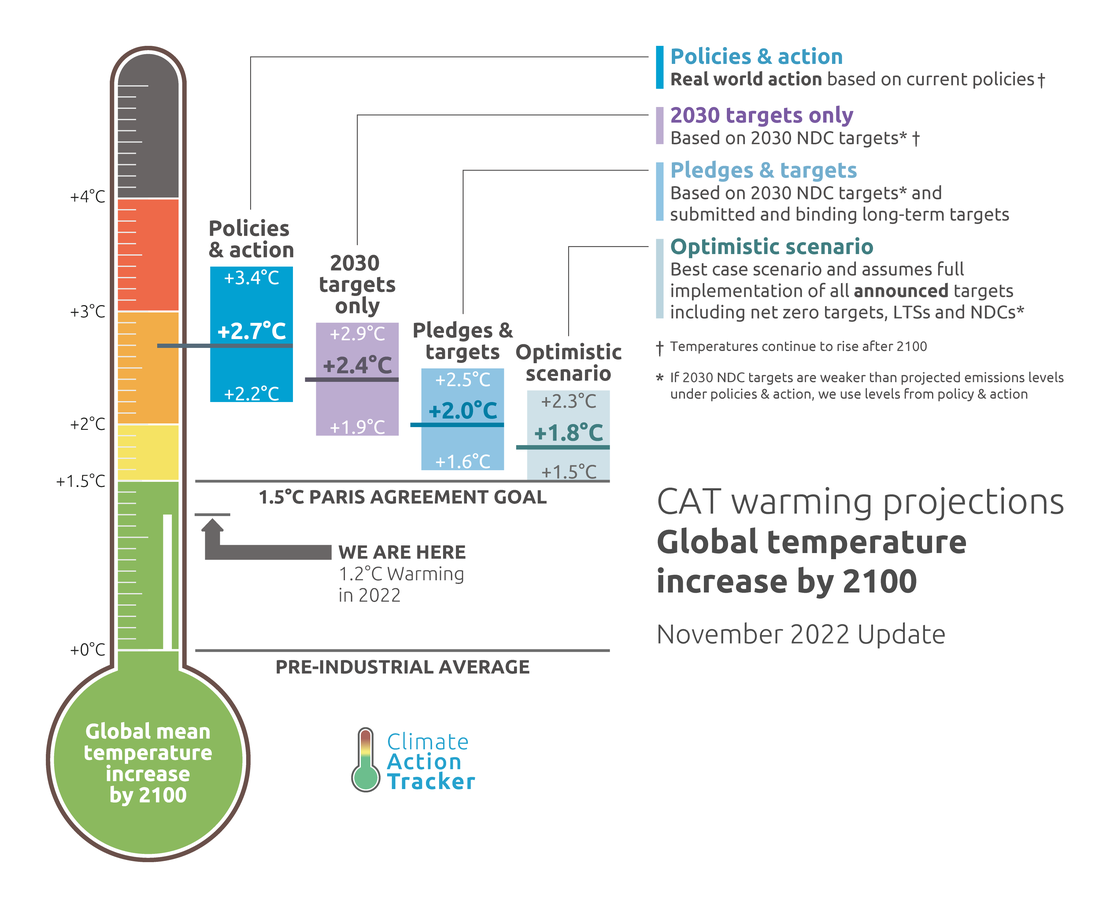 +2°C
2000s
2010s
2020s
1990s
Mean changes
5
The evolving focus of climate impacts (in the IPCC)
IPCC 2nd Report: 
Extremes not mentioned in agricultural impacts
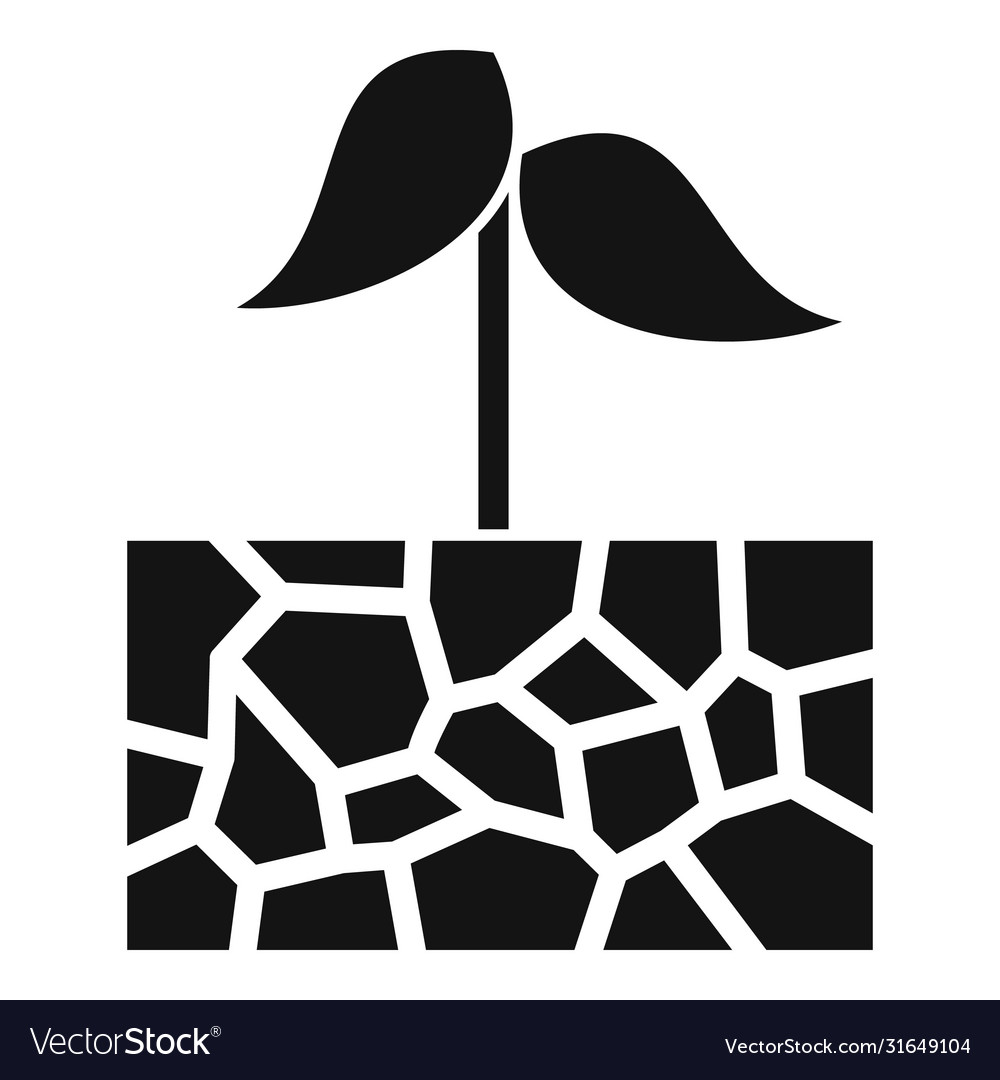 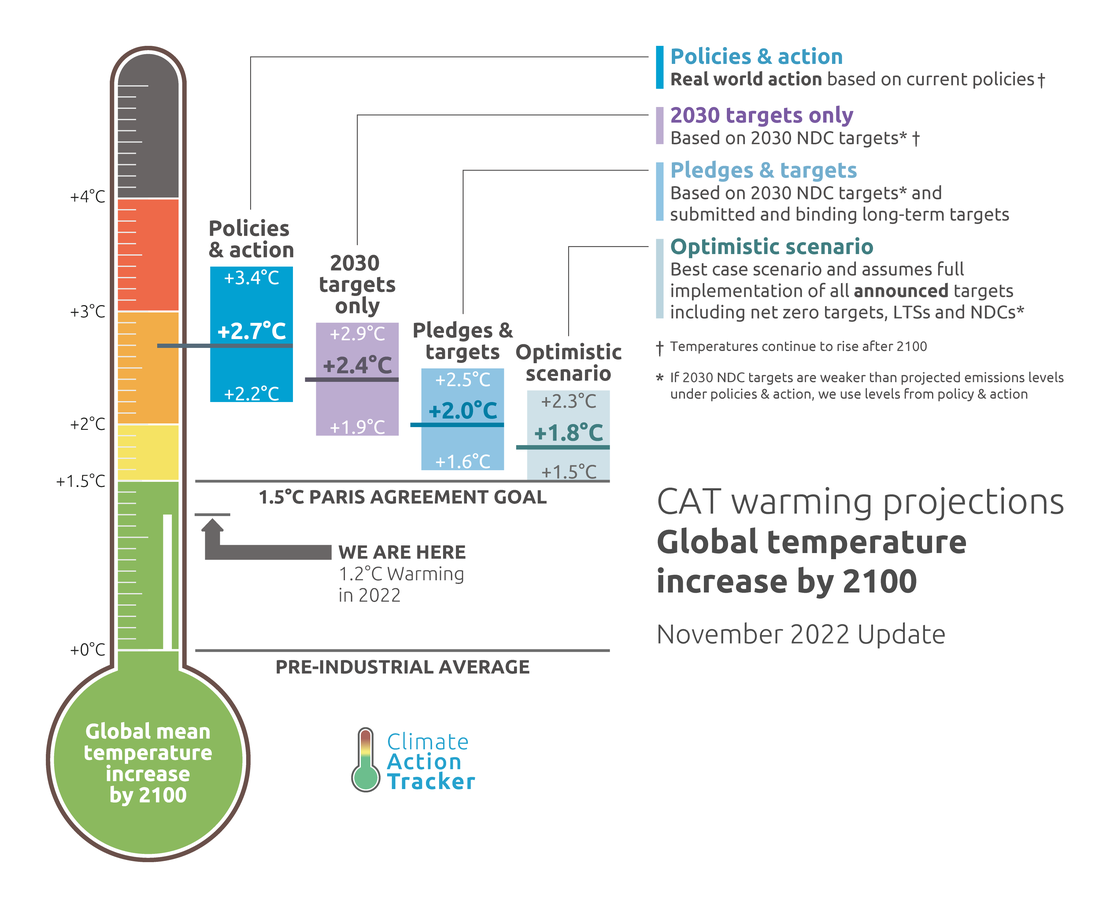 IPCC 3rd Report: 
“Projected Changes in Climate Extremes could have Major Consequences”
2000s
2010s
2020s
1990s
Mean changes
Extremes
6
The evolving focus of climate impacts (in the IPCC)
IPCC 2nd Report: 
Extremes not mentioned in agricultural impacts
IPCC 6th report: 
First mention of ‘compound extremes’
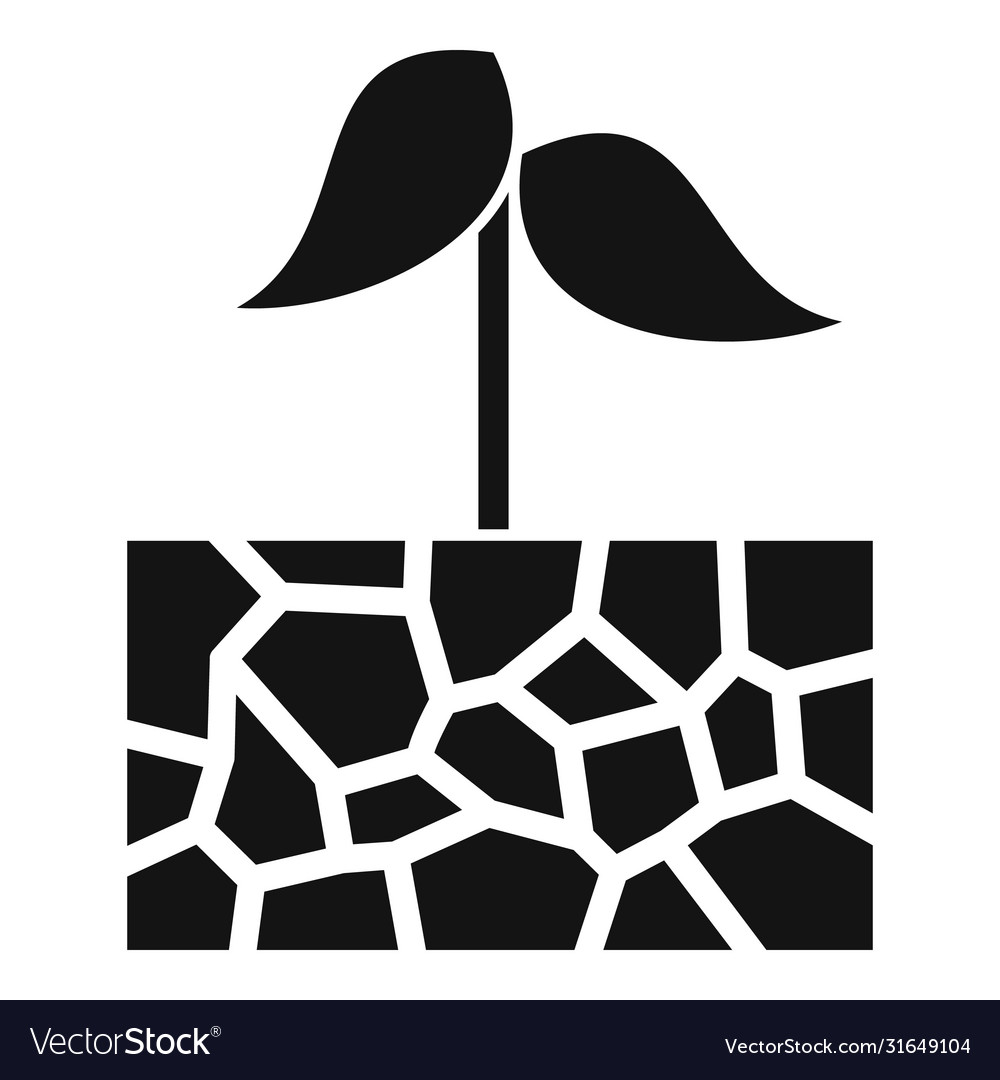 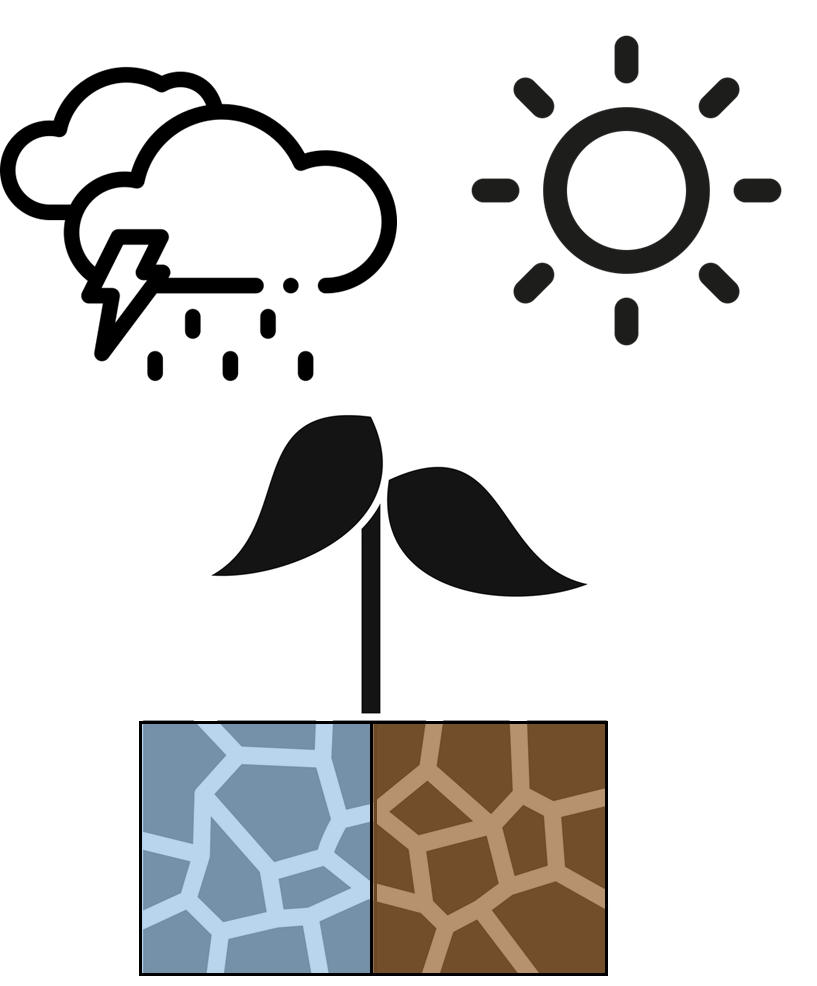 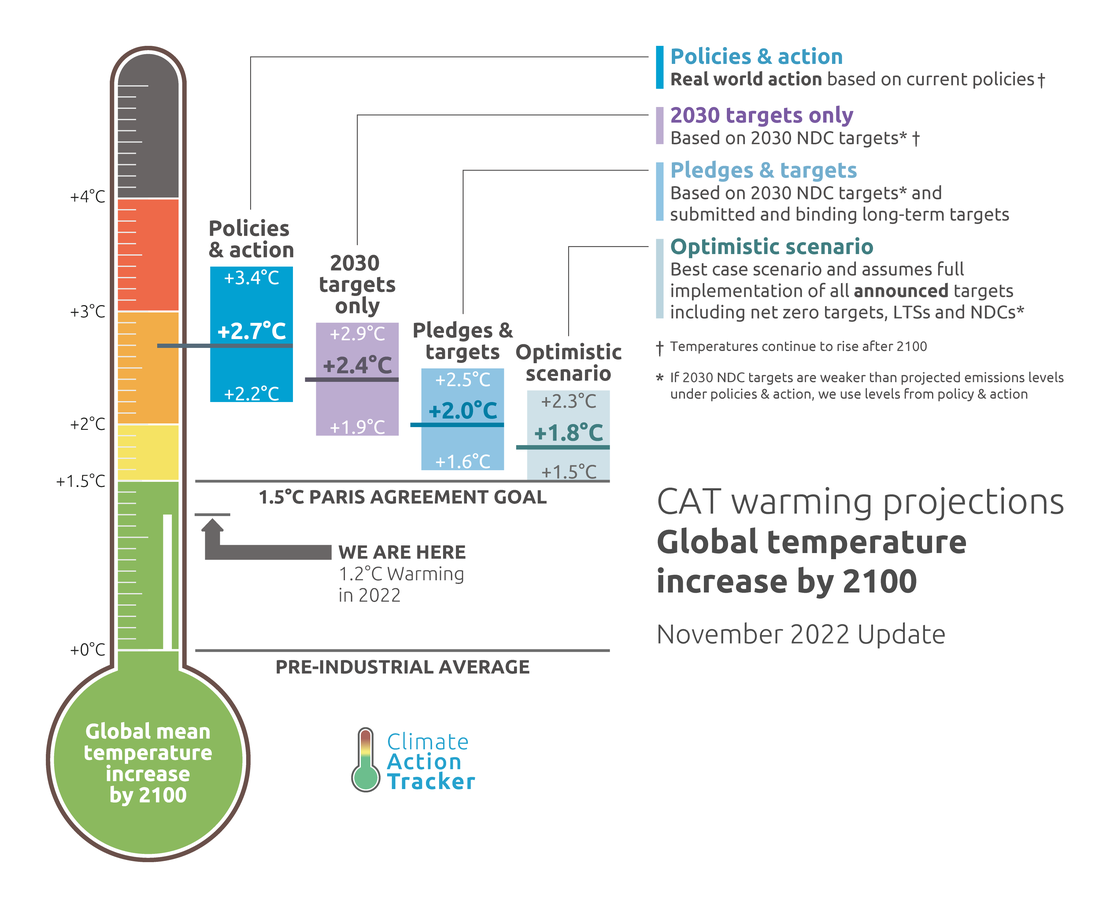 IPCC 3rd Report: 
“Projected Changes in Climate Extremes could have Major Consequences”
2000s
2010s
2020s
1990s
Mean changes
Extremes
Compound extremes
7
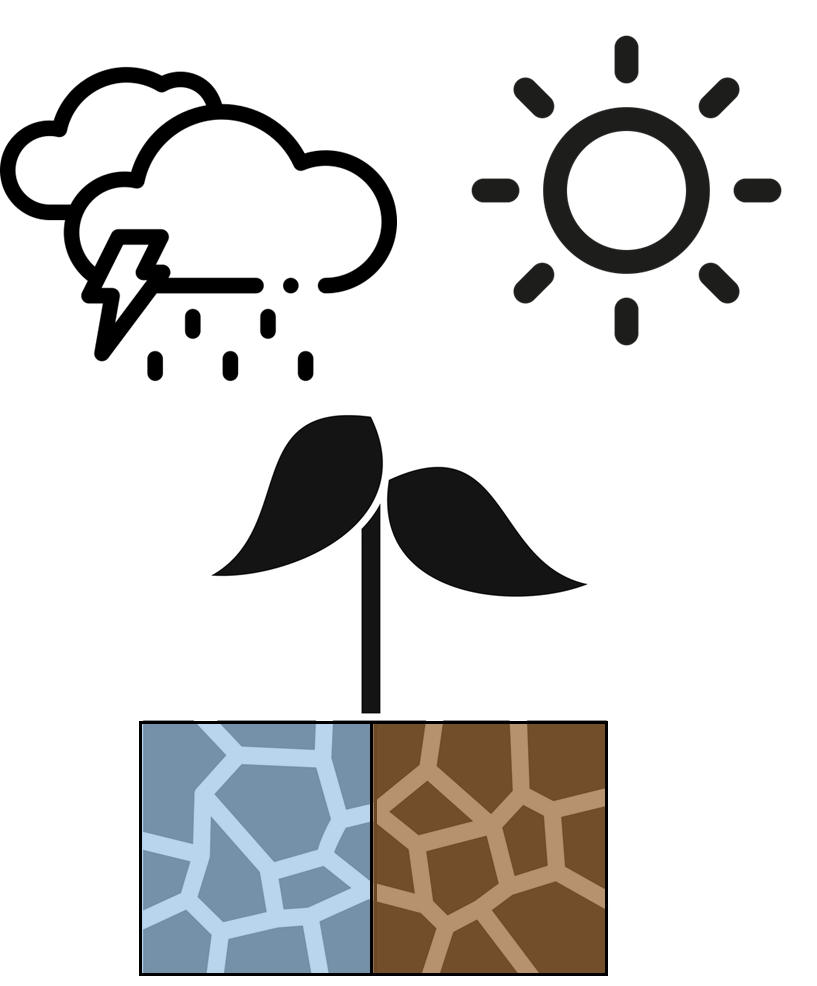 Under warming, crops are increasingly exposed to multiple stresses

Compound impacts
Distinct dynamics
Physically, warming implies more compound extremes
Warmer air holds more water vapor at saturation

Steeply increasing (nonlinear)

A wetter atmosphere
A thirstier atmosphere
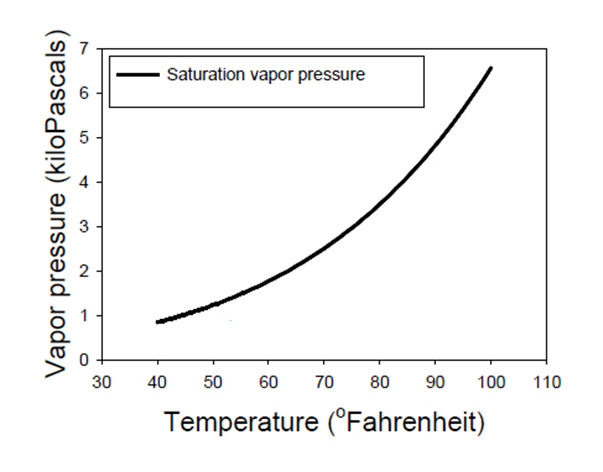 7%/°C
5	  10   15	    20    25    30     35
	        Temperature (°C)
5	  10   15	    20    25    30     35
	        Temperature (°C)
Westra et al. 2014
9
More extreme rainfall
A wetter atmosphere
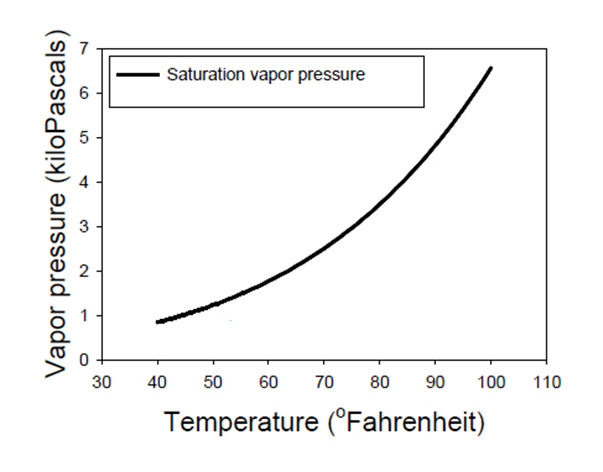 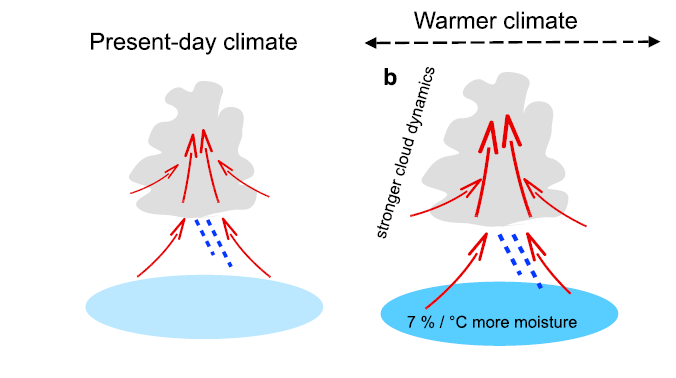 7%/°C
5	  10   15	    20    25    30     35
	        Temperature (°C)
5	  10   15	    20    25    30     35
	        Temperature (°C)
Westra et al. 2014
10
More moisture stress
A thirstier atmosphere
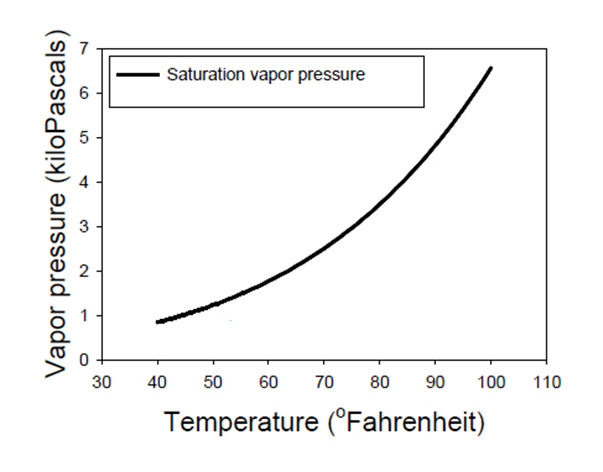 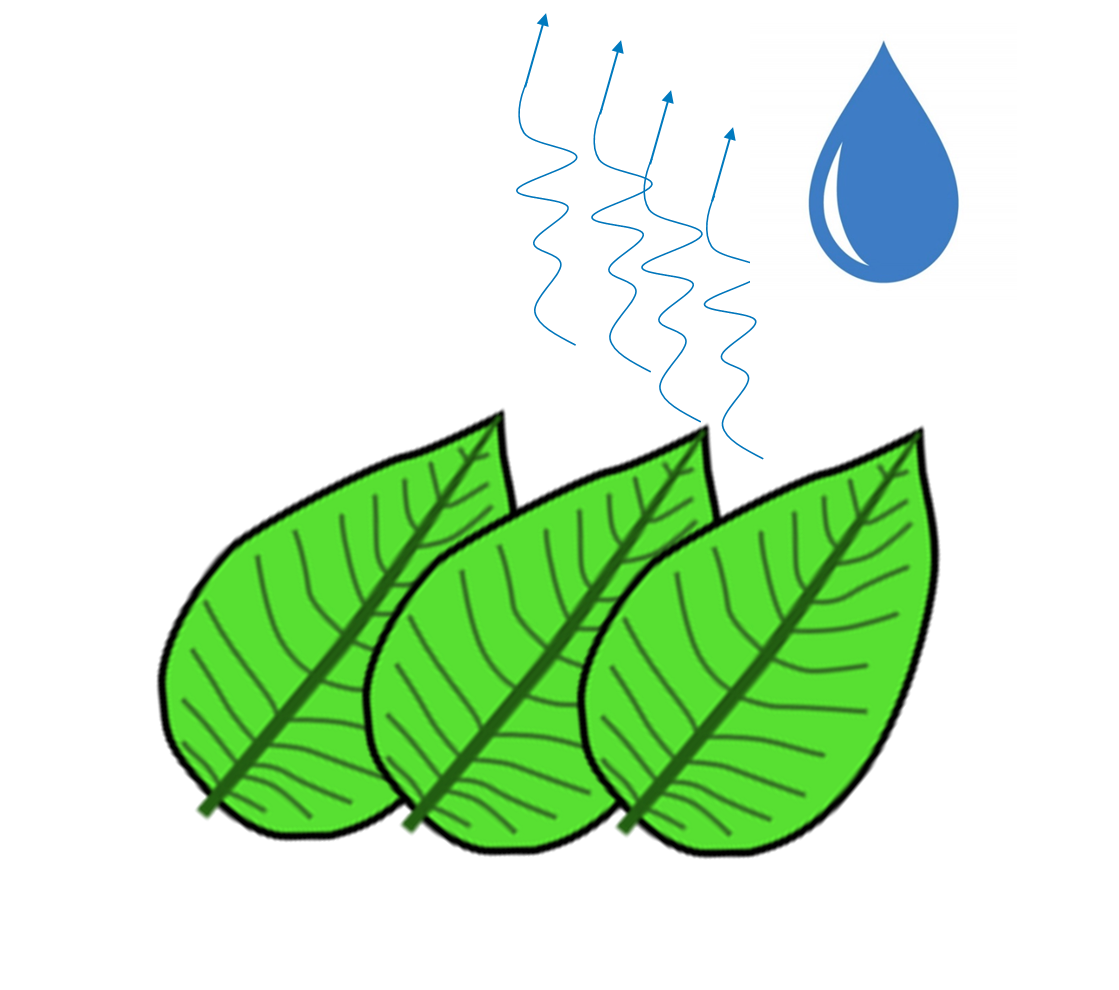 7%/°C
5	  10   15	    20    25    30     35
	        Temperature (°C)
5	  10   15	    20    25    30     35
	        Temperature (°C)
Grossiord al. 2020
11
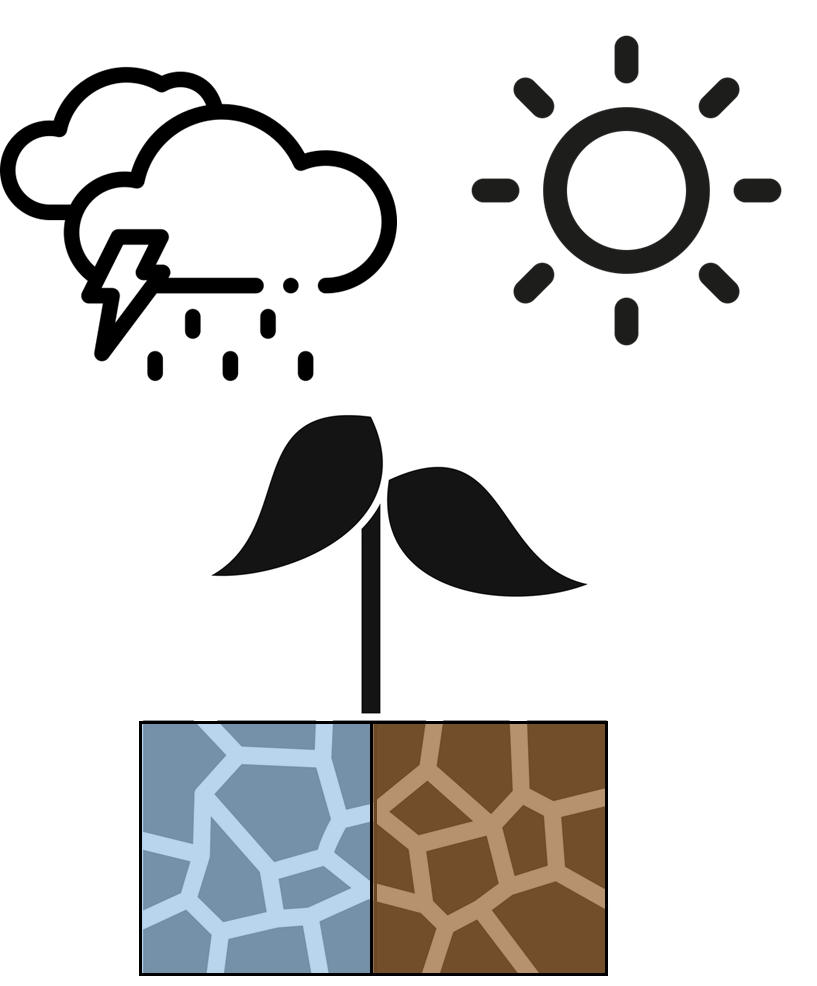 Under warming, crops are increasingly exposed to multiple stresses

Warmer, more heat extremes

Also = more hydrologic extremes

Wet and Dry
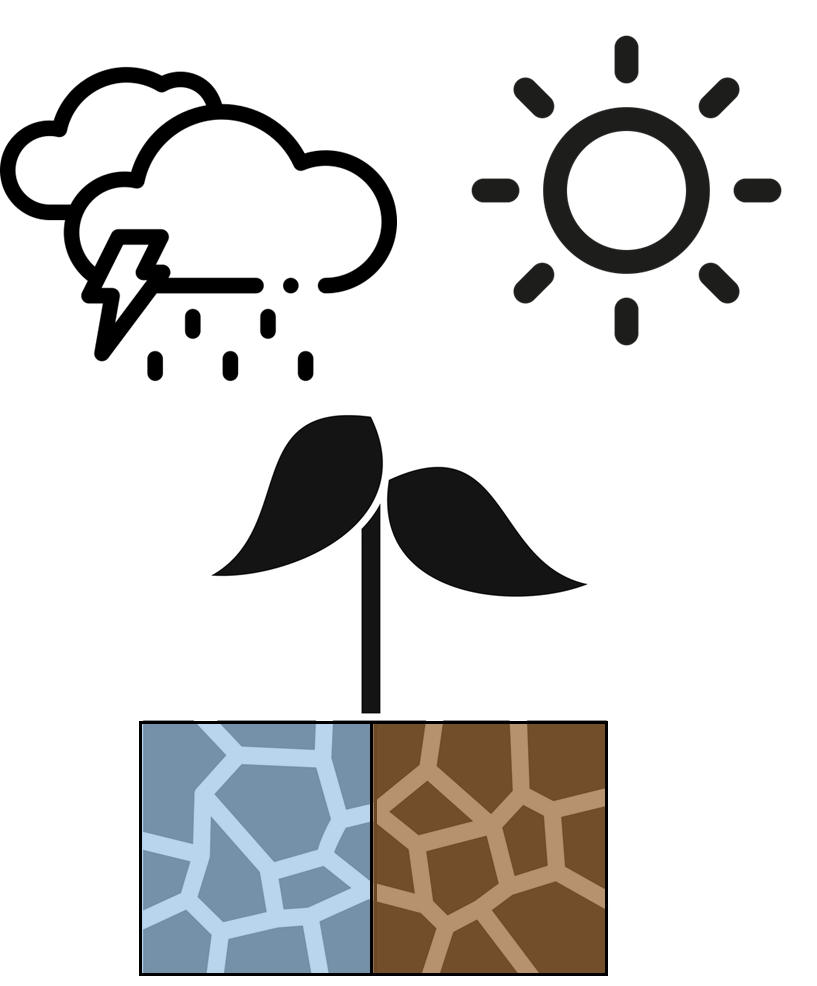 Crop impacts fairly well understood
Warmer, more heat extremes

Also = more hydrologic extremes

Wet and Dry
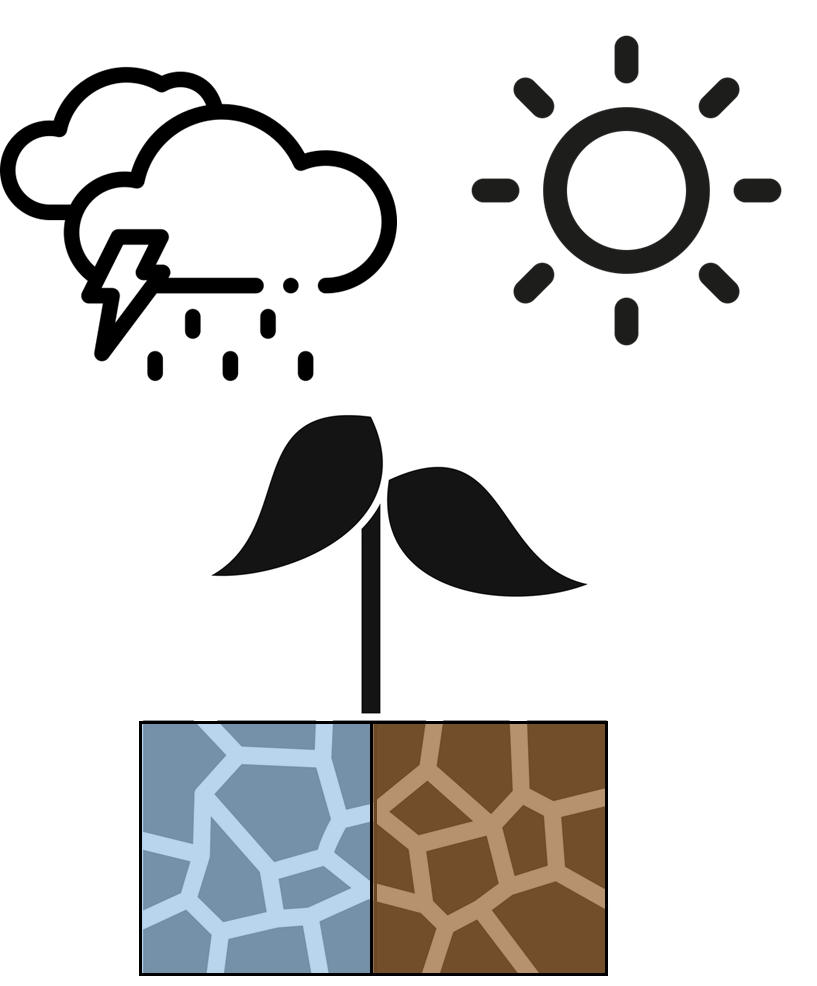 Warmer, more heat extremes

Also = more hydrologic extremes

Wet and Dry
Crop impacts poorly understood
How do these compound stresses affect crop production?
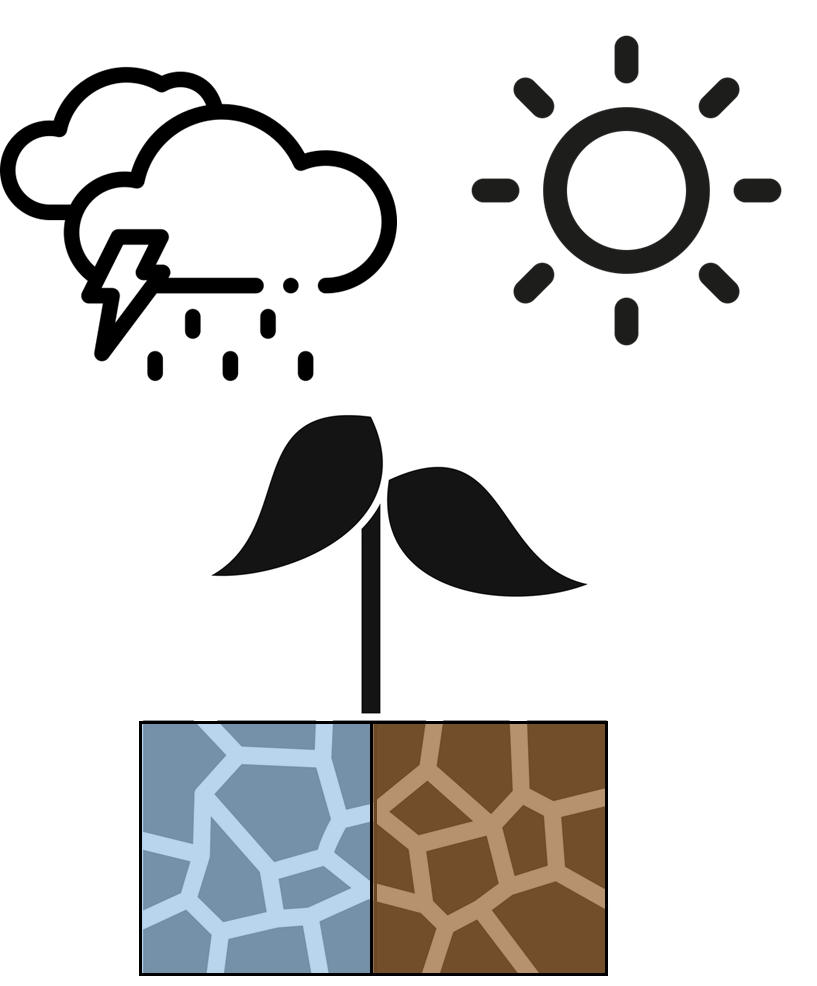 Hotter droughts
More intense rainfall
Short answer (and the key message of this talk):


Increasingly compound heat+drought pose new risks to crops

Partially offset by more intense rainfall

Understanding these impacts clarifies how to effectively adapt
Rest of the talk:


Tools for understanding compound crop impacts

Crop impacts of hotter droughts and more intense rainfall

Implications for adaptation
Two ways to understand climate impacts on crops
1. Statistical models
Climate & Crop
Data
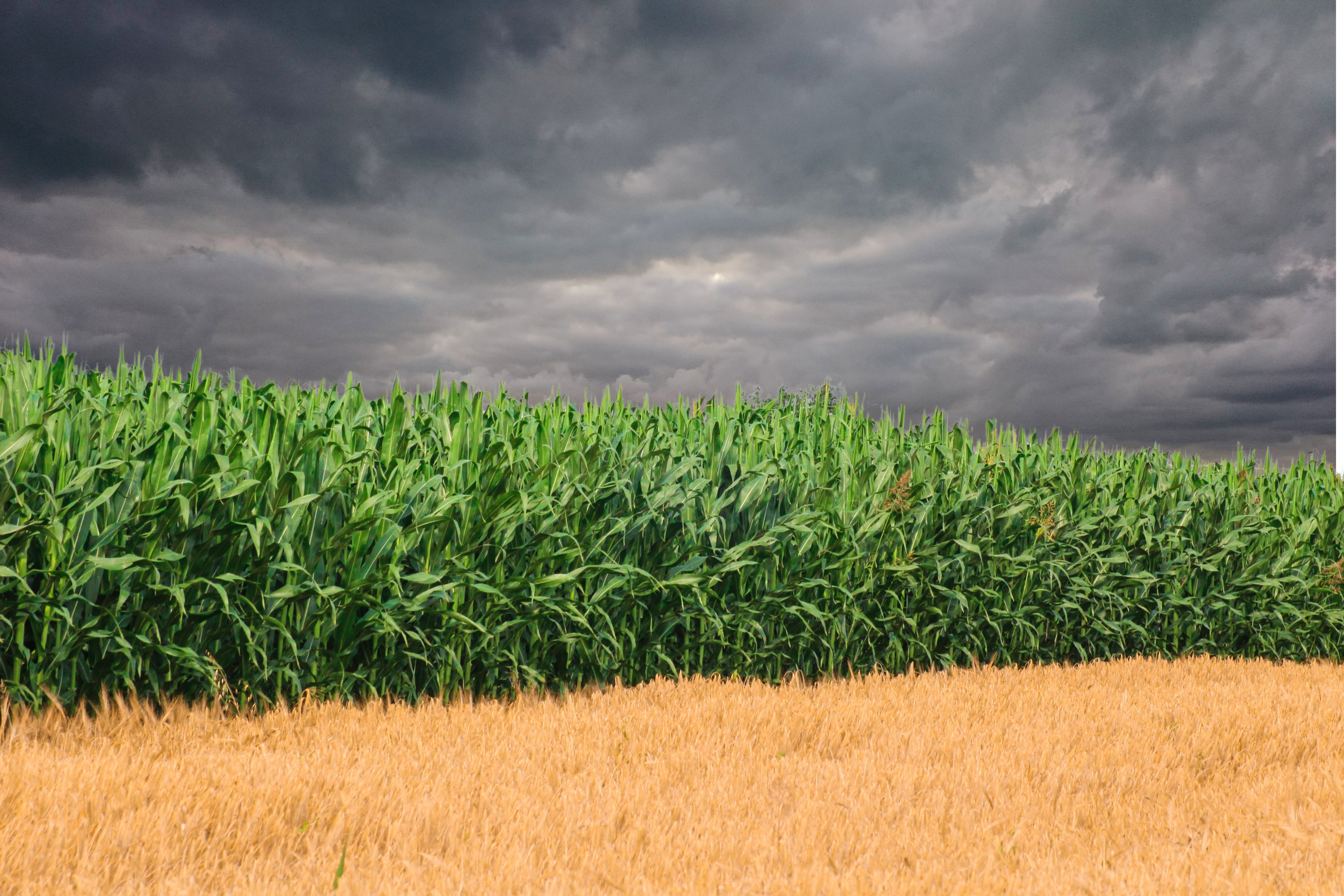 Regression
Crop sensitivities
Learning
Two ways to understand climate impacts on crops
1. Statistical models
Climate & Crop
Data
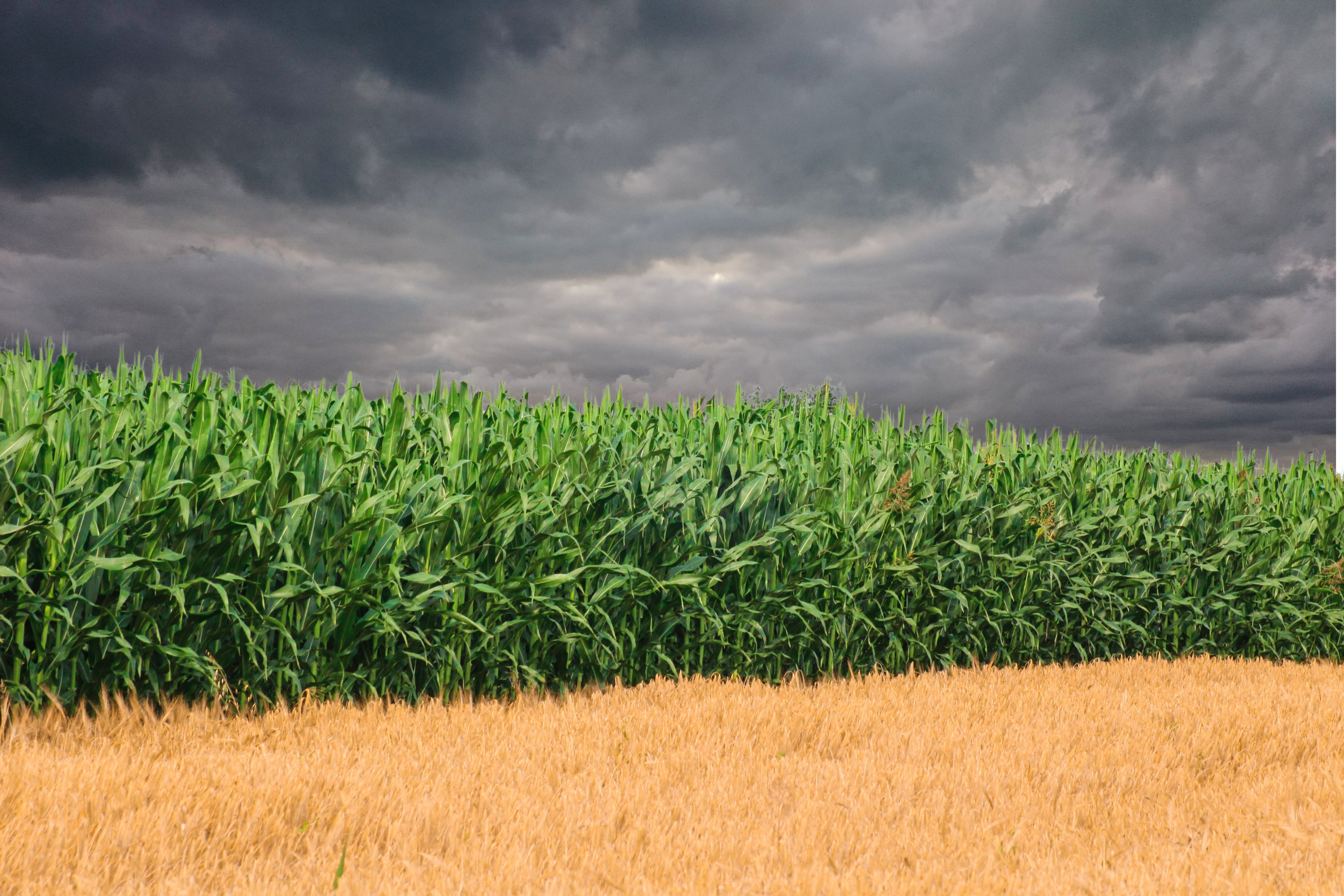 Regression
Crop sensitivities
Climate projections
Future impacts
Learning
Two ways to understand climate impacts on crops
2. Process-based models
Climate
Projections
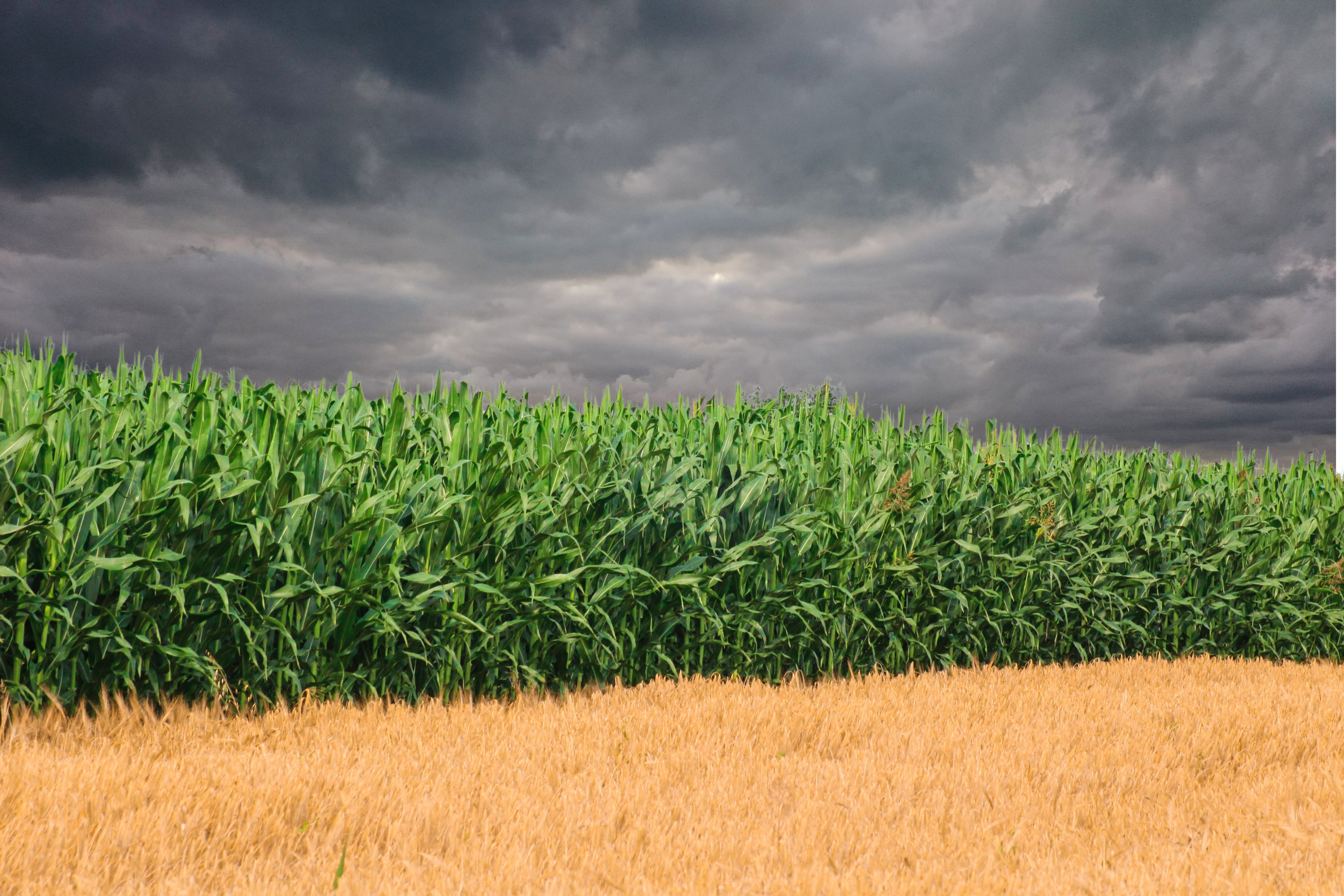 Key process equations
Learning
Future impacts
Two ways to understand climate impacts on crops
2. Process-based models
Climate
Projections
In principle, the gold standard

But we don’t understand key processes of compound stress

Largely omitted from models
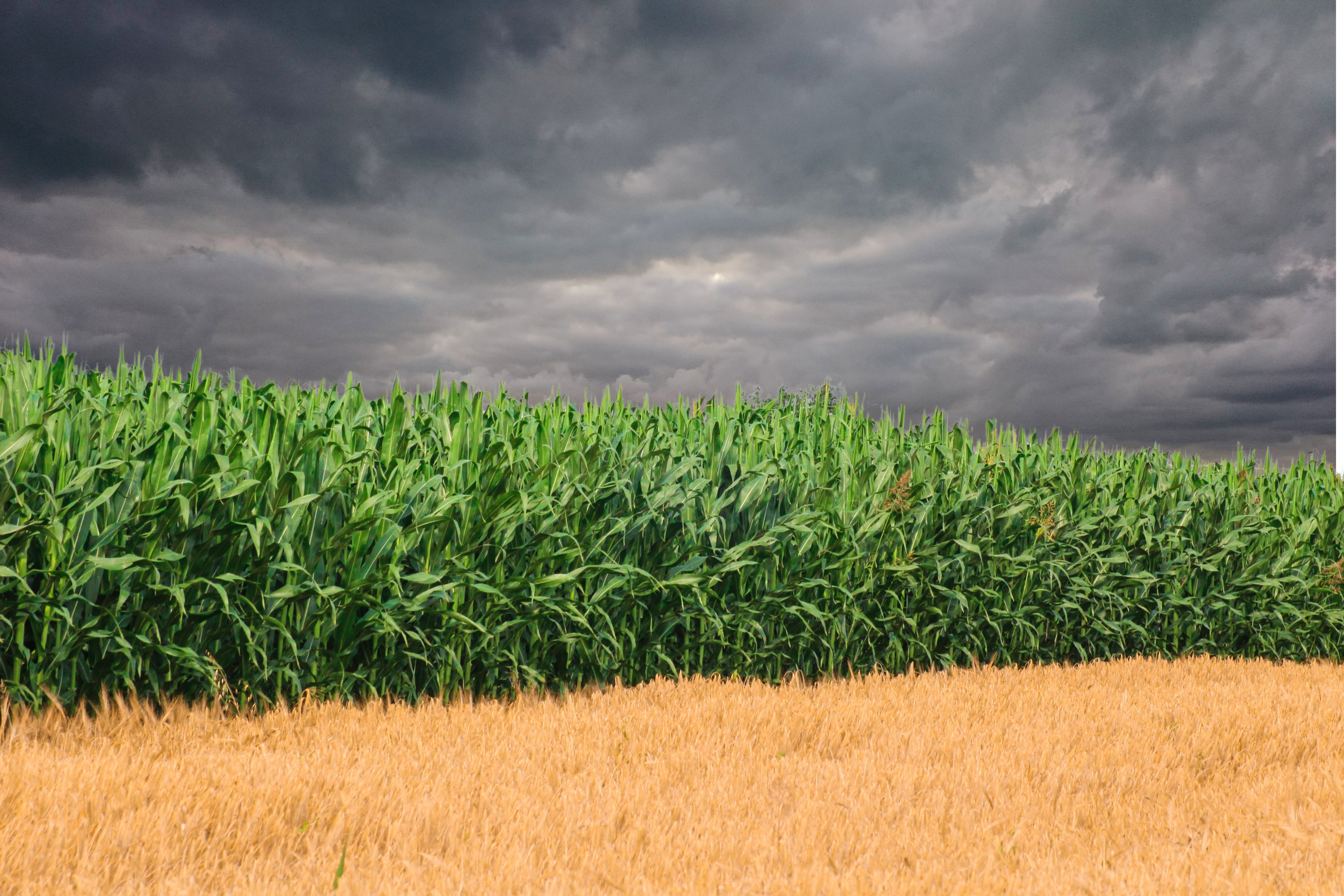 Key process equations
Learning
Future impacts
see Lesk et al. 2022, Nature Reviews Earth and Environment
Statistical modeling to learn how compound extremes impact crops
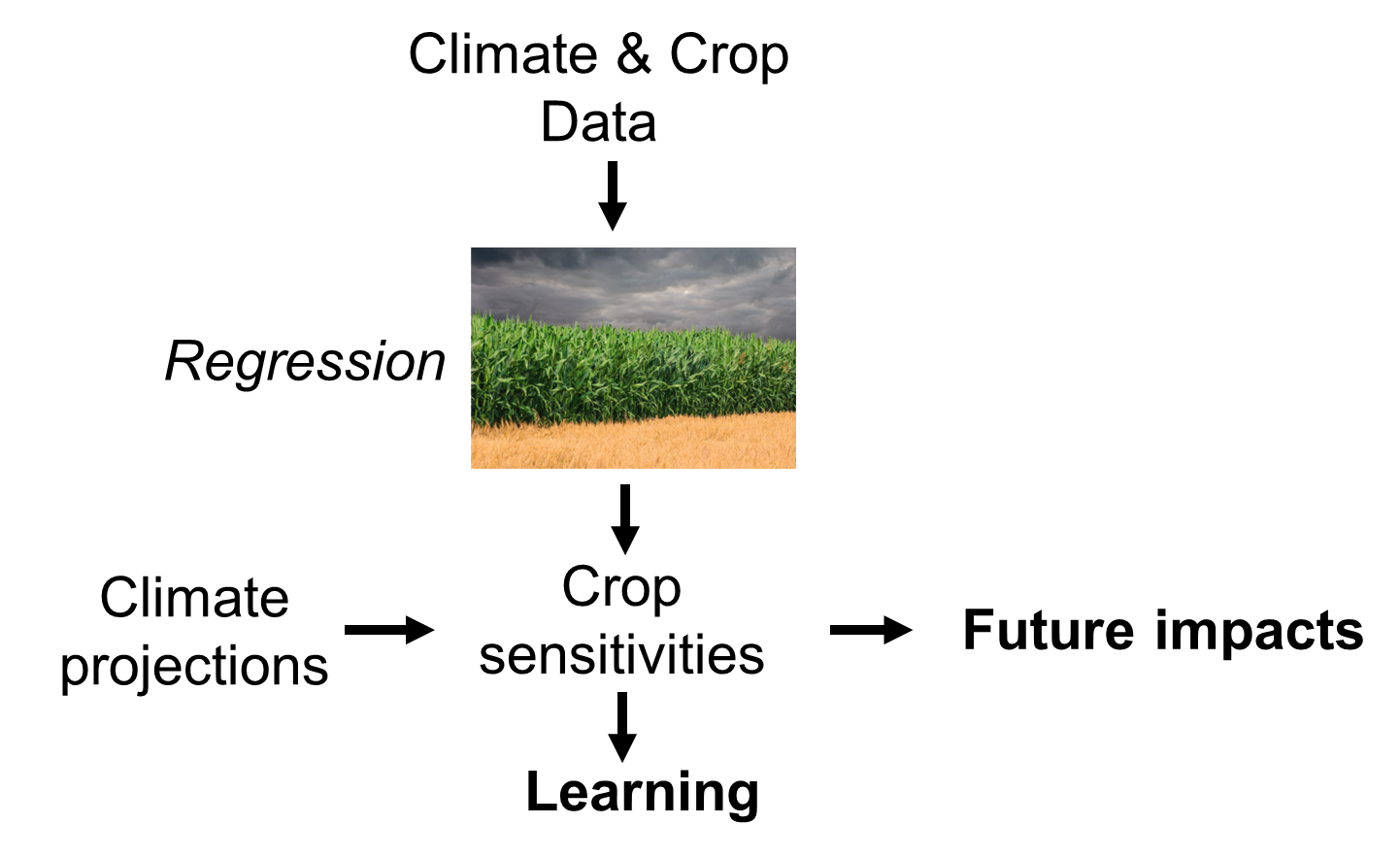 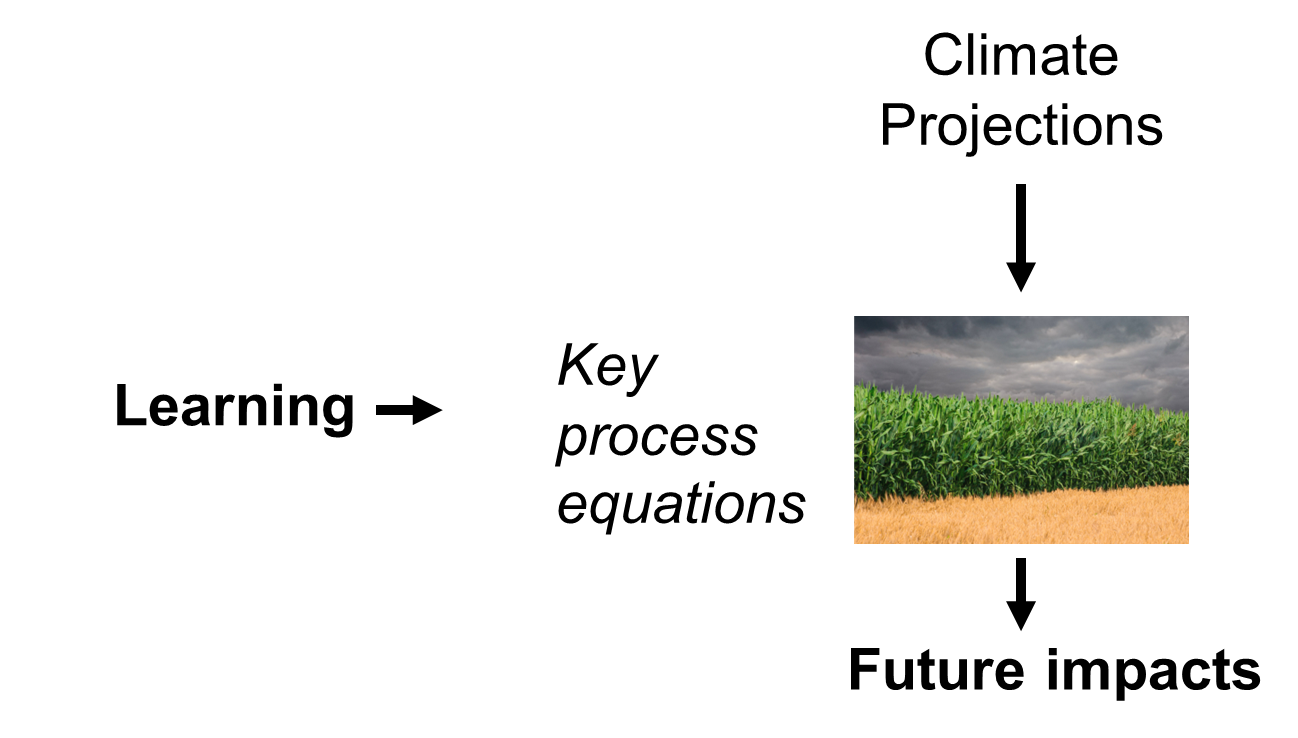 Understand missing key processes
Statistical modeling to learn how compound extremes impact crops
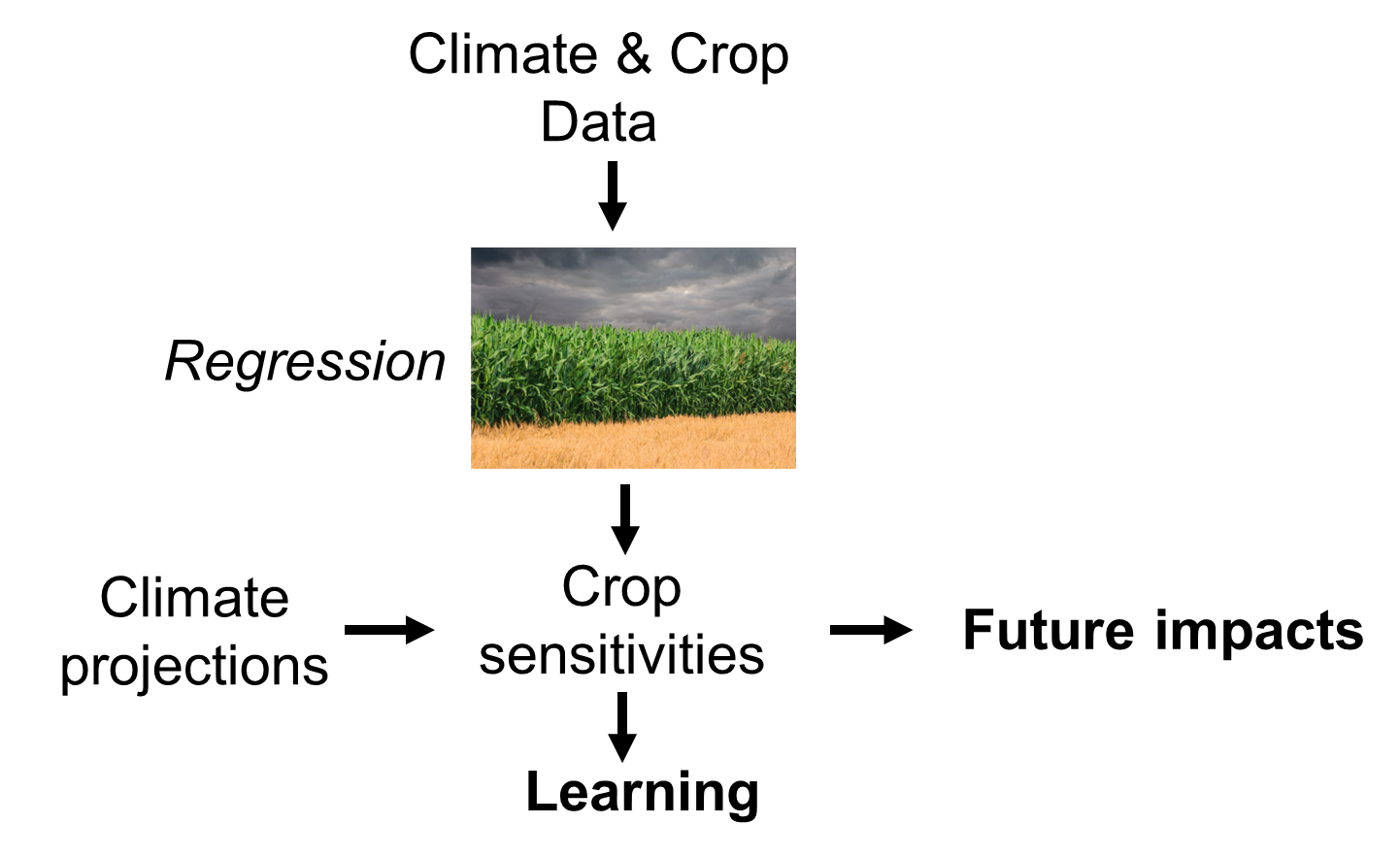 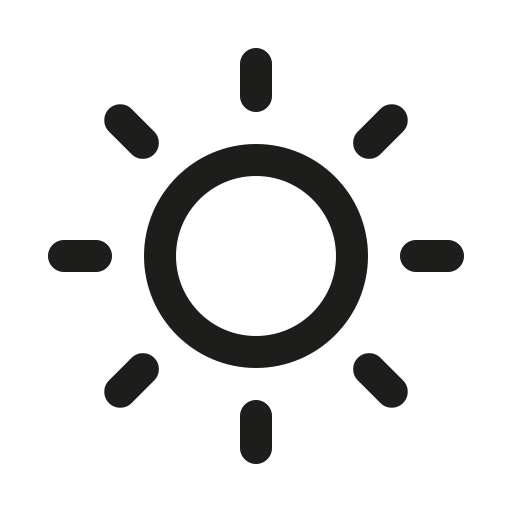 Hotter droughts
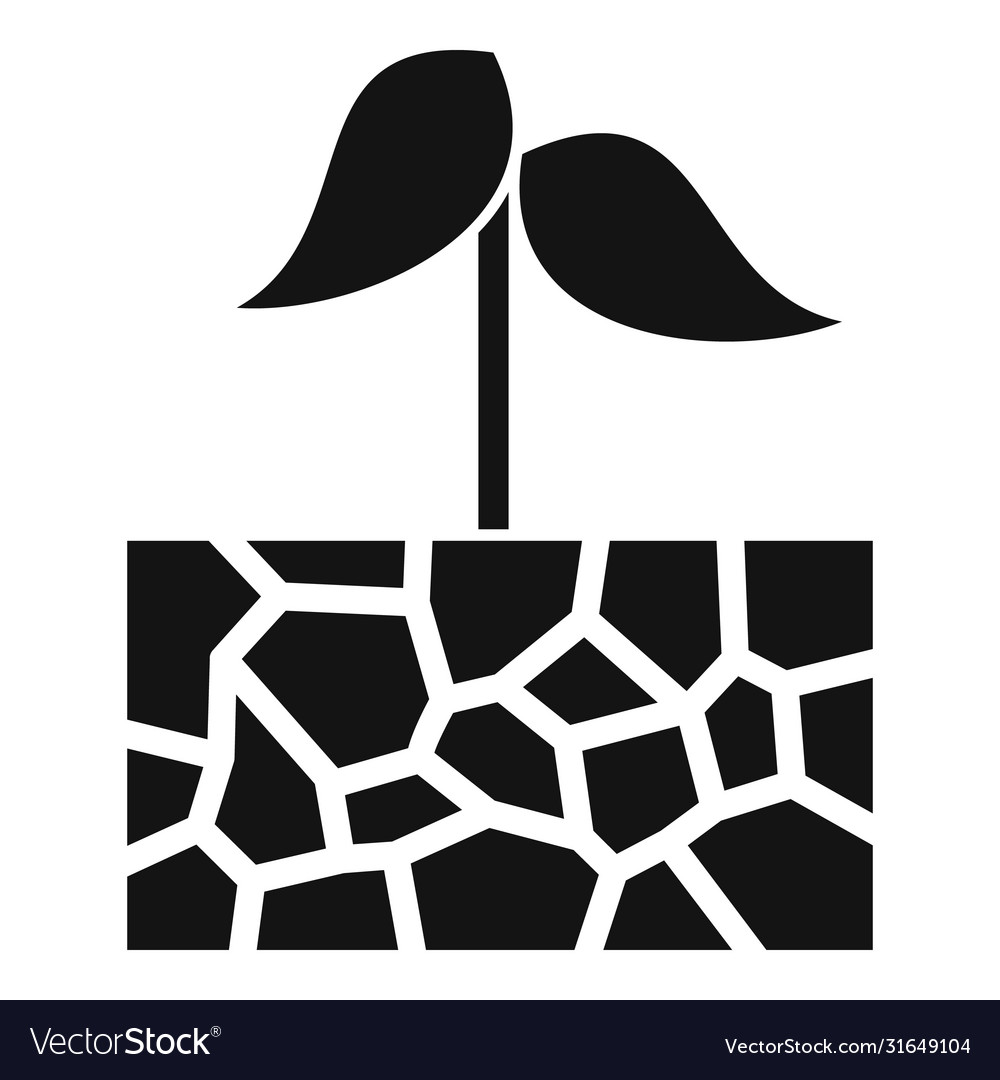 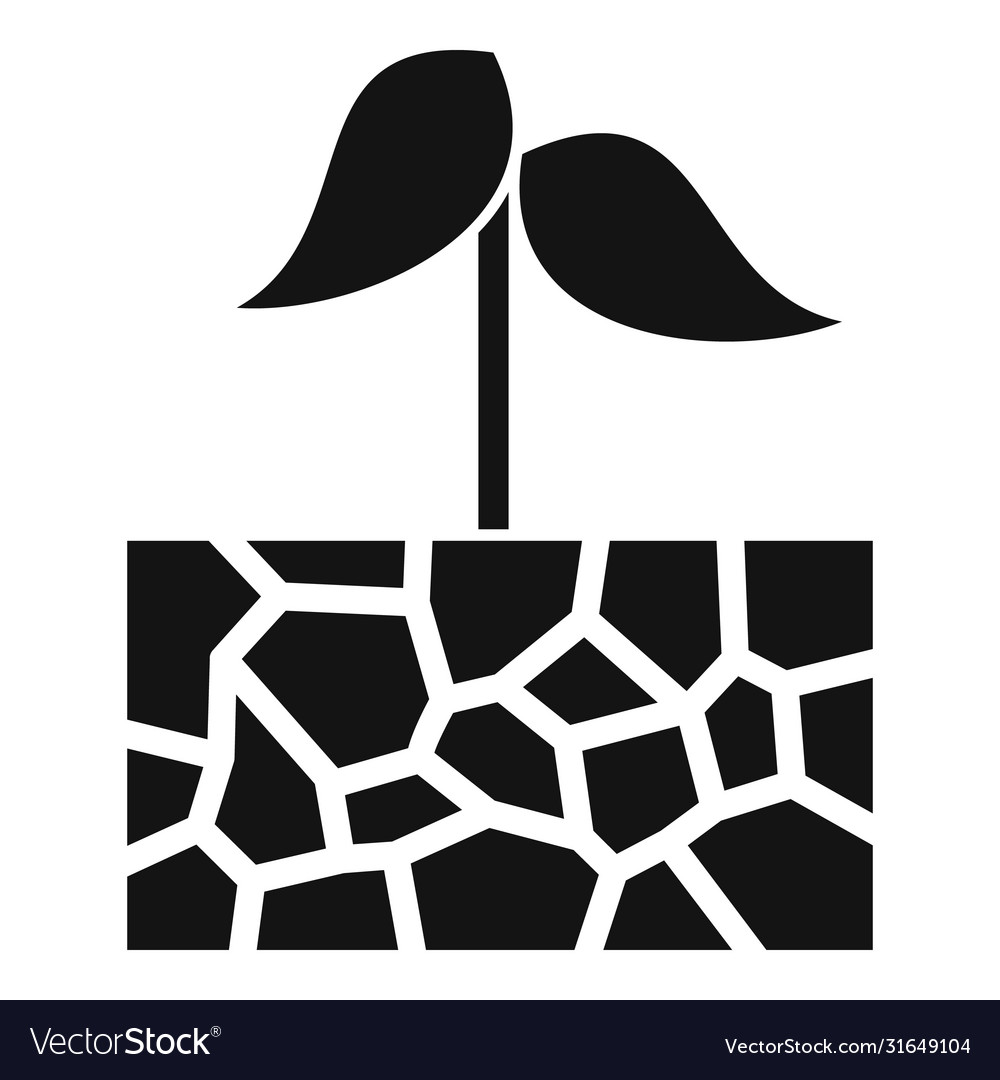 Indiana, USA
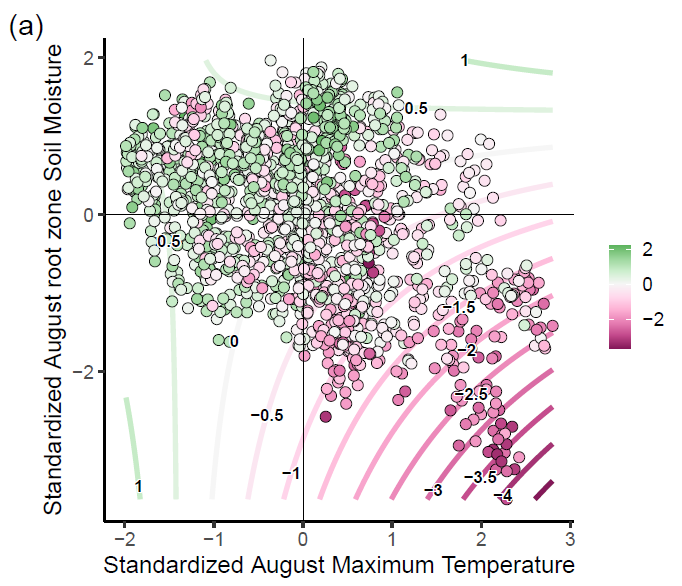 Soil moisture anomaly
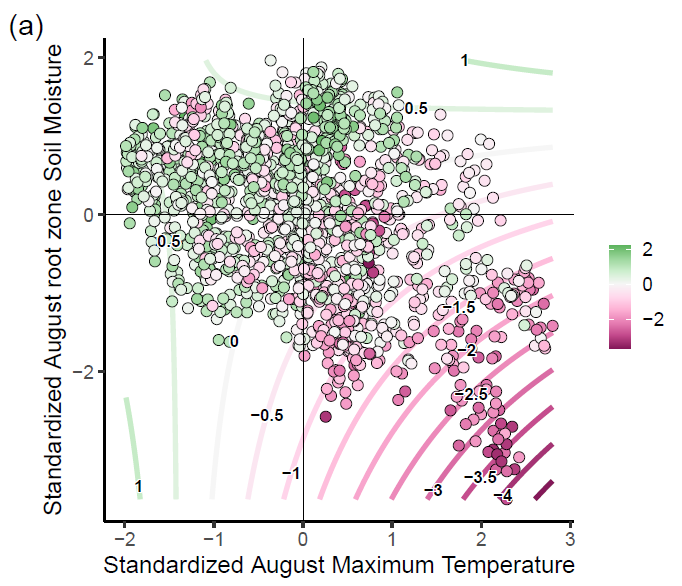 Two key processes
-2   0  2
Soy yield 
anomaly
Temperature anomaly
Hamed et al. 2022
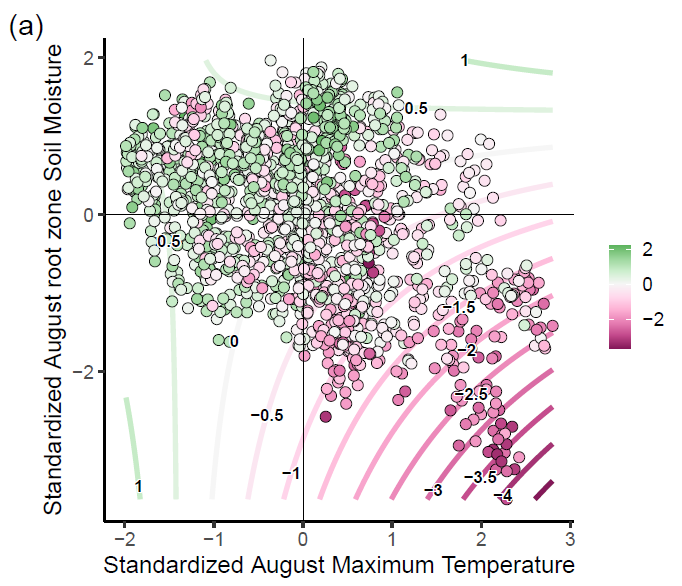 Soil moisture anomaly
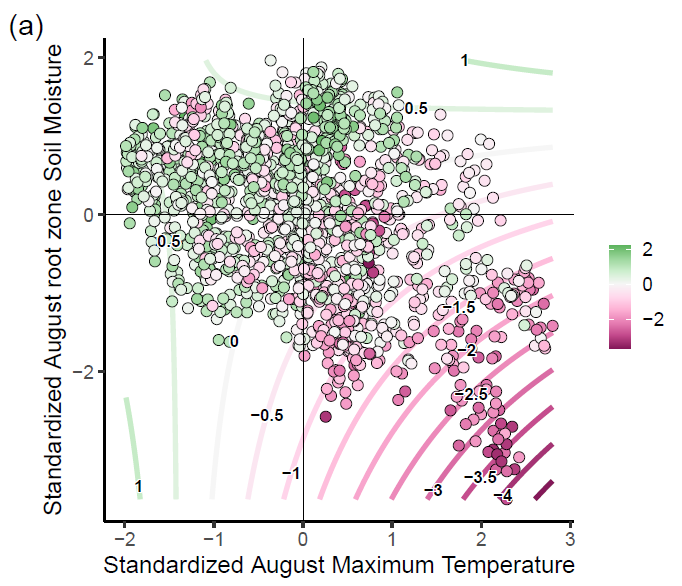 -2   0  2
Soy yield 
anomaly
Hot + Dry
Temperature anomaly
Hamed et al. 2022
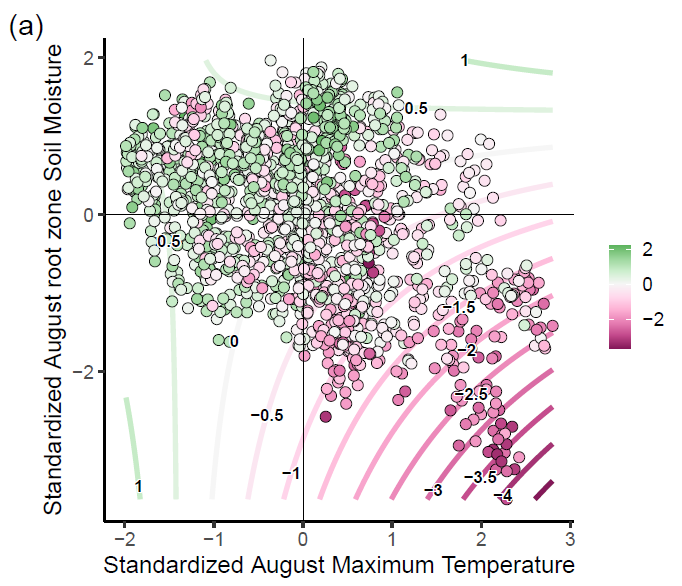 Soil moisture anomaly
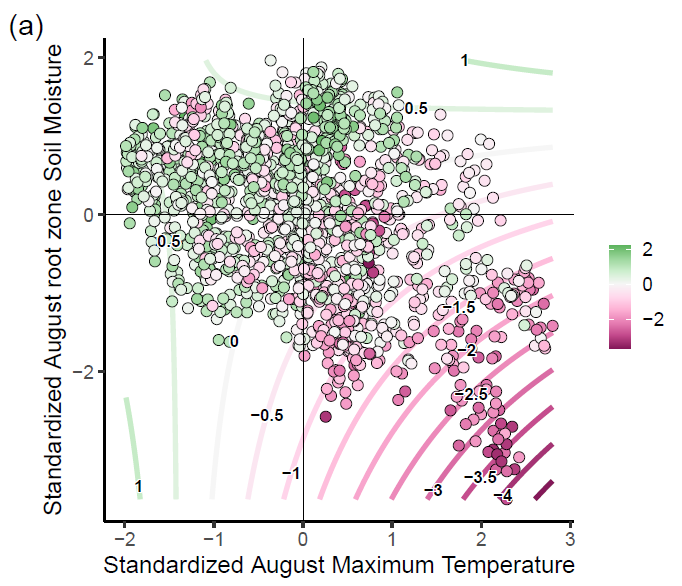 -2   0  2
Soy yield 
anomaly
Historically, hotter droughts have strongest crop yield impact
Temperature anomaly
Hamed et al. 2022
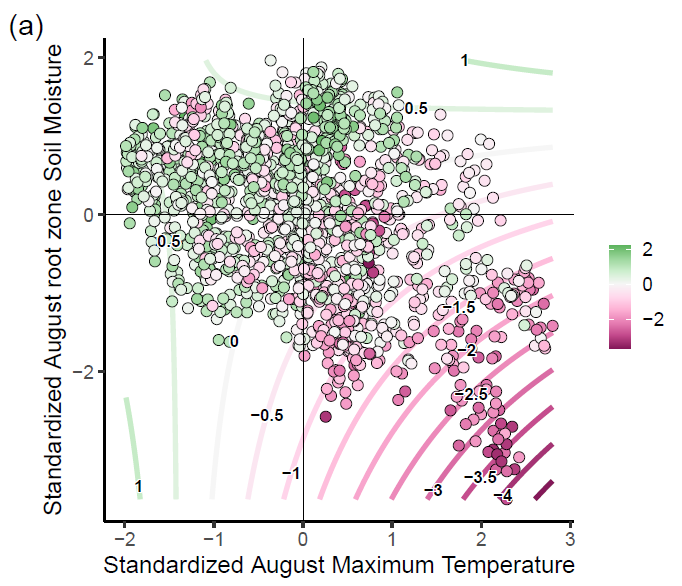 Soil moisture anomaly
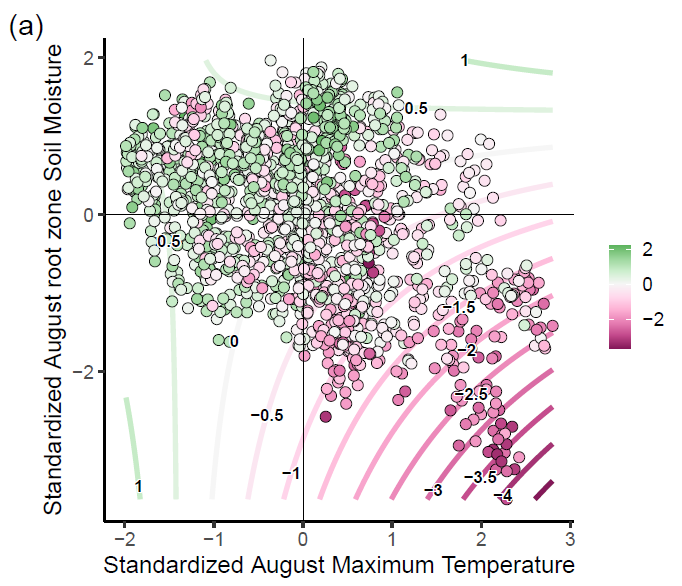 -2   0  2
Soy yield 
anomaly
Also, heat + drought are connected

Mutual intensification
Temperature anomaly
Hamed et al. 2022
Heat+Drought connections
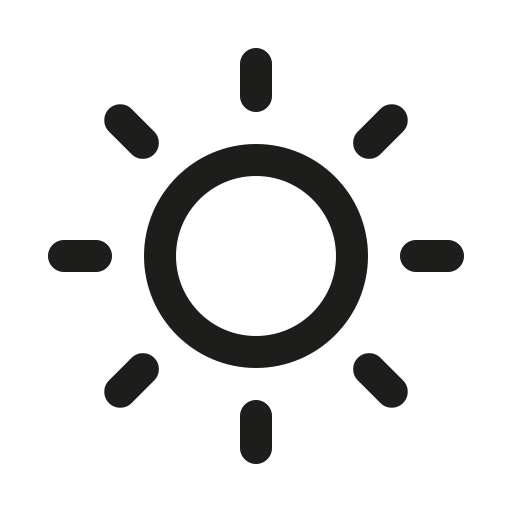 Air warms more above dry soils
Heating dries soils
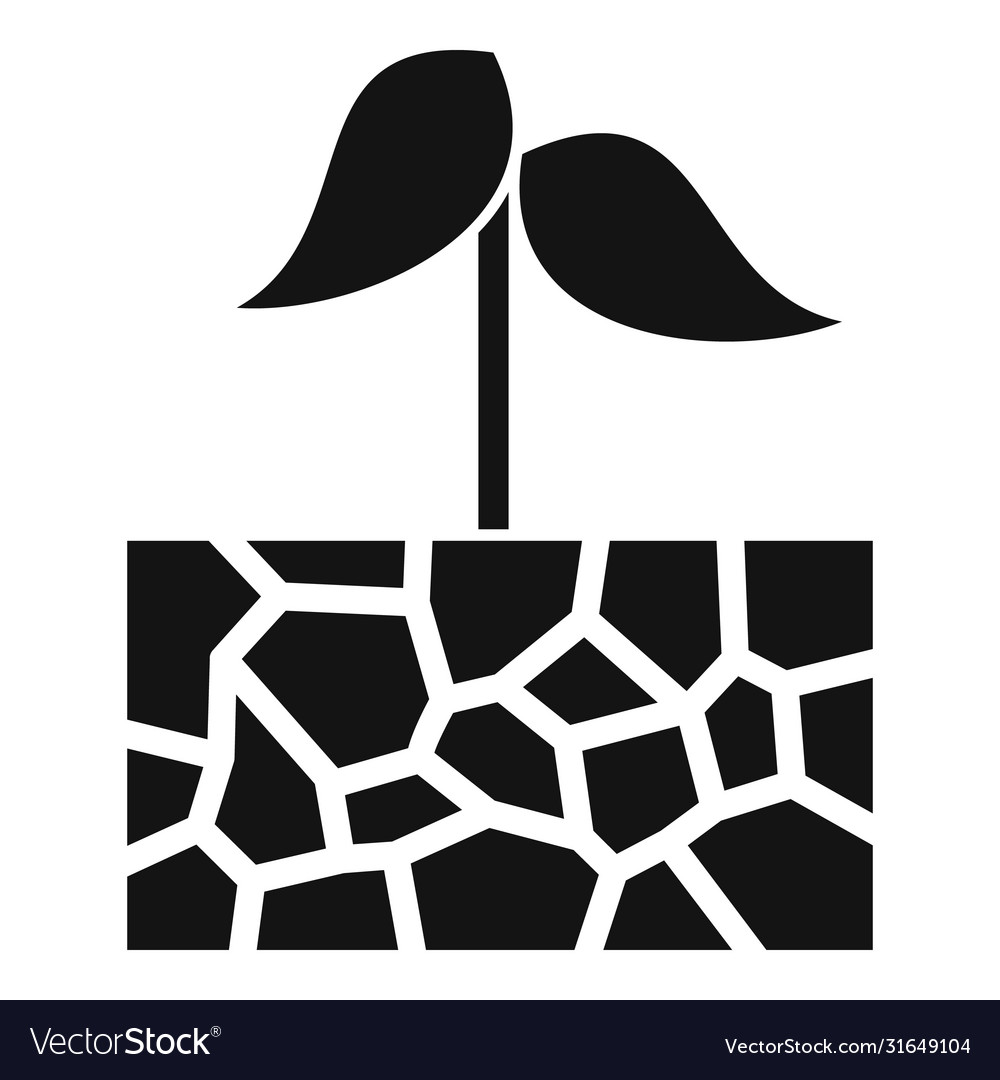 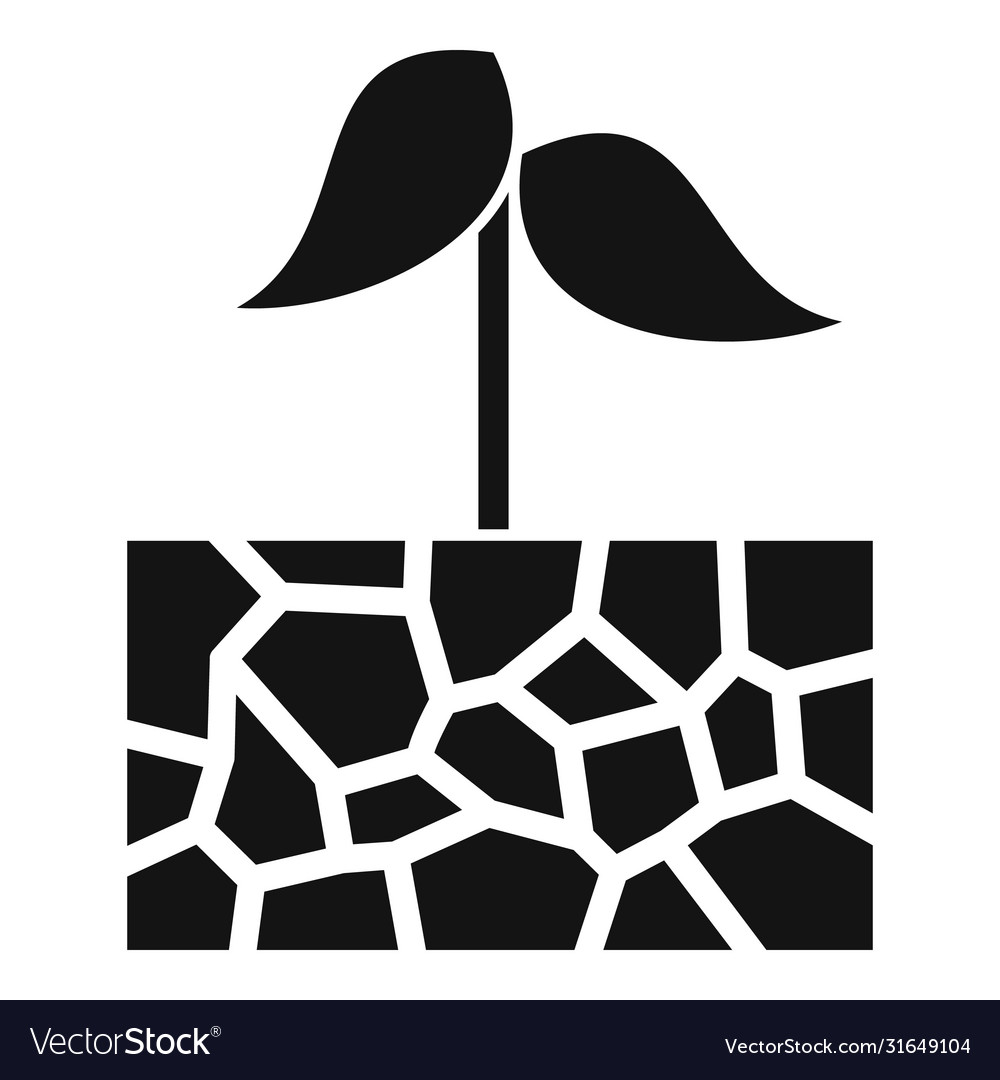 Stronger Heat+Drought connections under warming
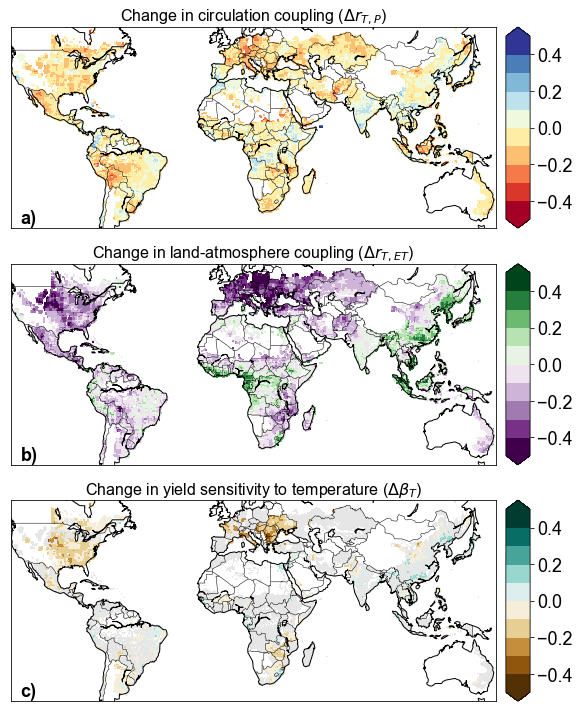 Stronger Heat+Drought
Connection
Stronger Heat+Drought
Connection
29
Multi-model median of 12 CMIP6 GCMs/ESMs, SSP2-4.5, 2050-2100
Lesk et al. 2021 Nature Food
Historical trends suggest enhanced couplings will increase heat sensitivity of crops
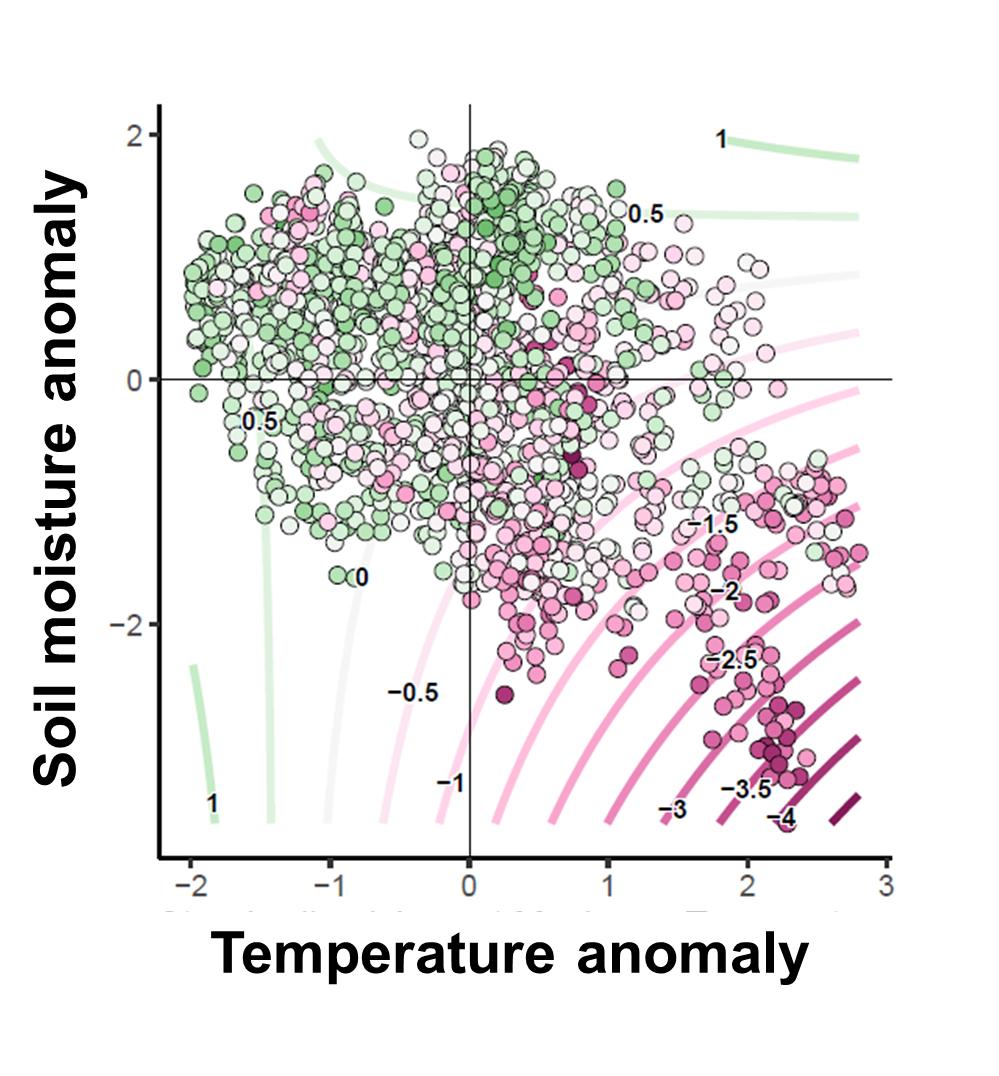 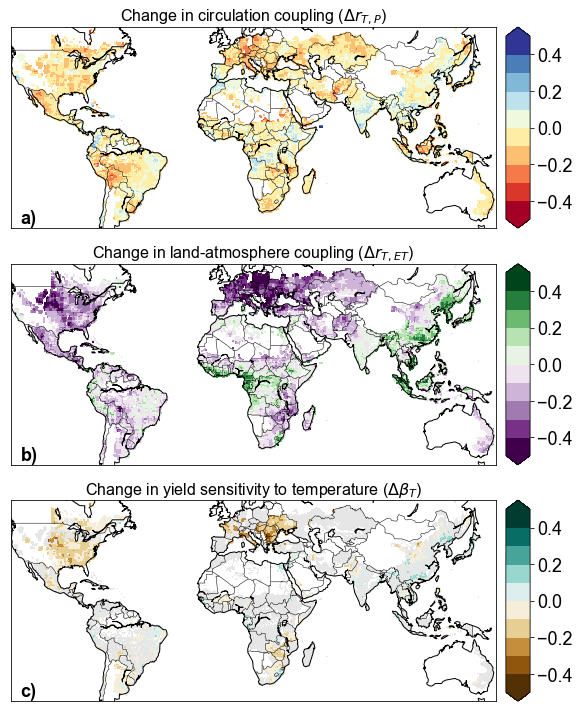 30
Multi-model median of 12 CMIP6 GCMs/ESMs, 2050-2100
Future change in couplings exacerbates crop yield impacts of warming
Global average = 5%
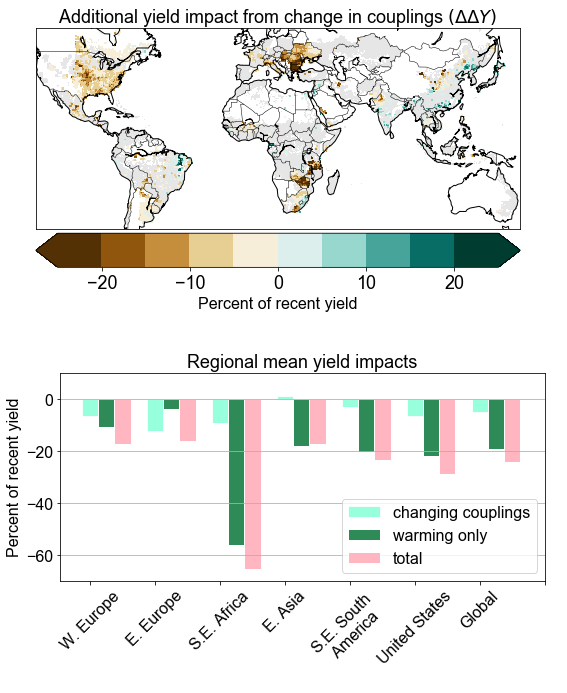 Based on 12 CMIP6 GCMs/ESMs
31
Lesk et al. 2021 Nature Food
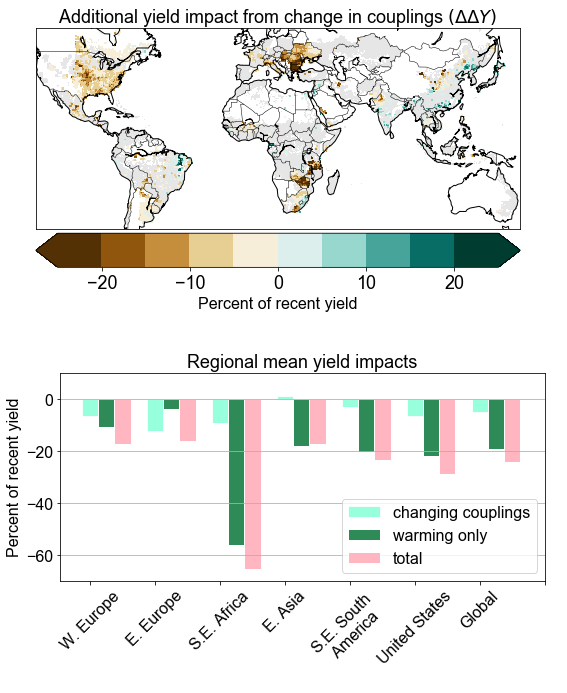 Not included in present risk assessments!
(for a variety of technical reasons we can talk about)
32
Lesk et al. 2021 Nature Food
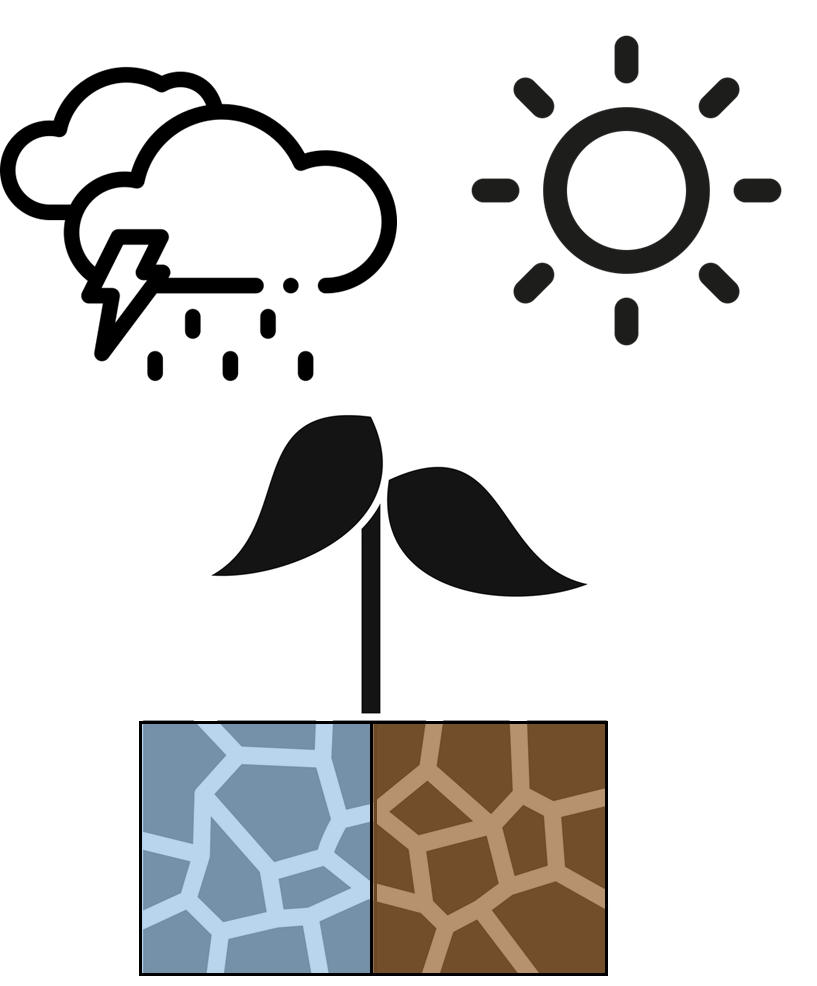 Hotter droughts
More intense rainfall
Will this help or hurt?
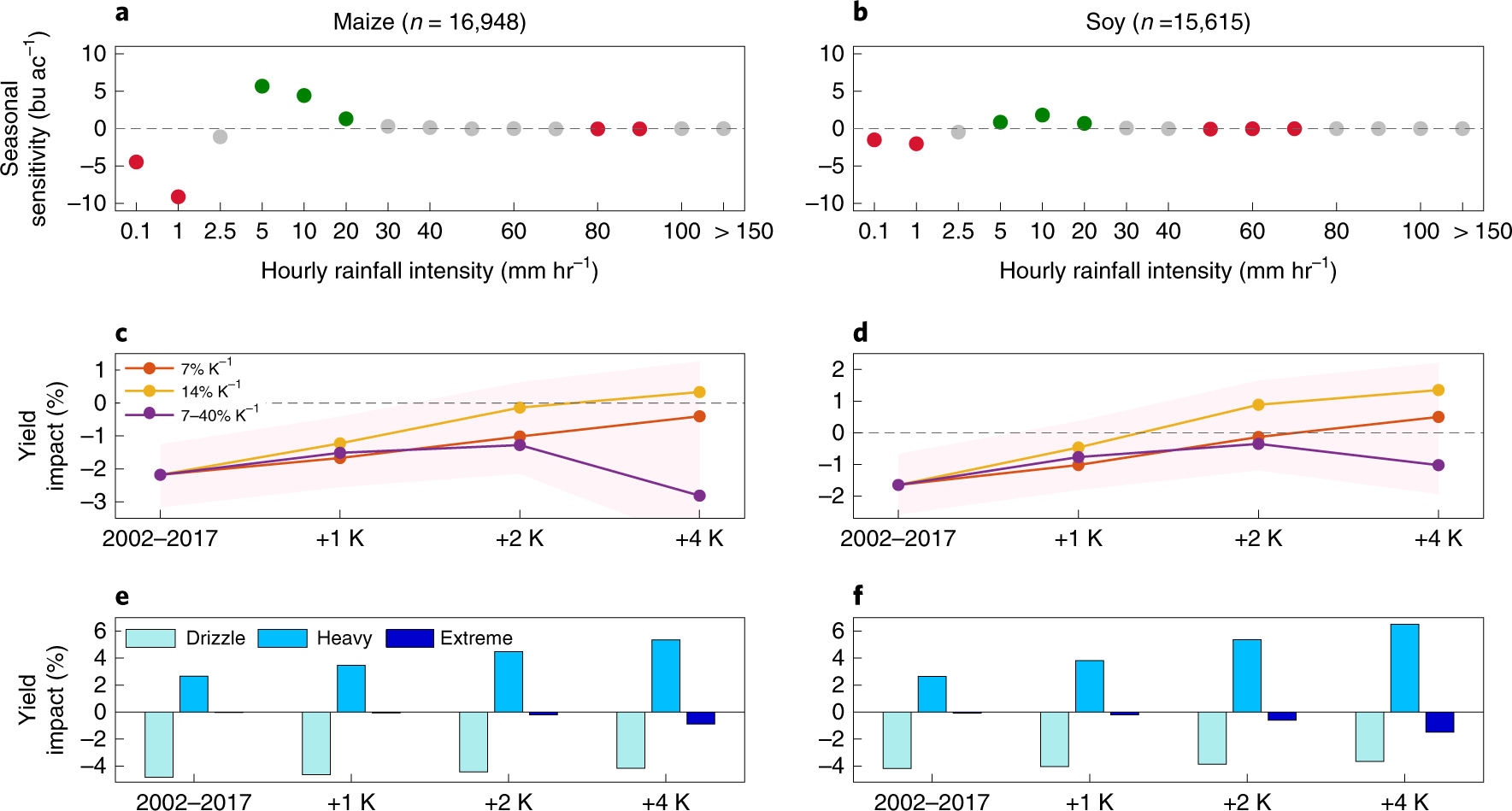 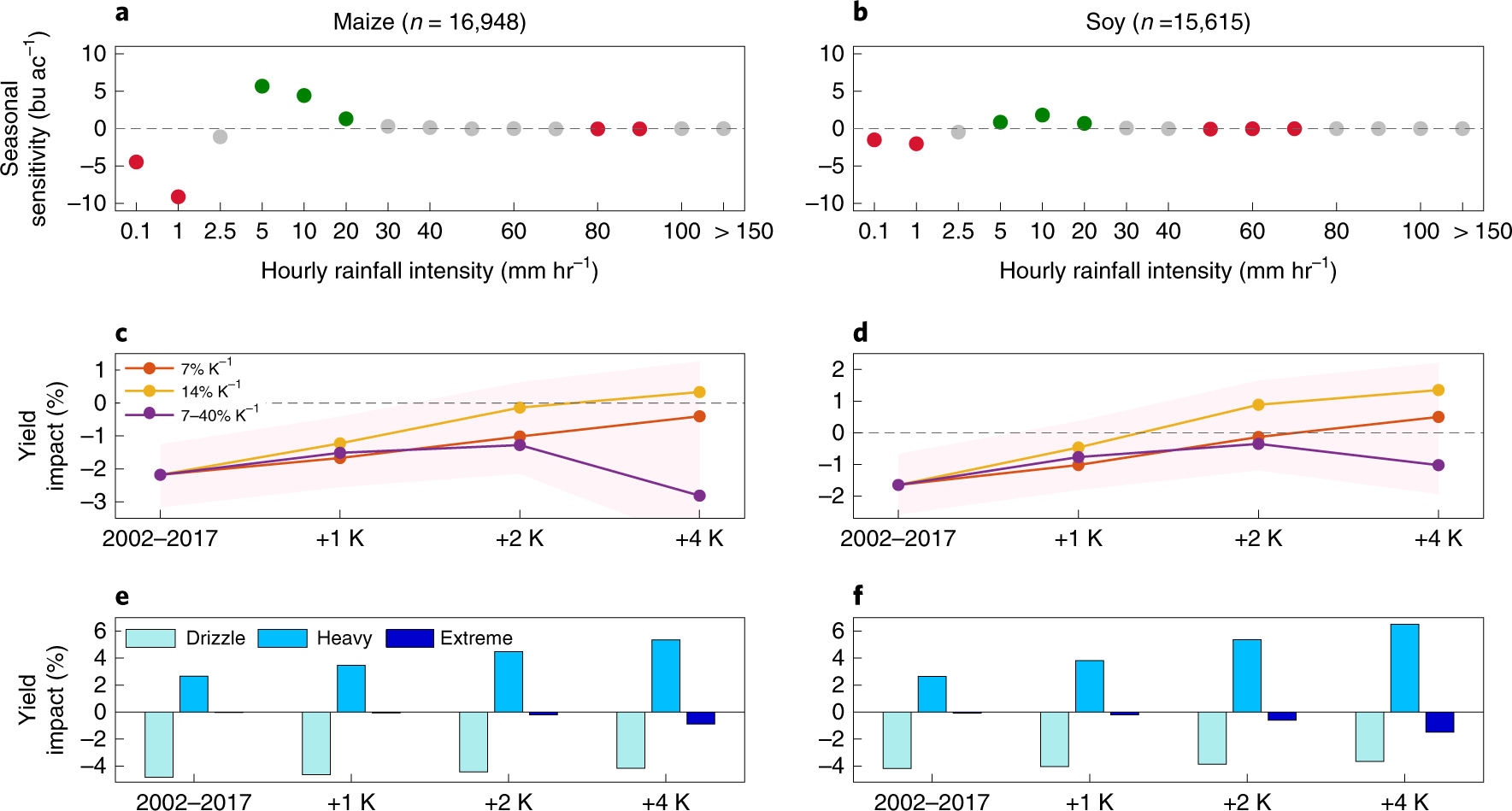 Maize and Soy
Historically, heavy rainfall benefits yields
Yield
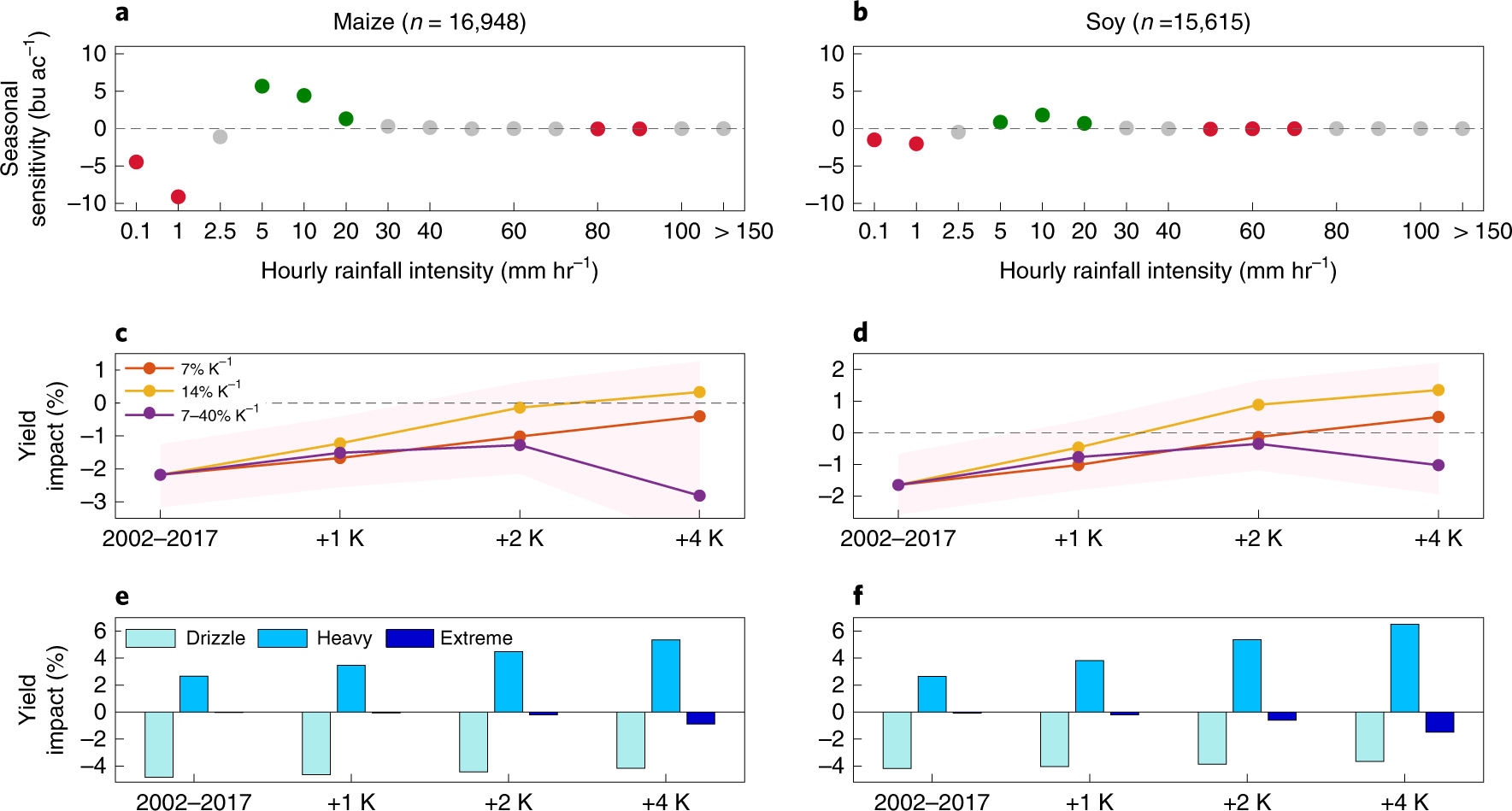 Hourly rainfall intensity
34
Lesk et al. 2020 Nature Climate Change
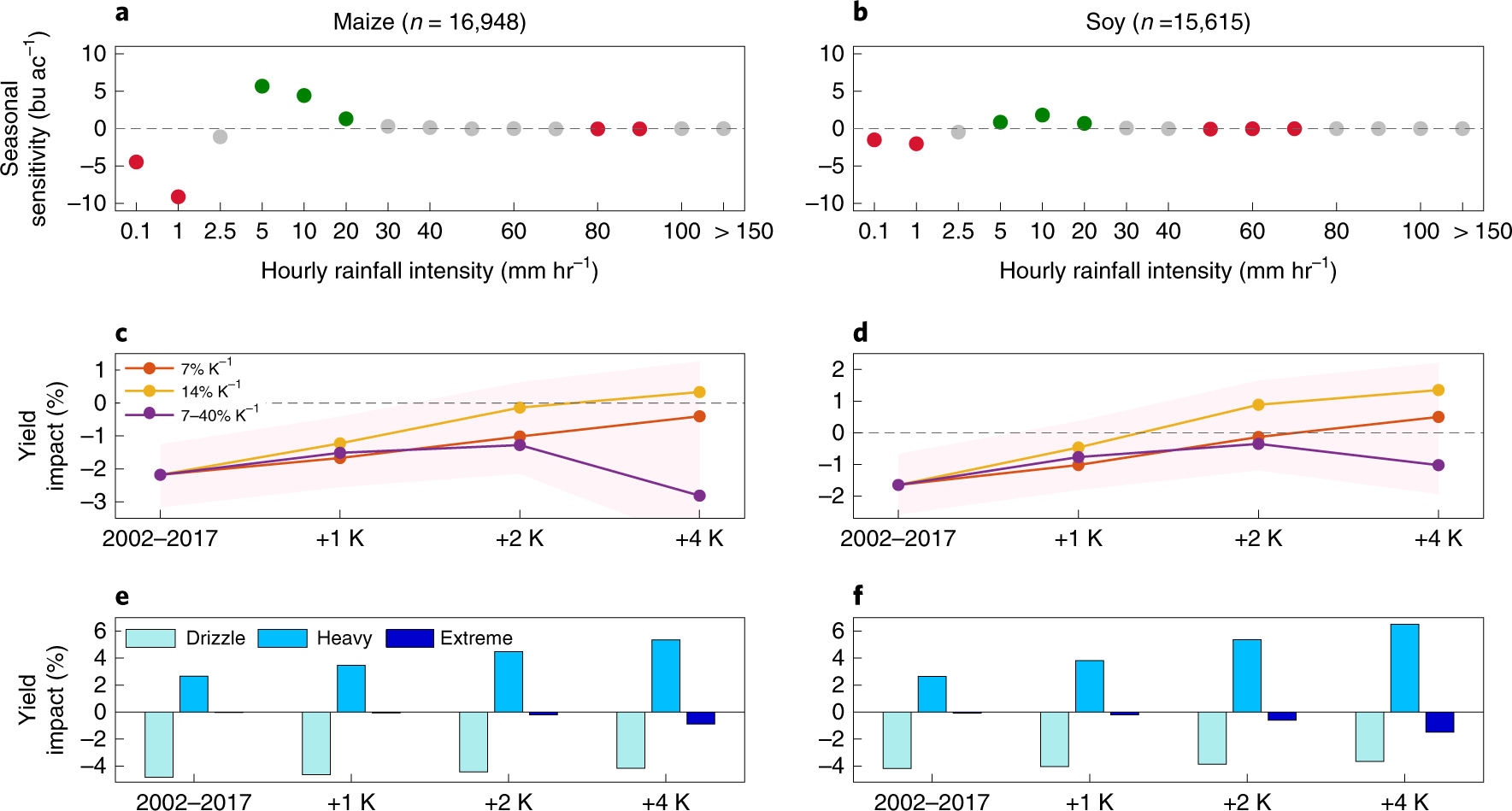 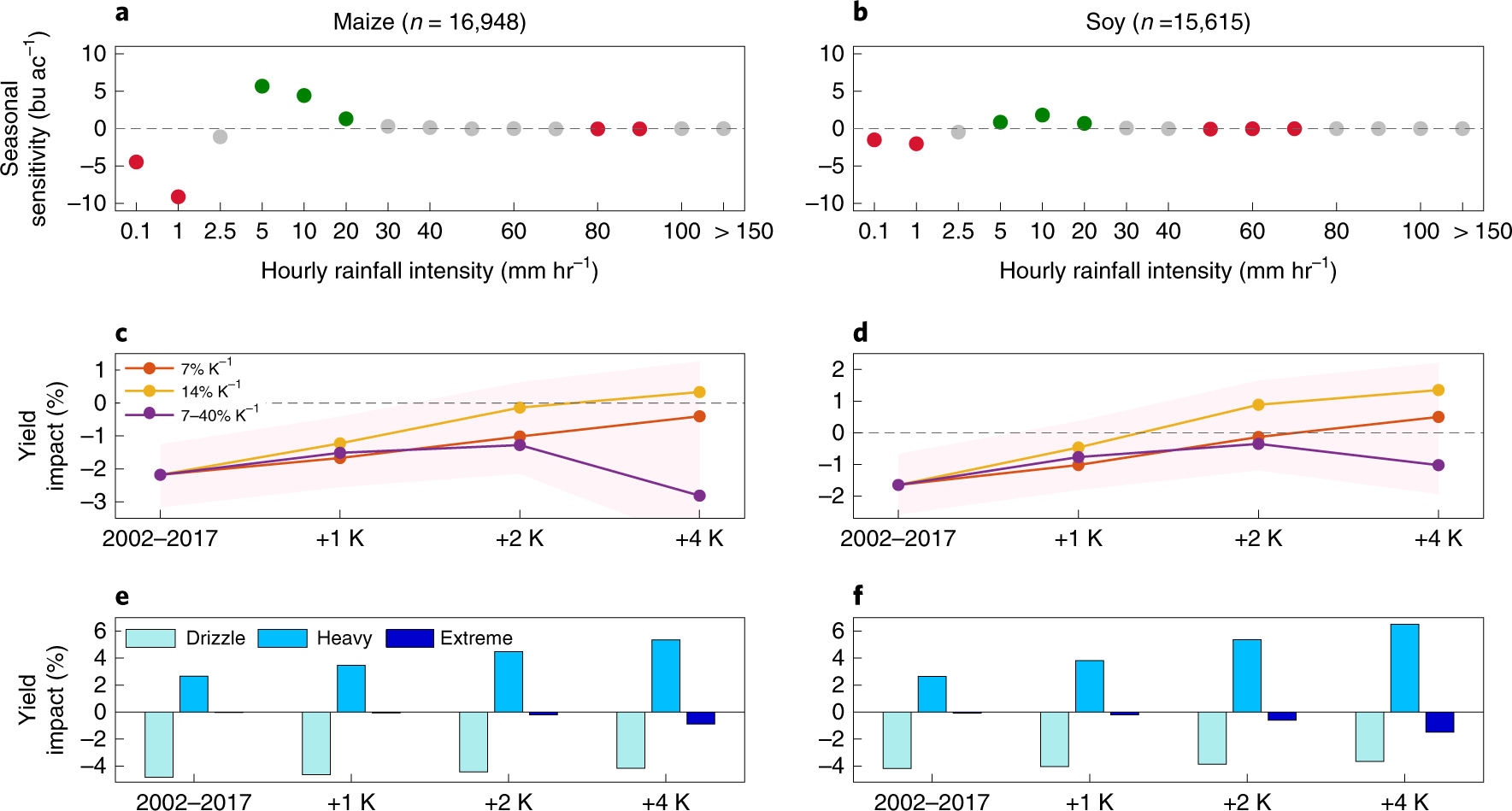 Maize and Soy
Historically, heavy rainfall benefits yields

Extremes are damaging, but very rare
small impact, on average
Yield
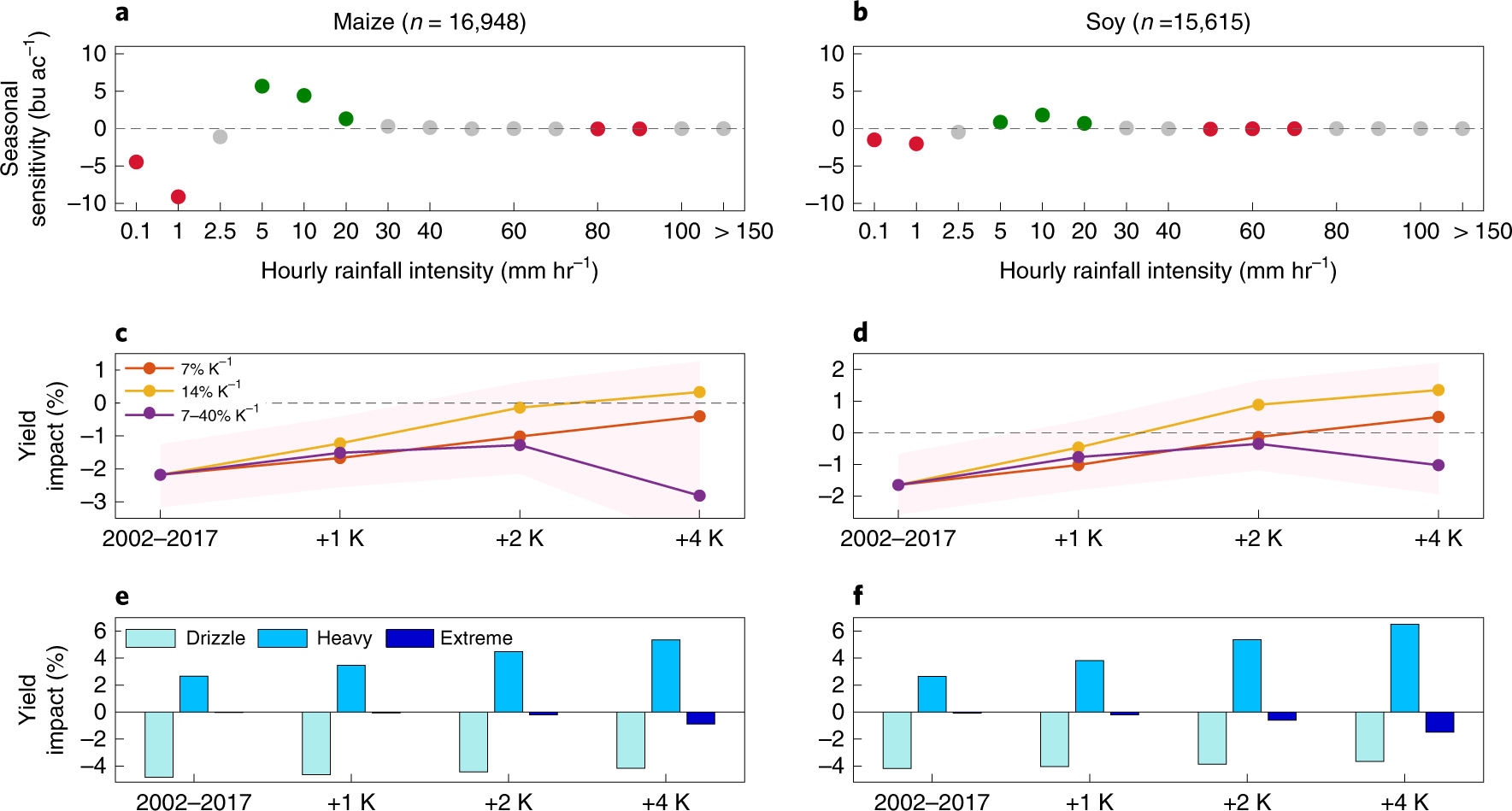 Hourly rainfall intensity
35
Lesk et al. 2020 Nature Climate Change
Heavier rainfall will likely benefits yields (slightly)
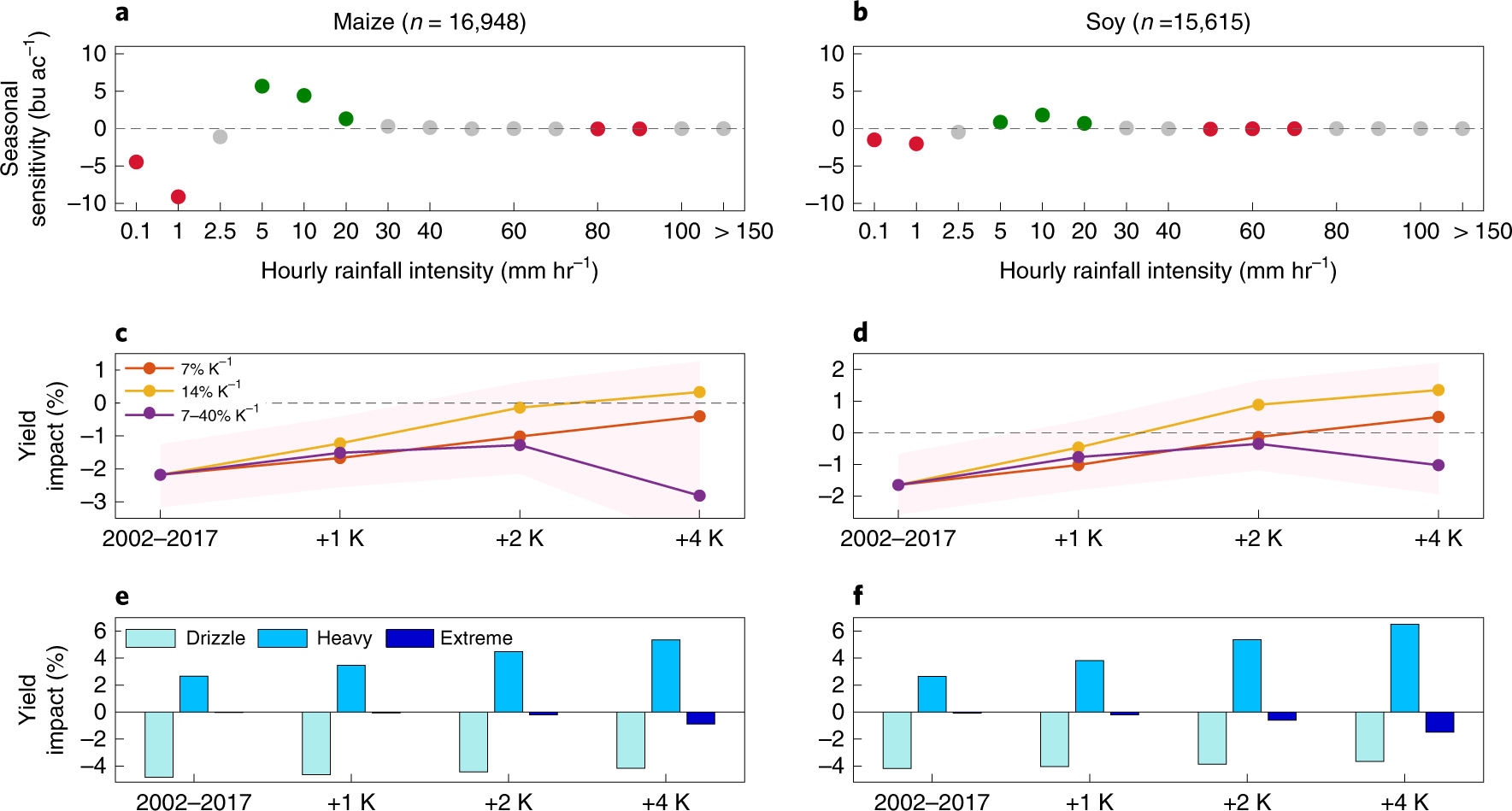 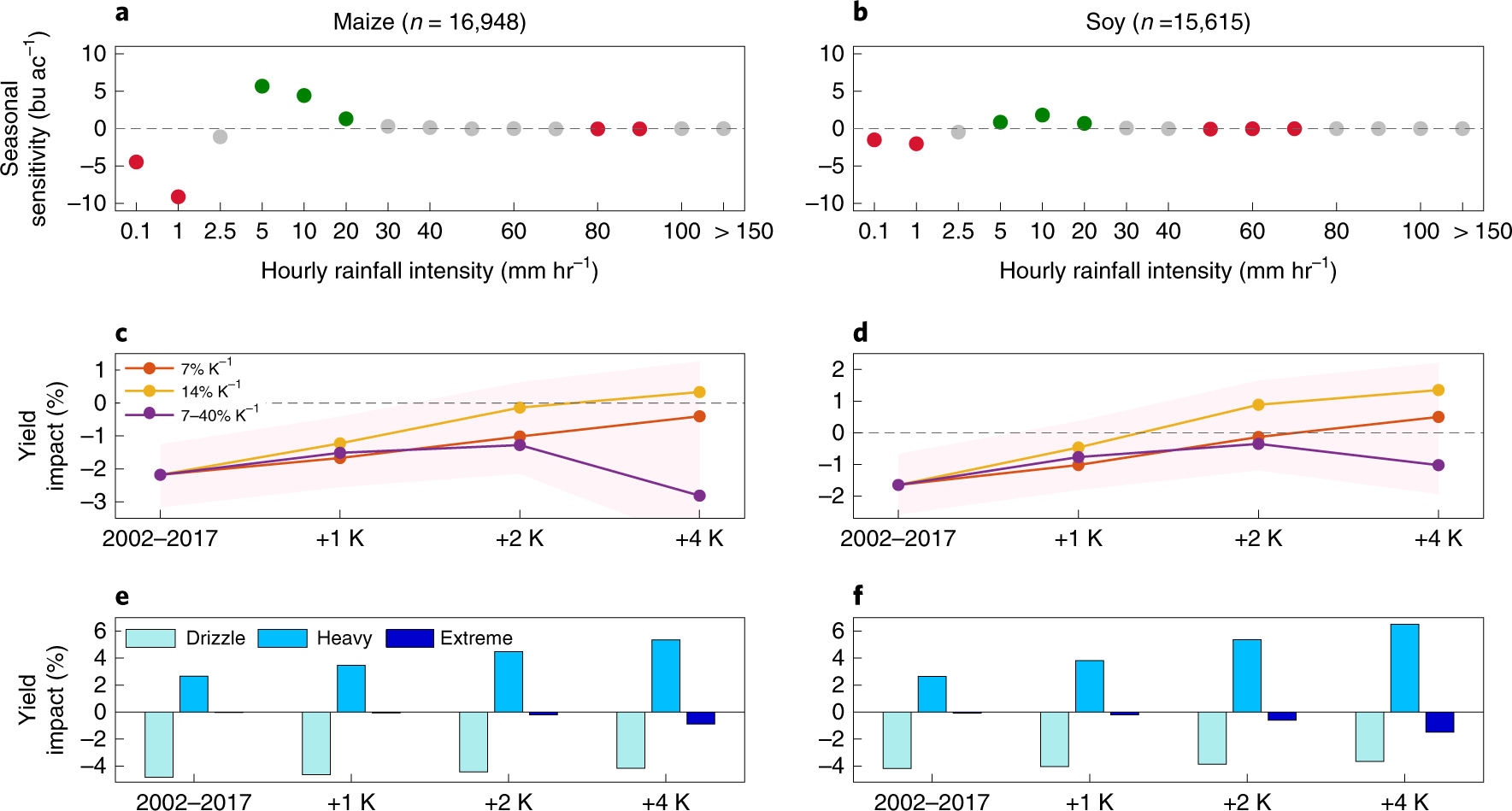 Benefits of more heavy rain outweigh damages from more extremes
Yield
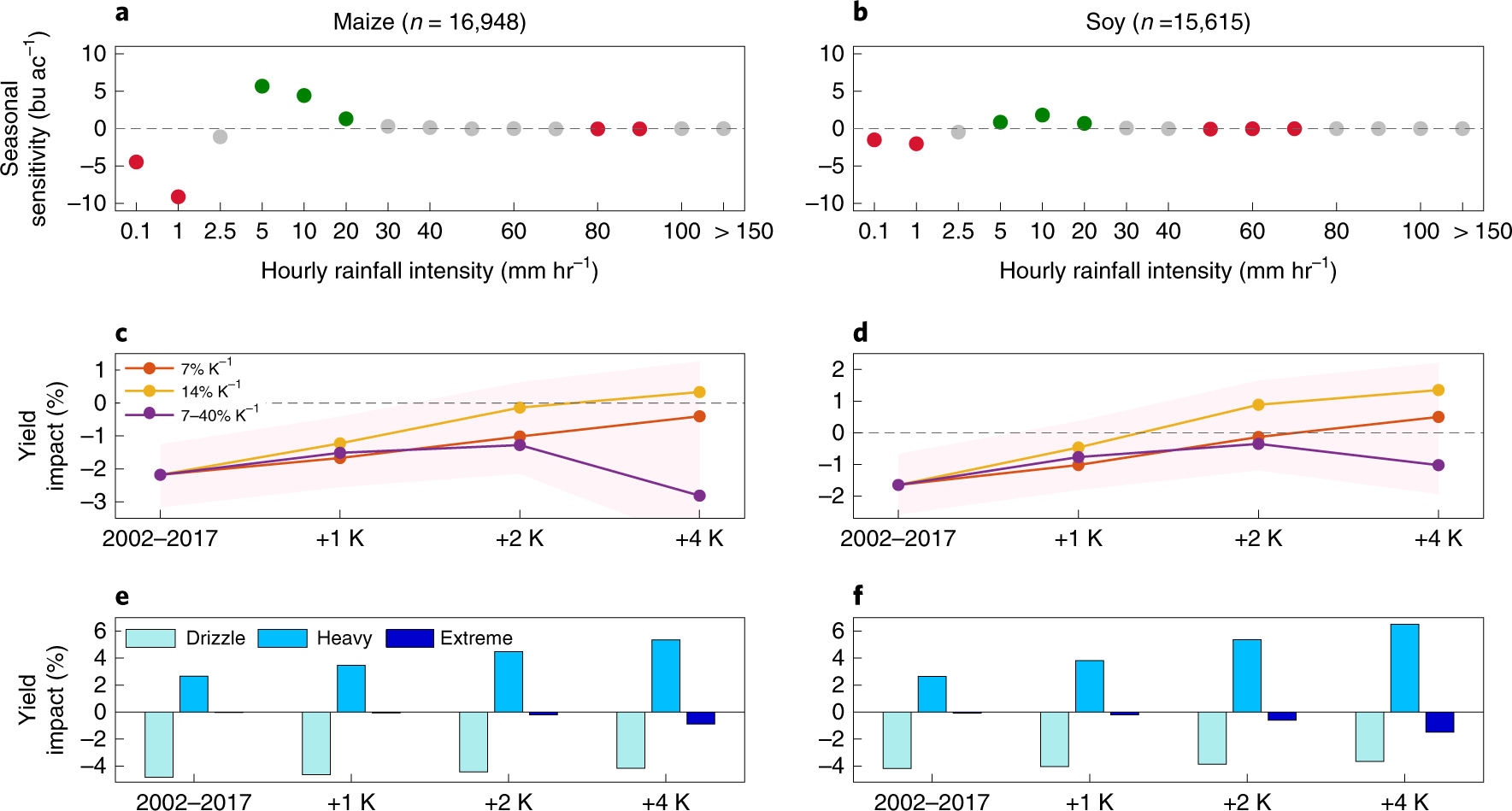 Yield gains around 2%
36
Lesk et al. 2020 Nature Climate Change
Additional crop risks from compound extremes
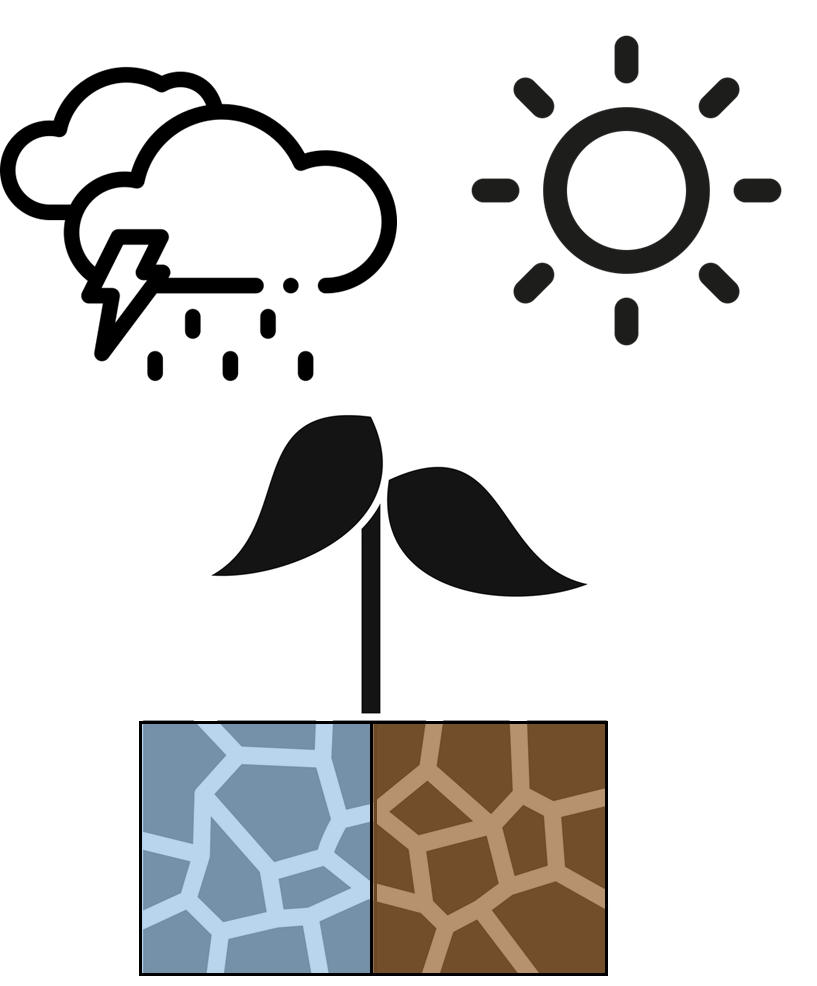 Hotter droughts
More intense rainfall
+2% yields
-5% yields
Additional crop risks from compound extremes
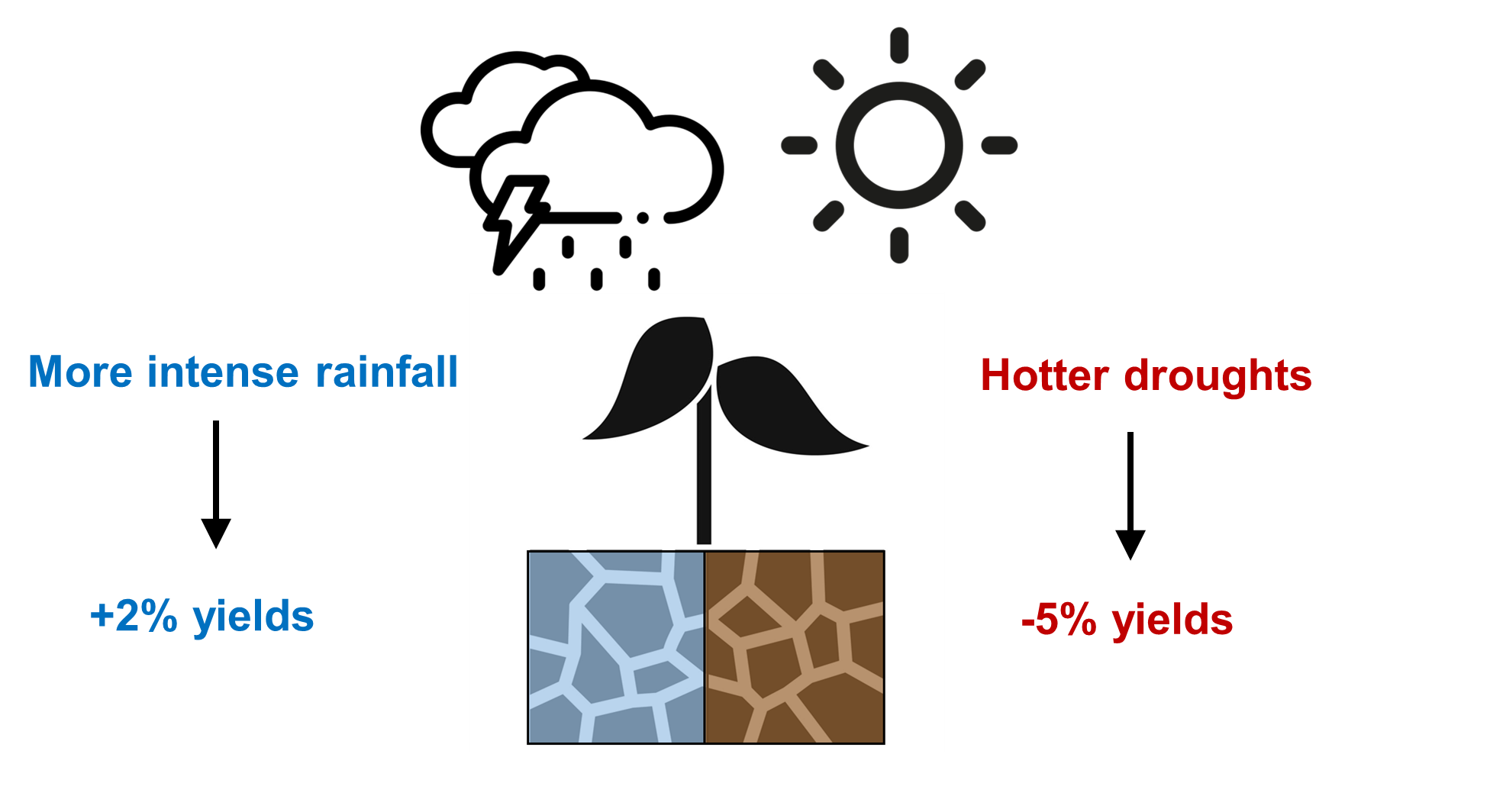 Only beginning to be considered in risk assessments
But clarifies effective adaptation
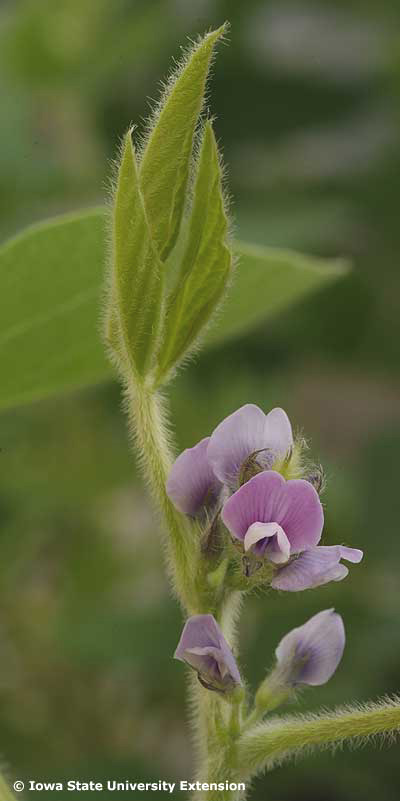 Multi-stress adaptation to climate change
Climate extremes are becoming increasingly compound
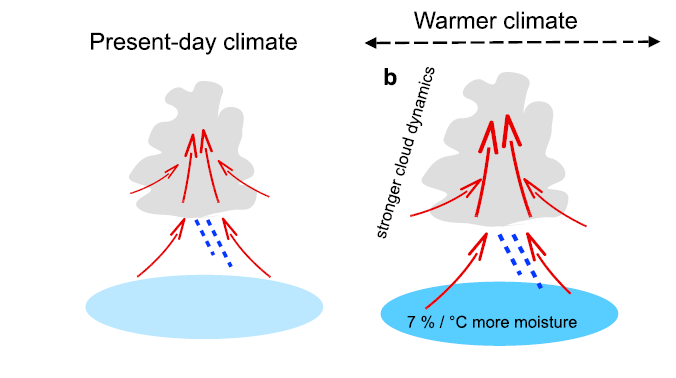 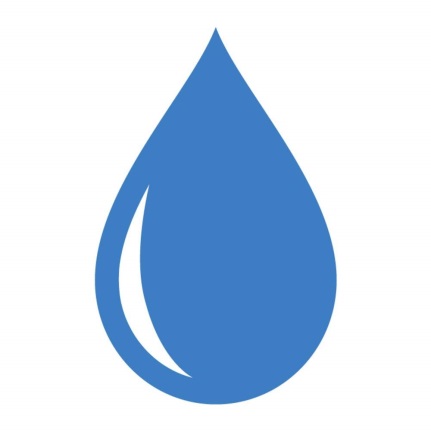 Some ‘traditional’ adaptation approaches may not work well
39
Breeding crops for drought: limit transpiration
Decrease water use
Maintain water status
Transpiration
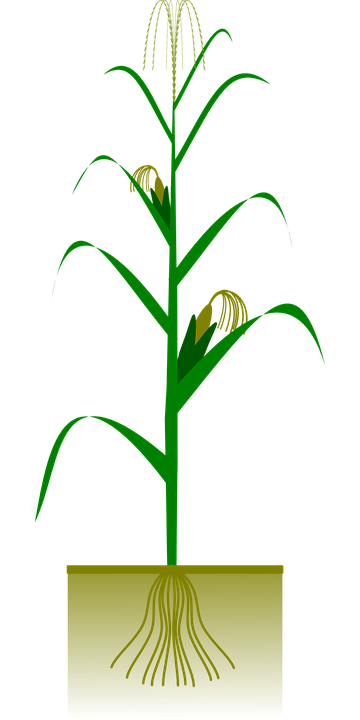 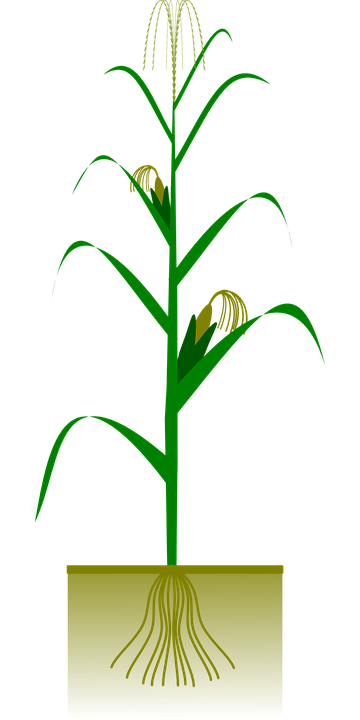 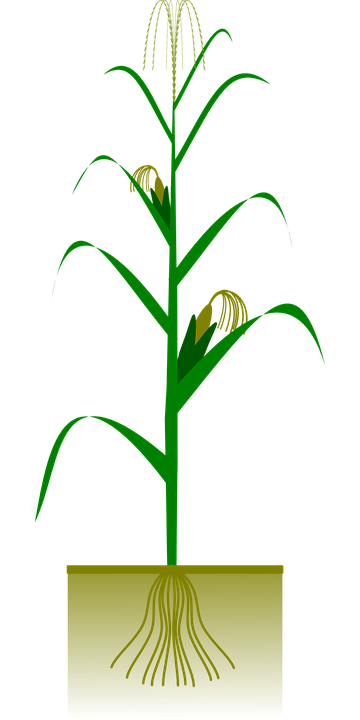 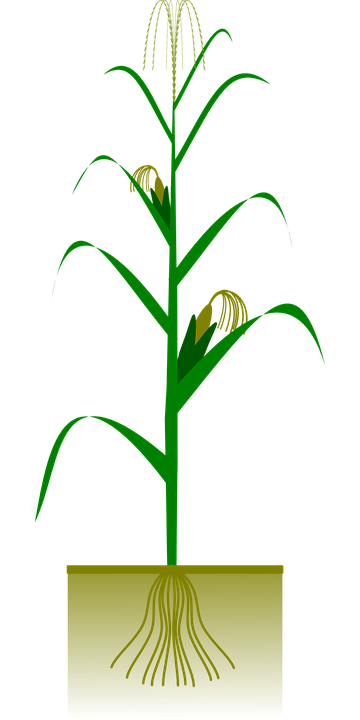 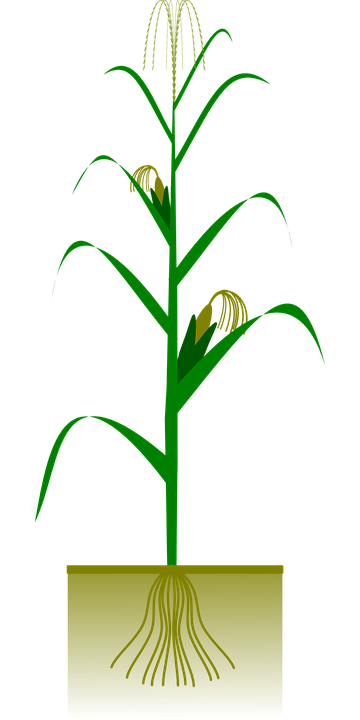 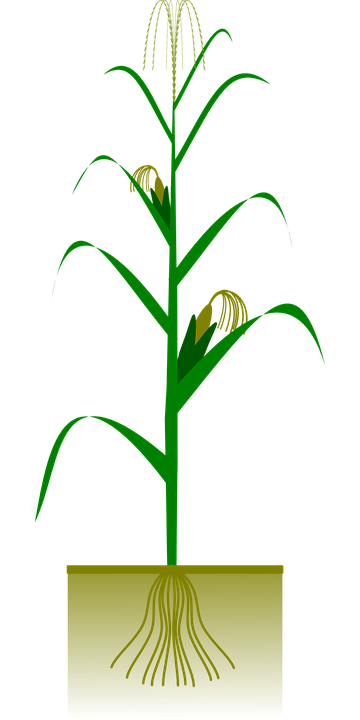 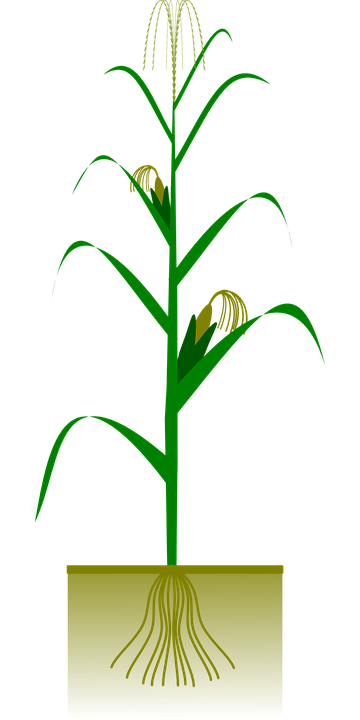 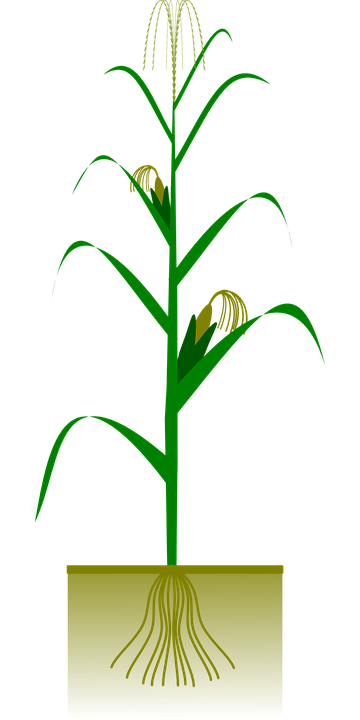 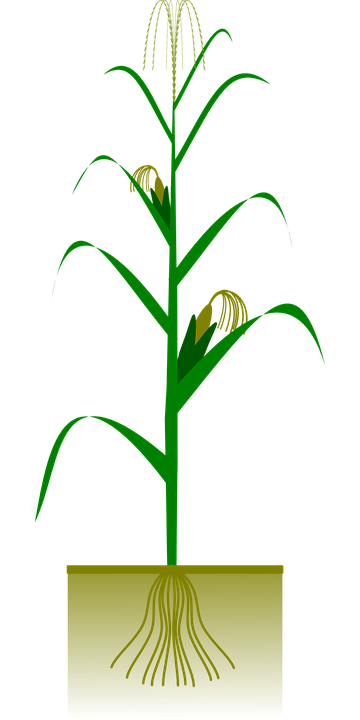 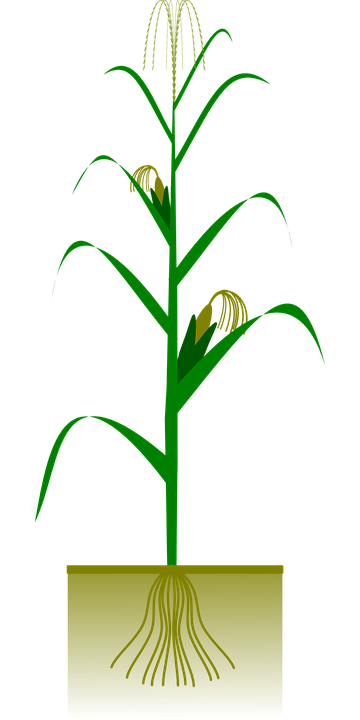 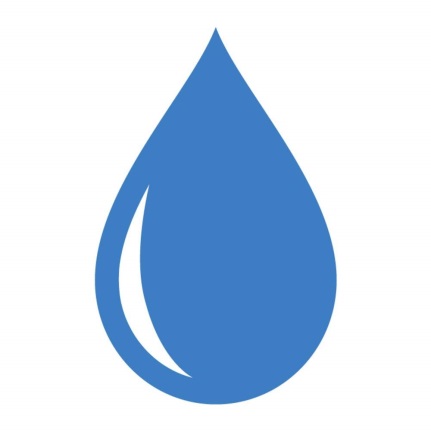 40
Breeding crops for drought: limit transpiration
Decrease water use
Maintain water status
But crops sweat 
May decrease a crop’s ability to cool itself
Transpiration
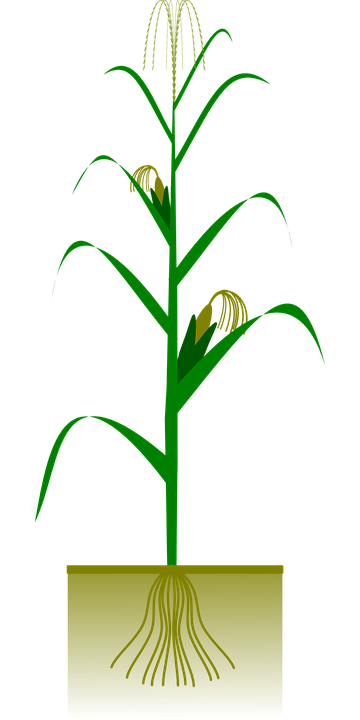 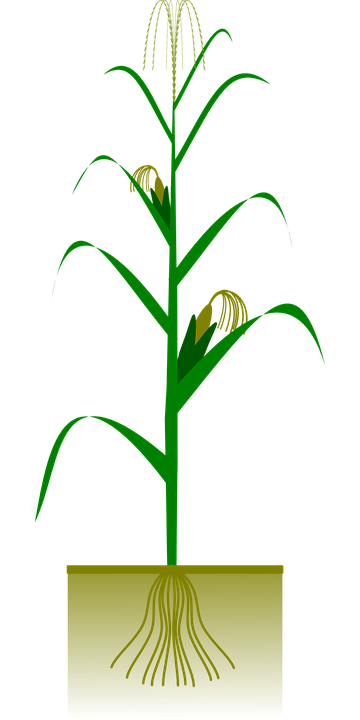 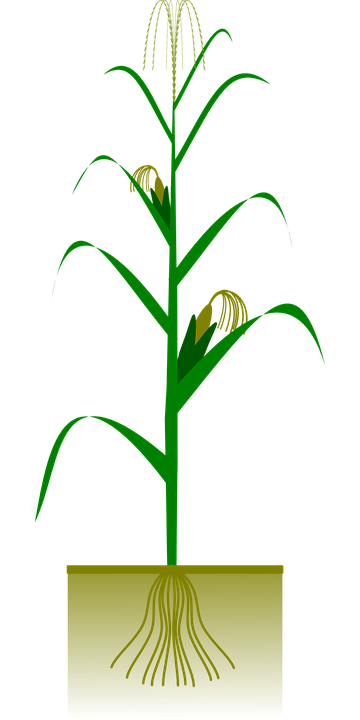 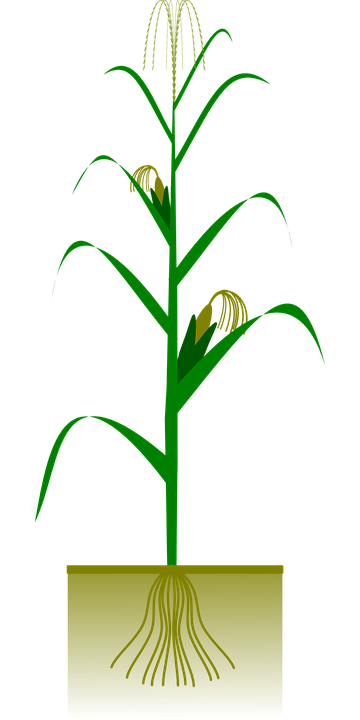 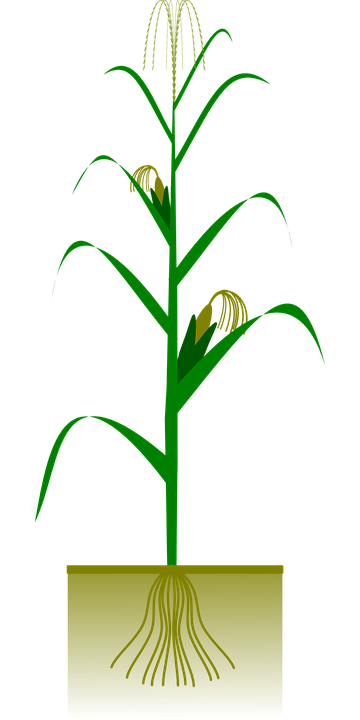 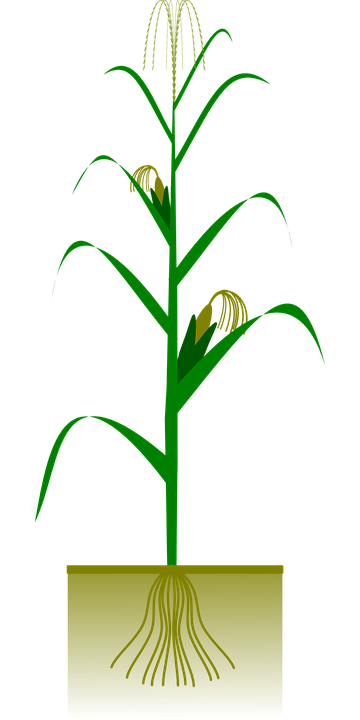 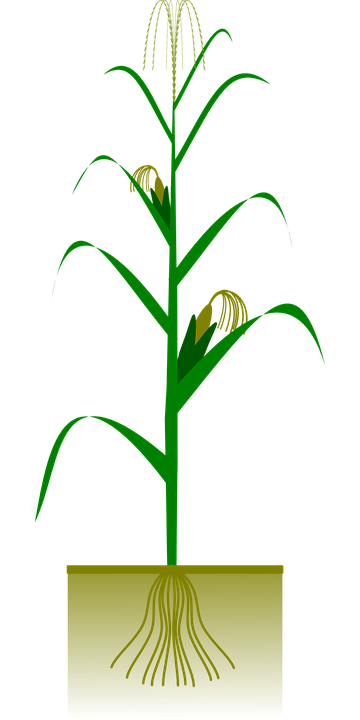 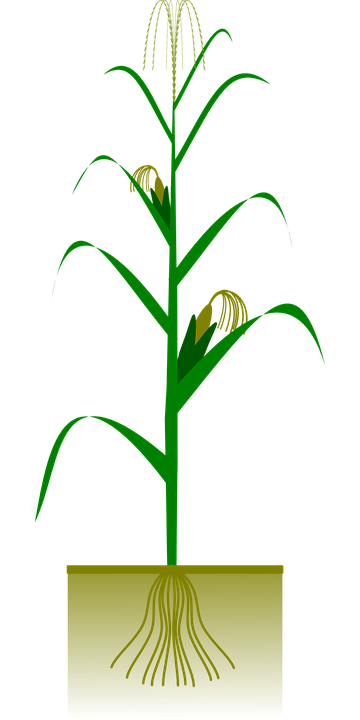 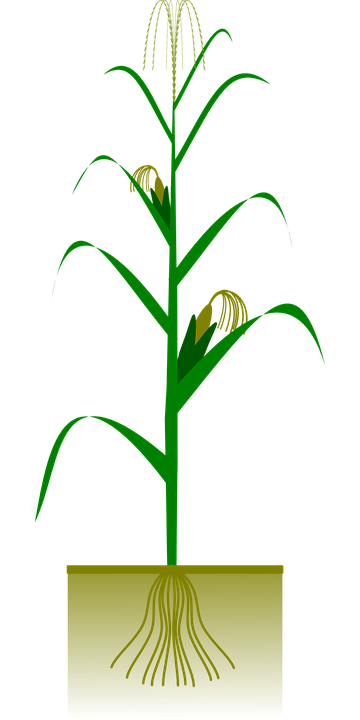 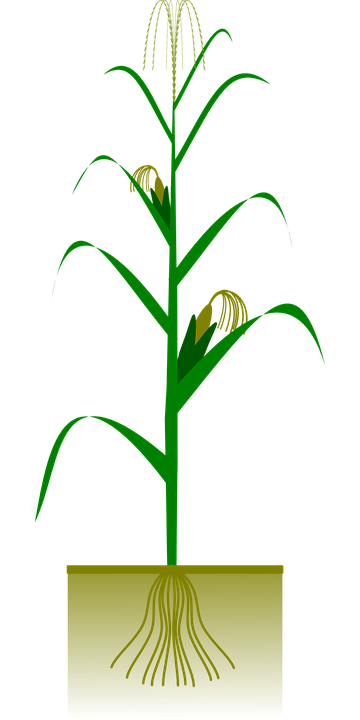 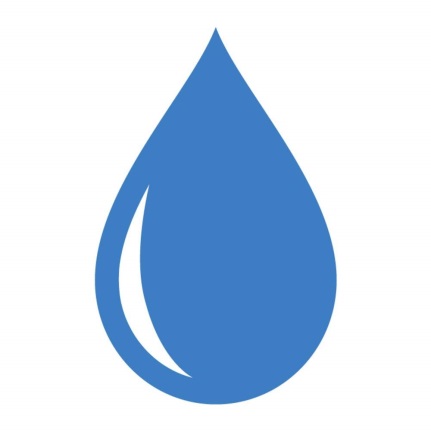 41
Potentially maladaptive for drought and heat
Drought adaptation amplifies heat stress
↓Transpiration
↑Crop temperature
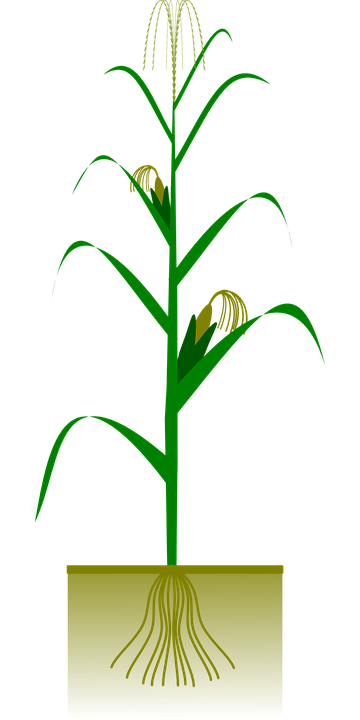 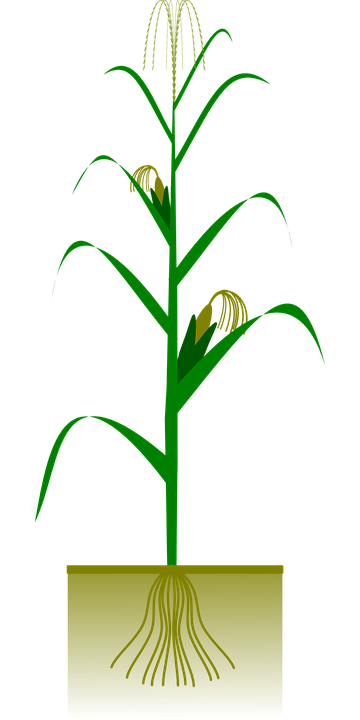 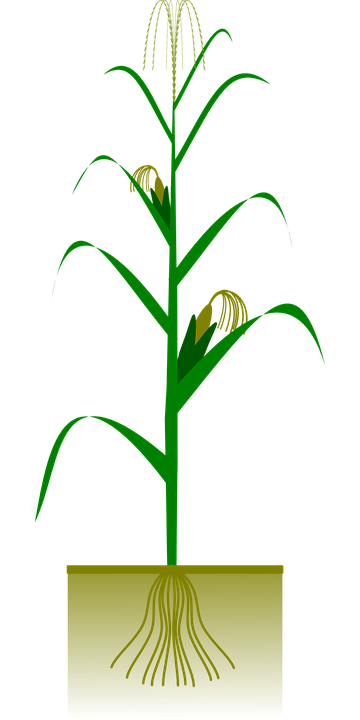 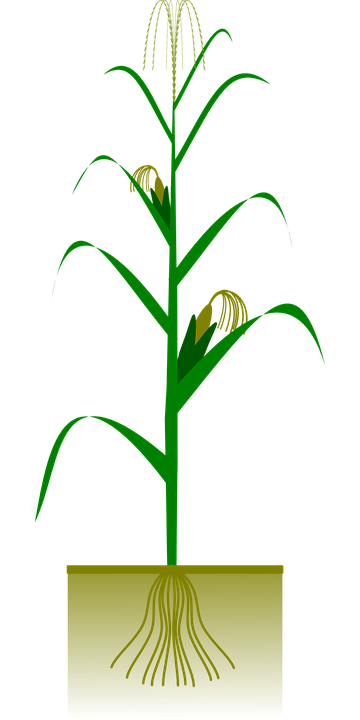 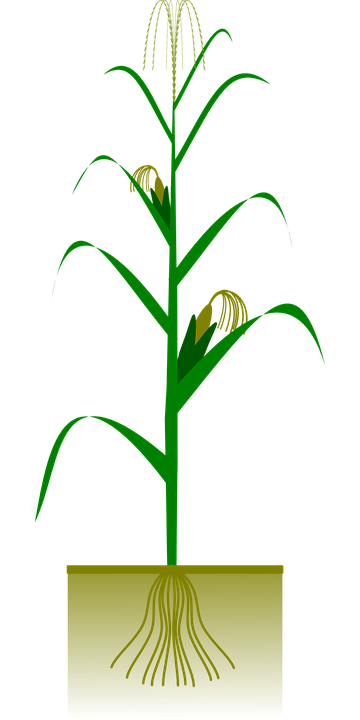 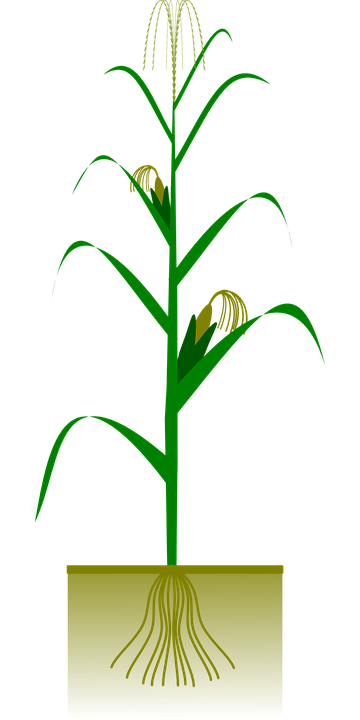 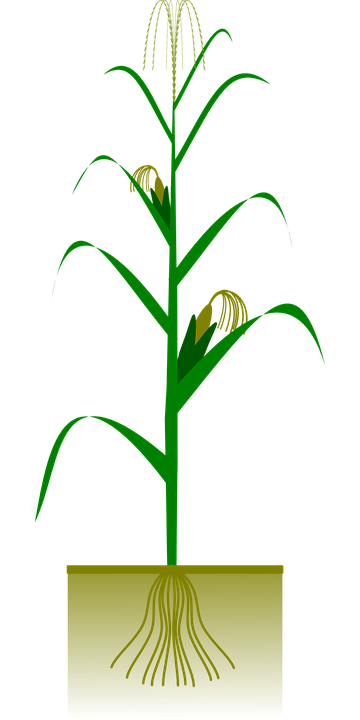 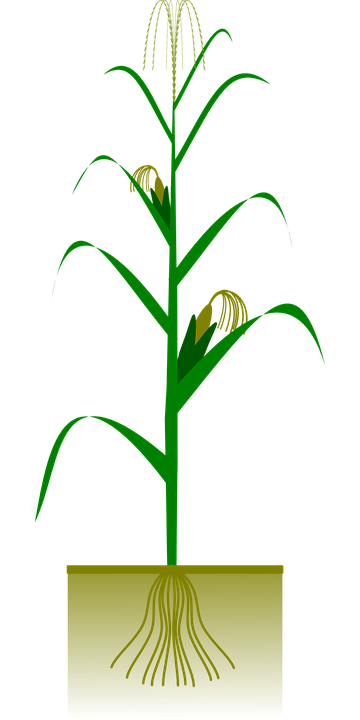 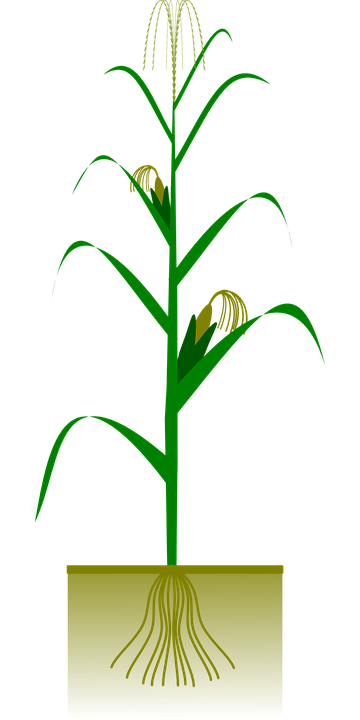 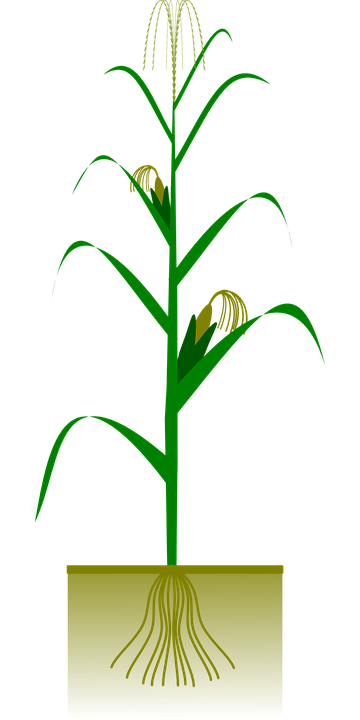 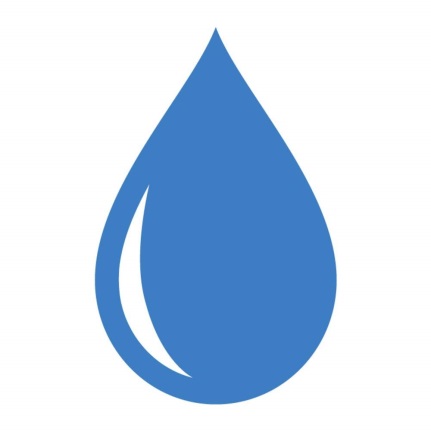 Drought breeding targets at odds with heat!
42
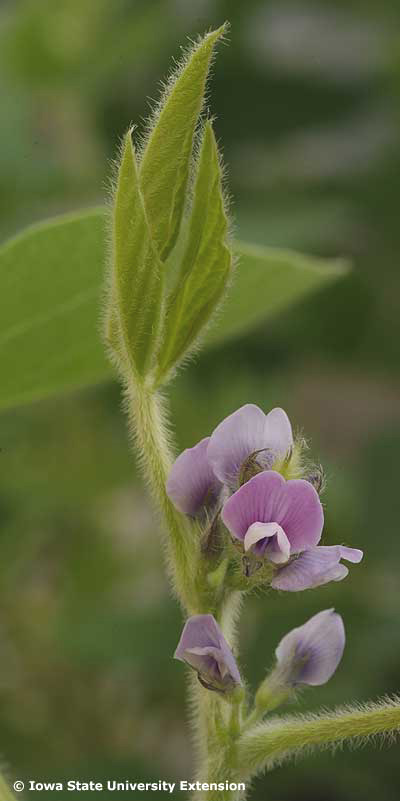 But there are alternative targets!
Some soybean varieties limit leaf transpiration during combined heat and drought


But maintain flower transpiration (2-3°C cooling)
Flowers are very heat sensitive


Demonstrates wealth of genetic resources to breed for combined stresses
43
Sinha et al. 2022
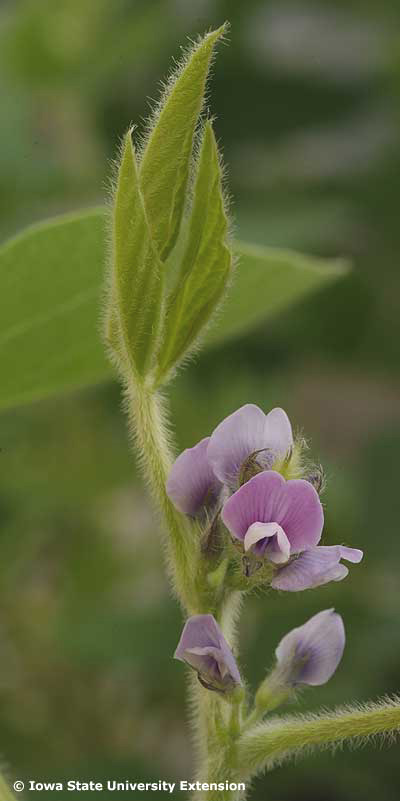 But genetics are only a small piece
Plant-centric adaptations won’t address wider food system vulnerabilities

Are these technologies available to subsistence farmers?
Historically, mostly not
If so, often at the expense of food security (debt)
44
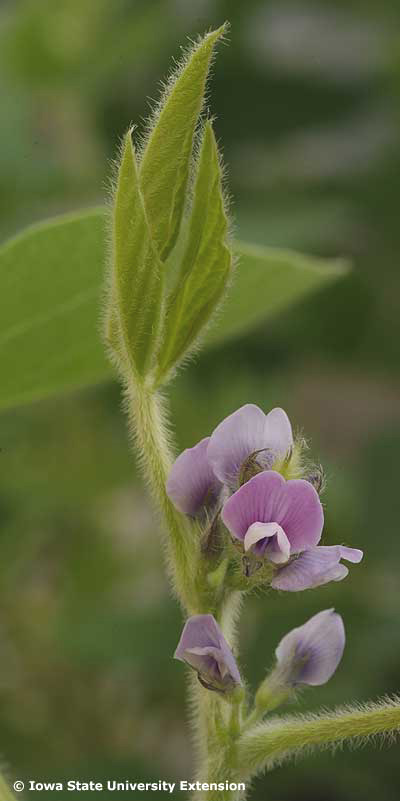 As ever in the climate crisis, no silver bullets
45
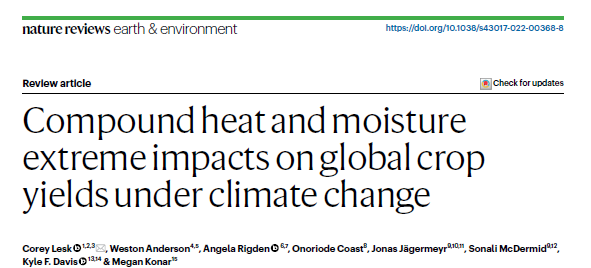 Check out review for more discussion
Corey.S.Lesk@dartmouth.edu
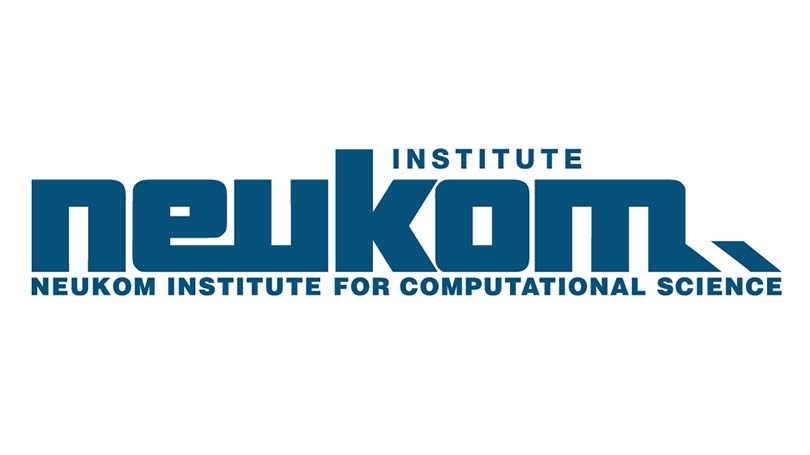 Thanks!
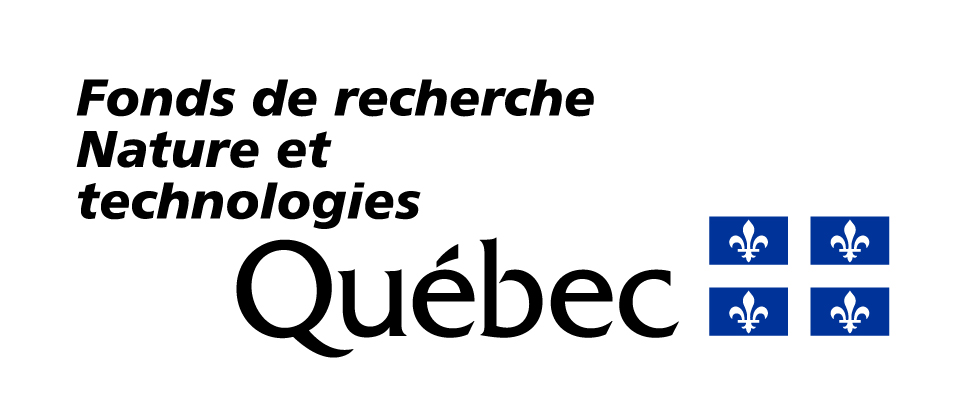 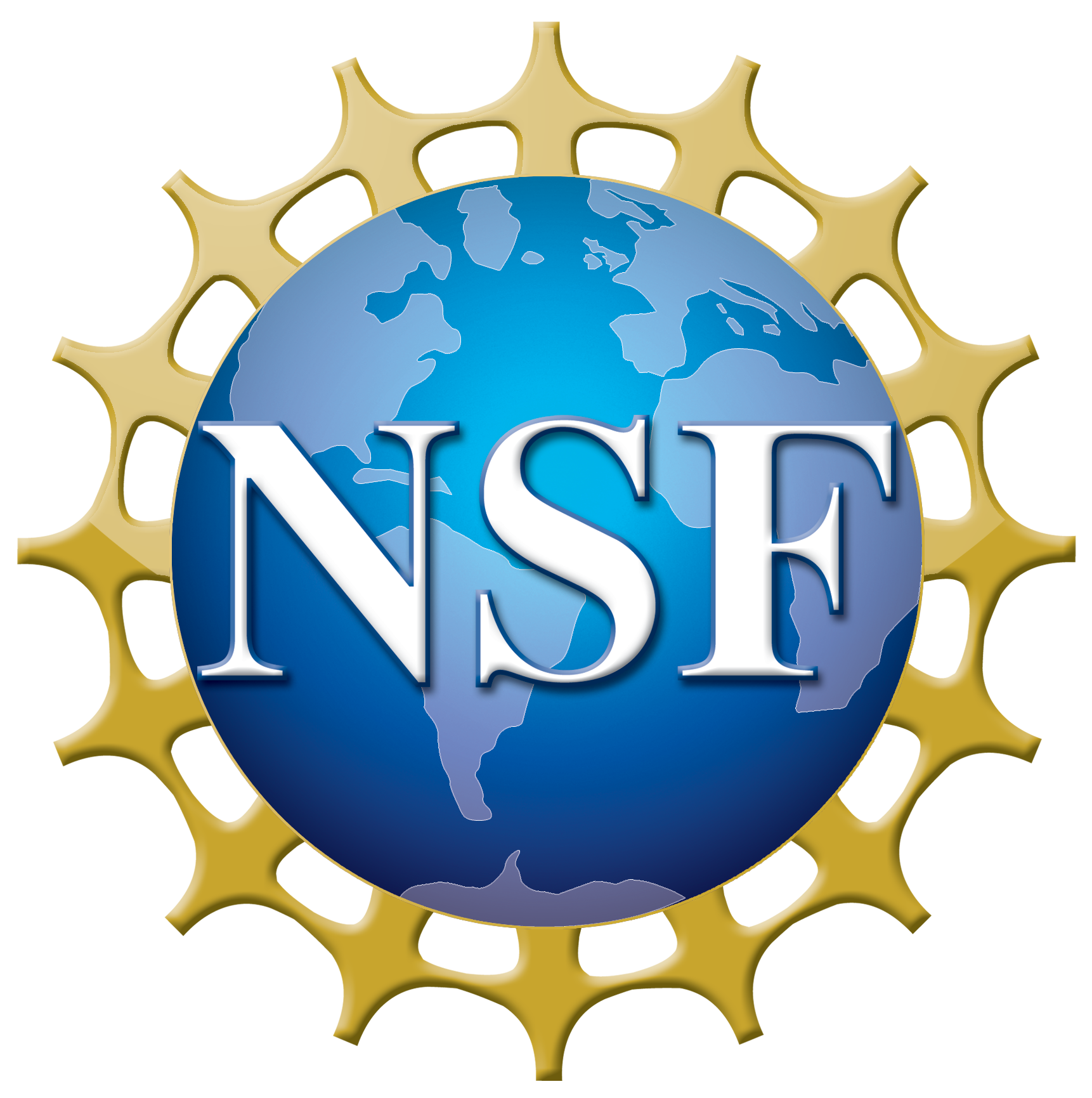 Collaborators: Radley Horton, Ethan Coffel, Jonathan Winter, Sonia Seneviratne, Jakob Zscheischler
2) Useful scholarship will need to be integrative
Concept of compound extremes goes much beyond heat and moisture
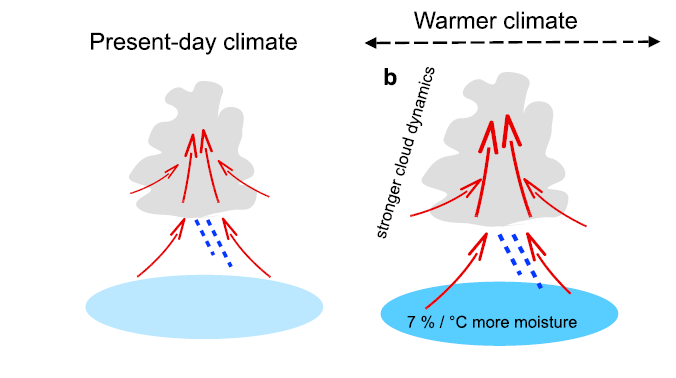 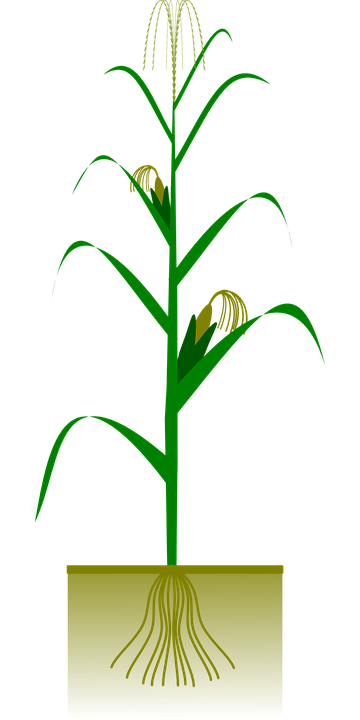 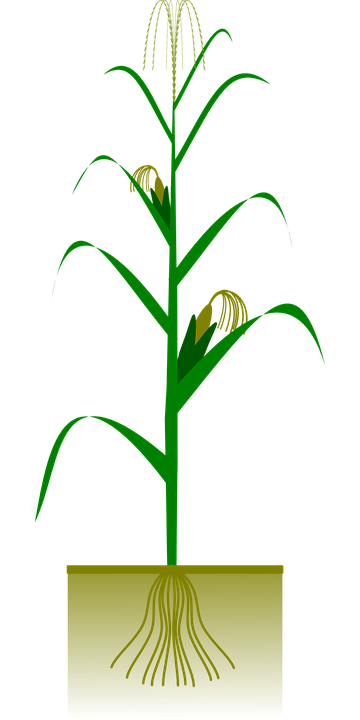 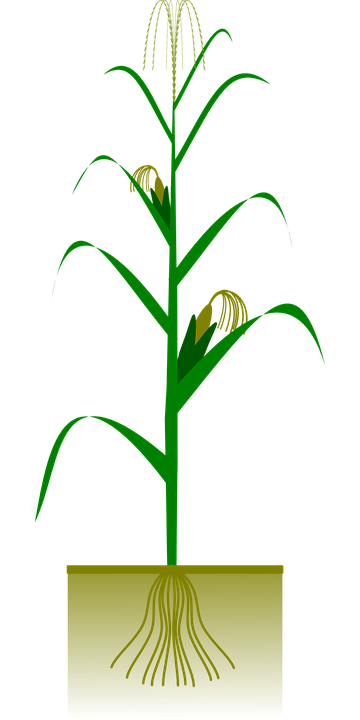 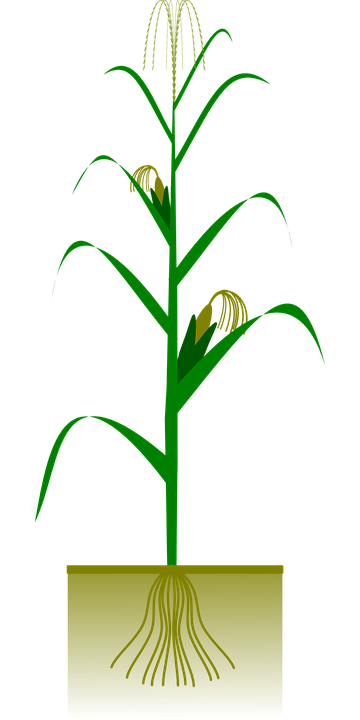 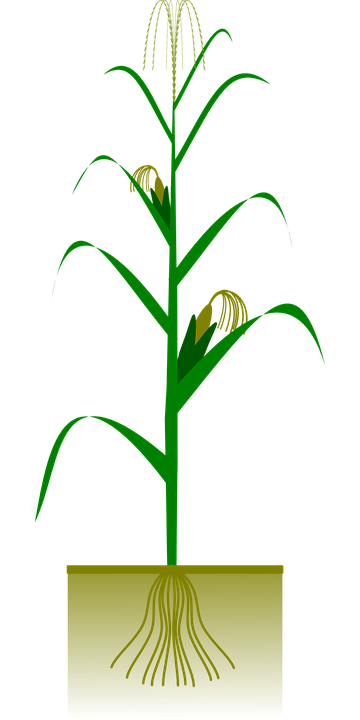 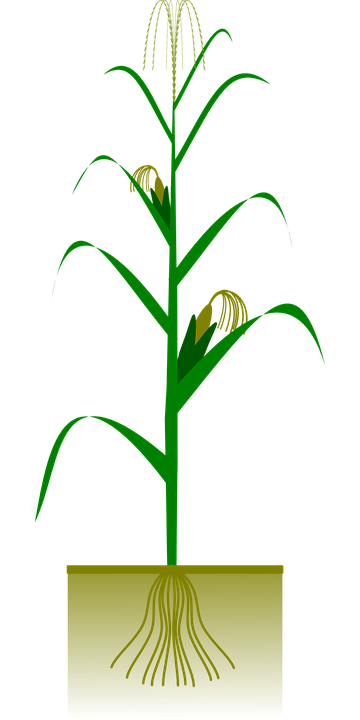 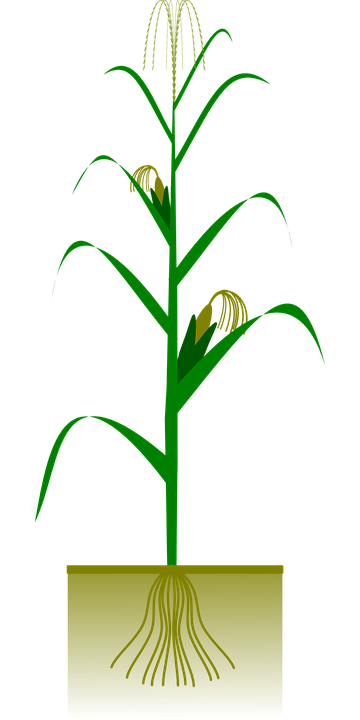 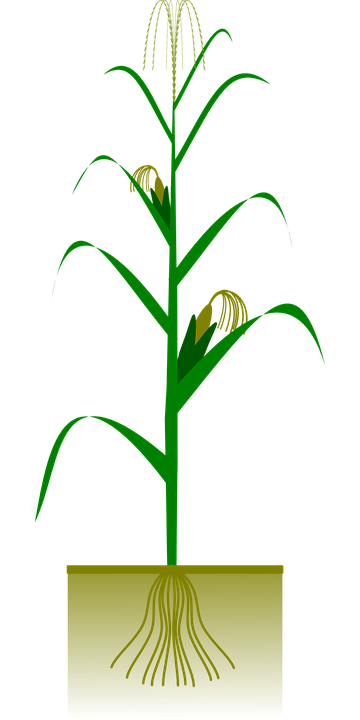 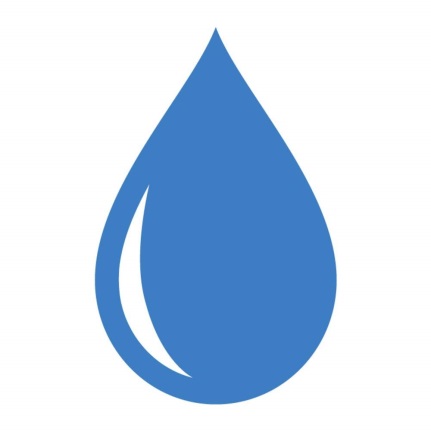 47
2) Useful scholarship will need to be integrative
Compound extremes = interactions among:
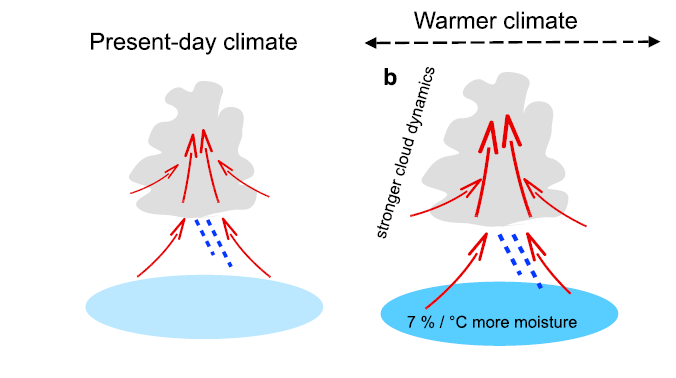 Climate
Water resources
Food trade
Institutional/industrial science
Geopolitics
Mitigation tradeoffs
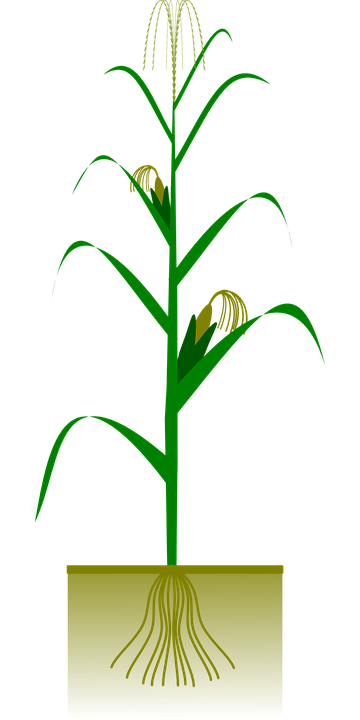 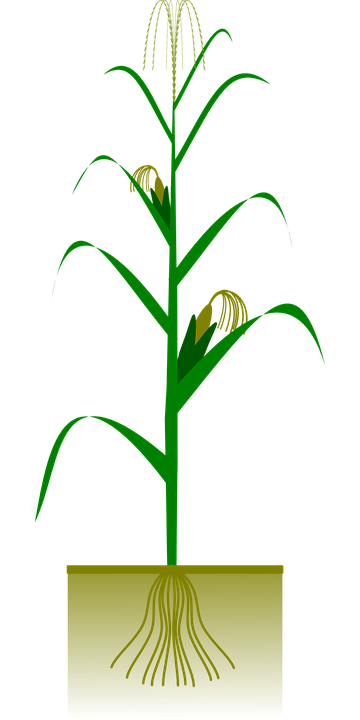 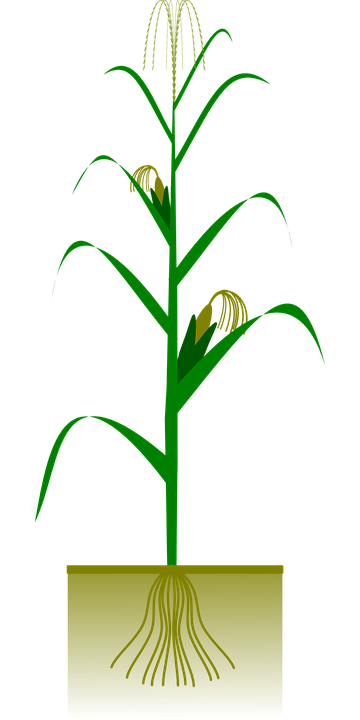 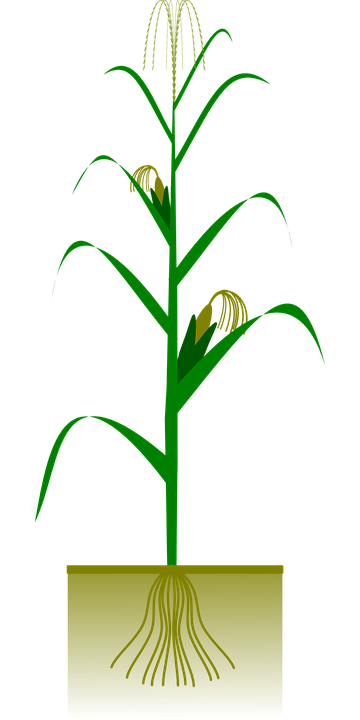 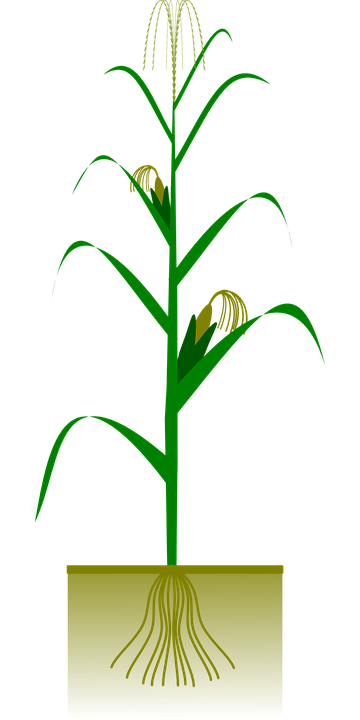 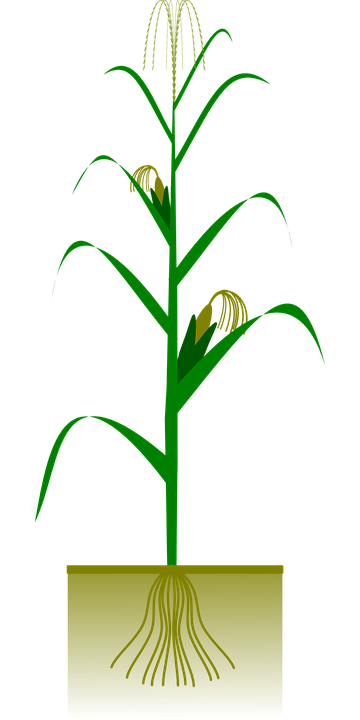 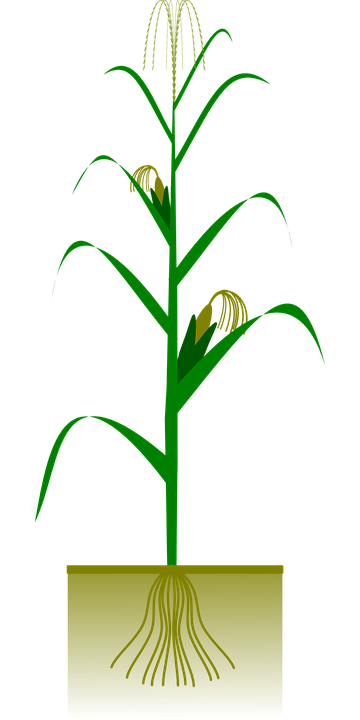 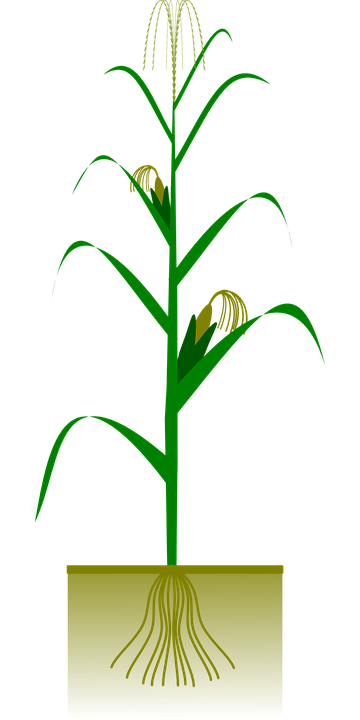 Crops (or other essential human-natural systems)
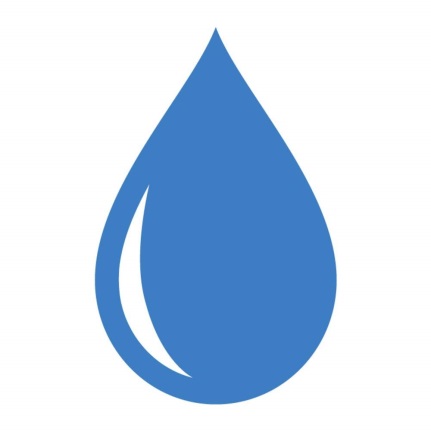 Soils
48
Crops face increasing combinations of extremes
At the same time
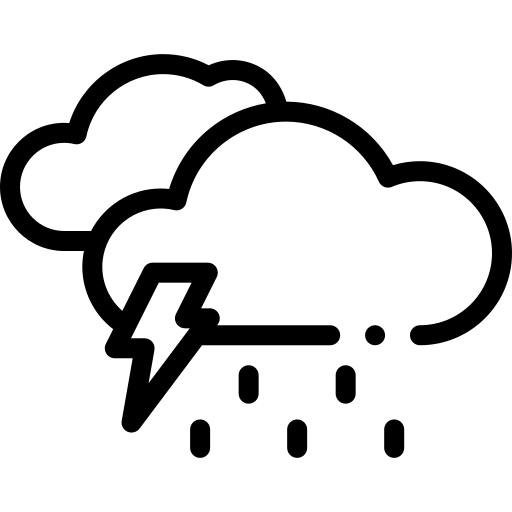 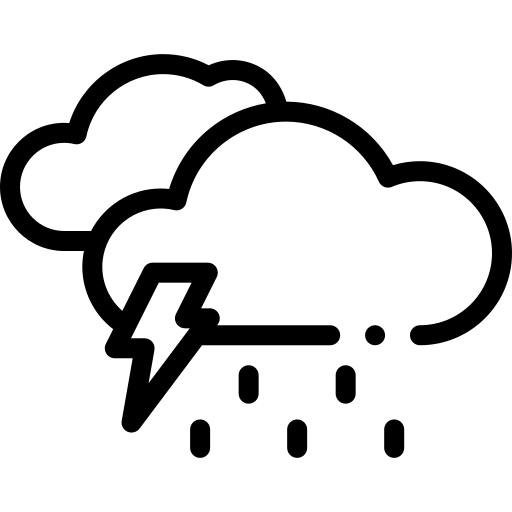 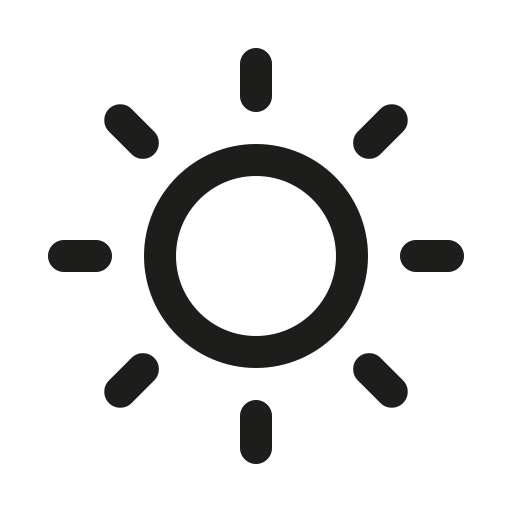 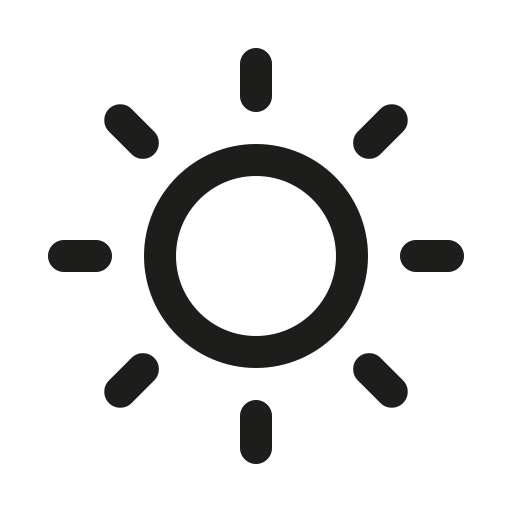 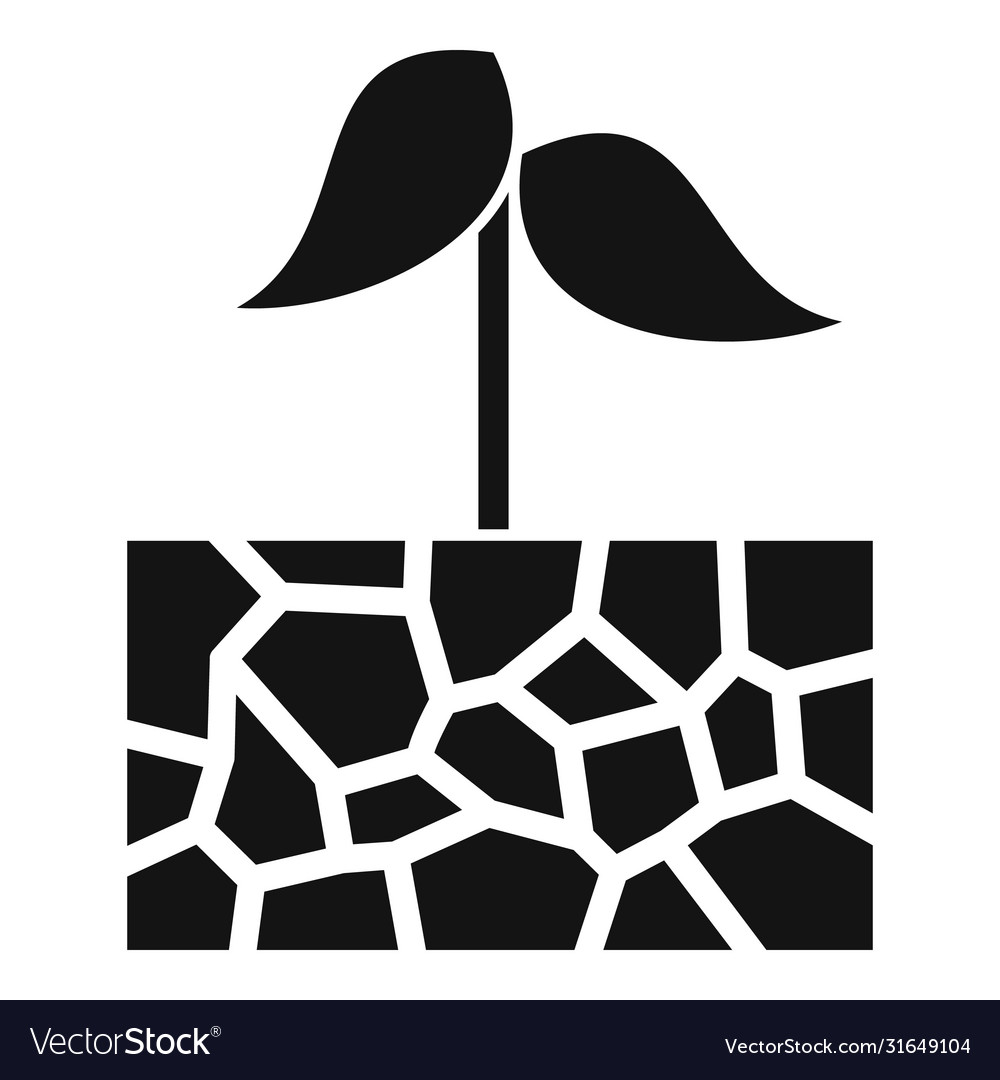 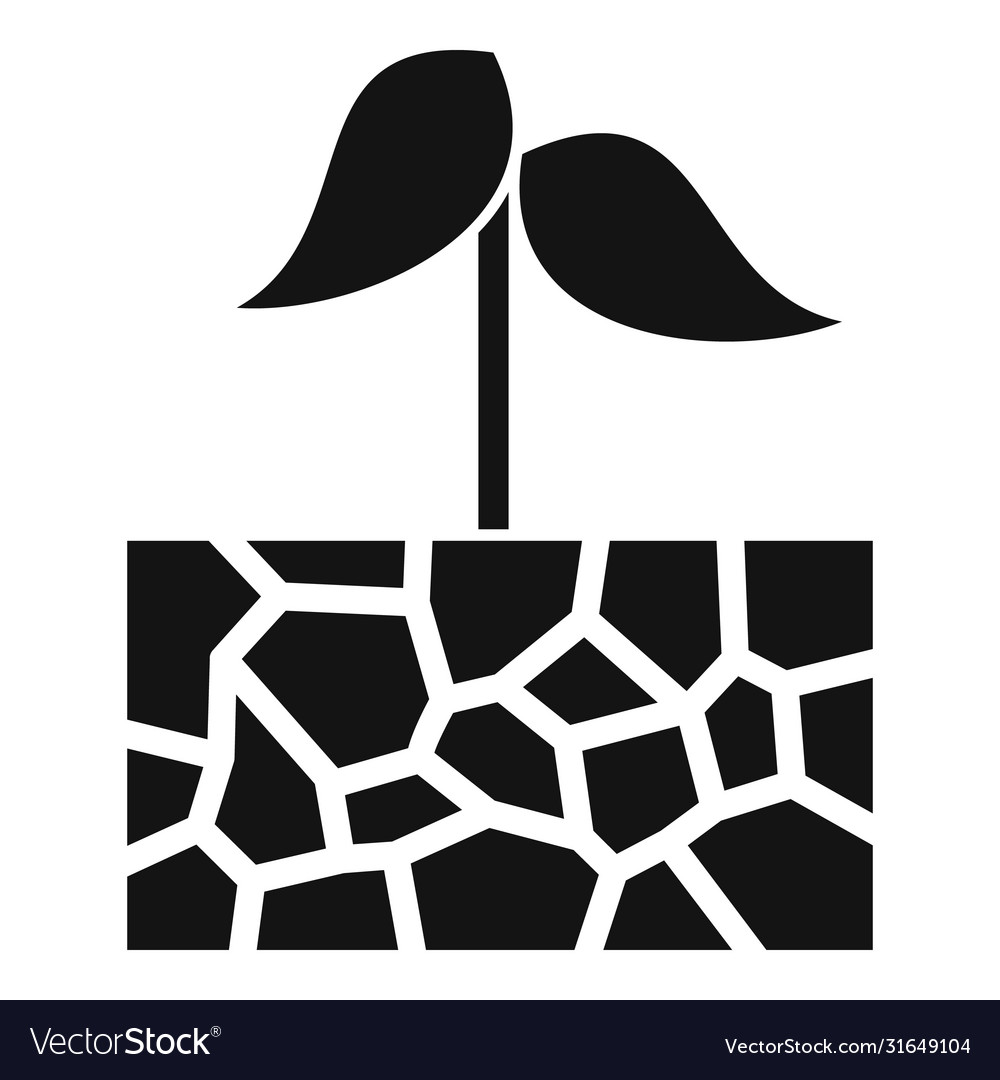 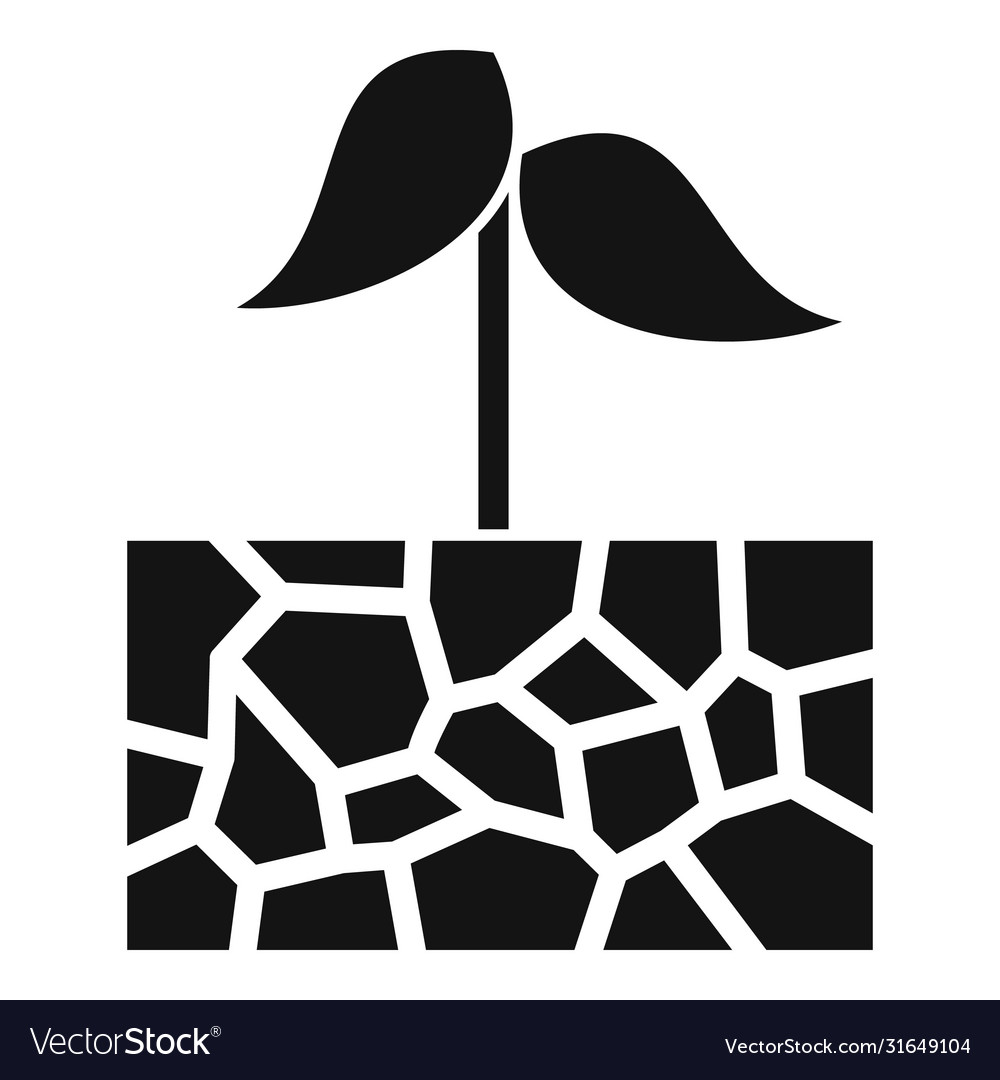 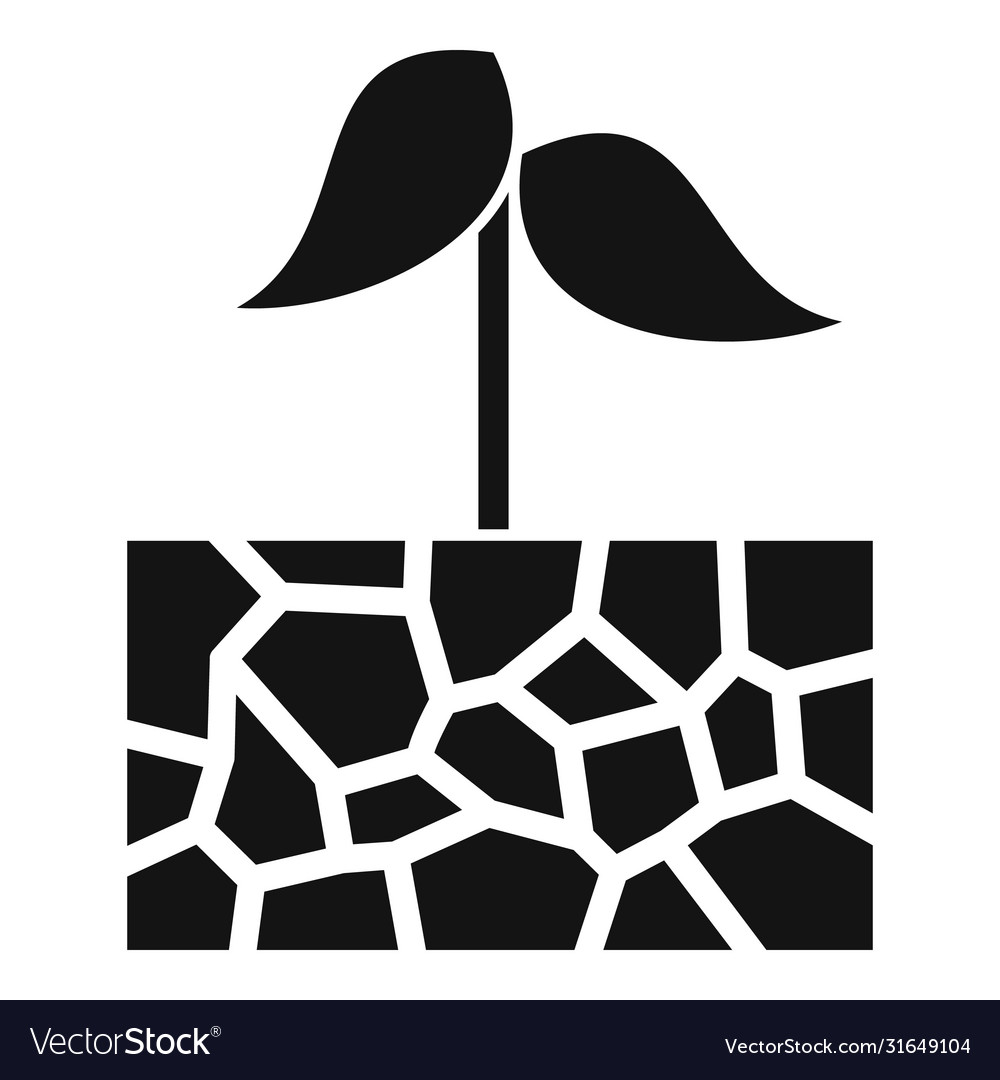 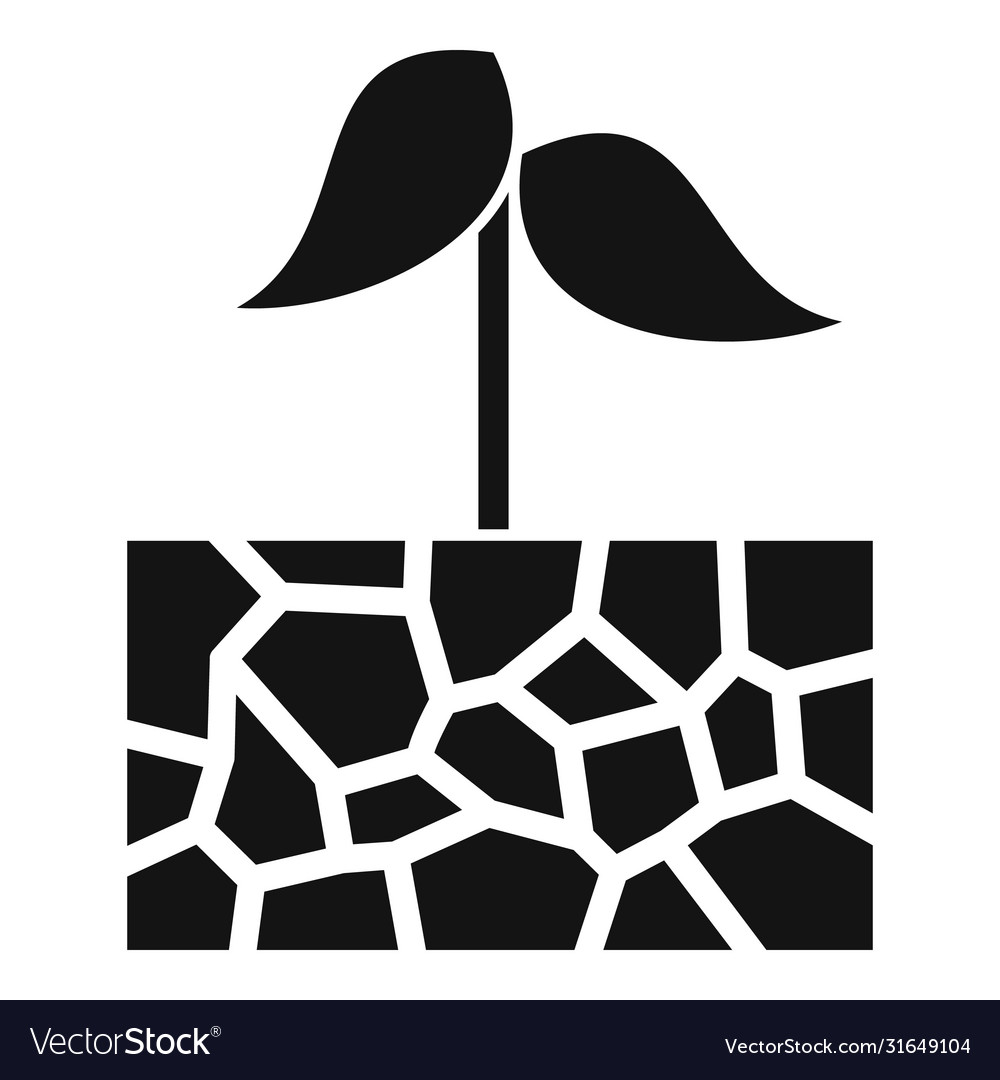 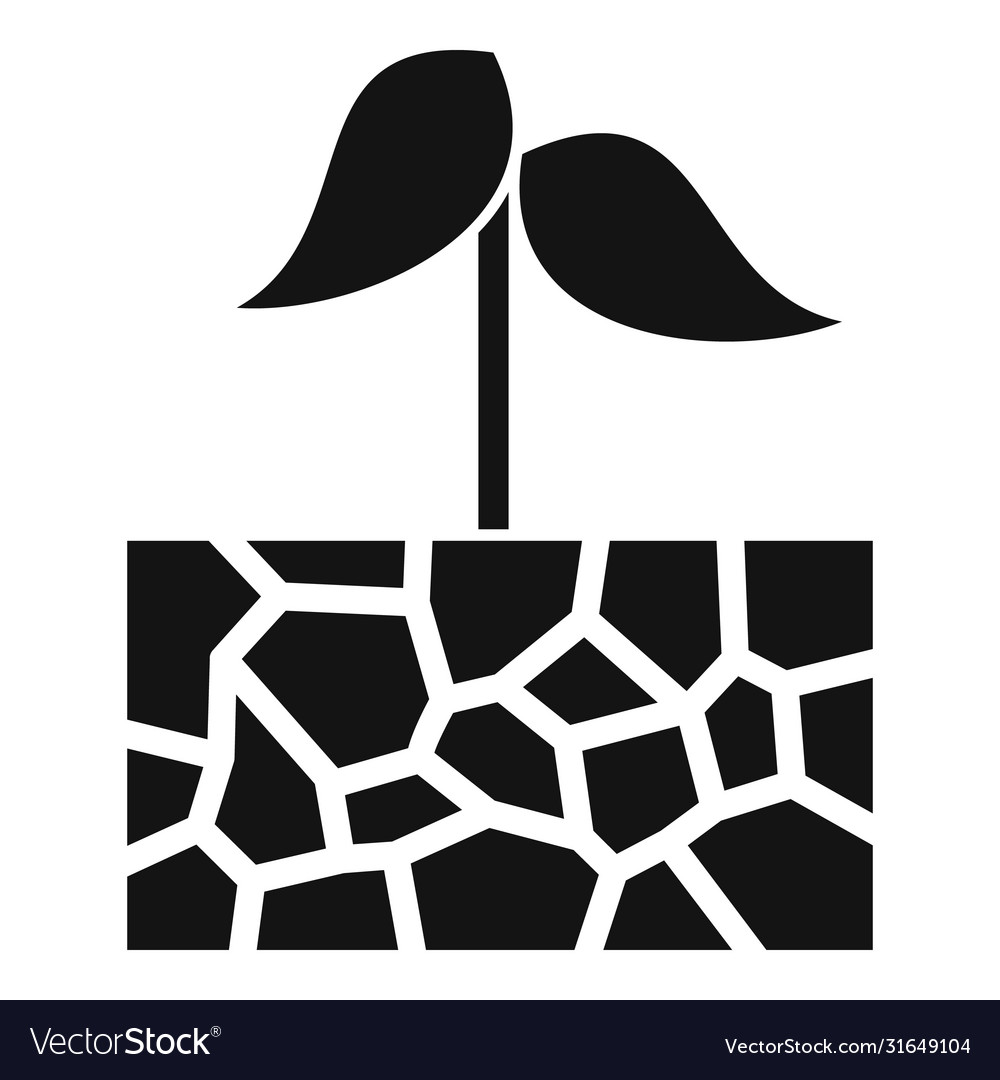 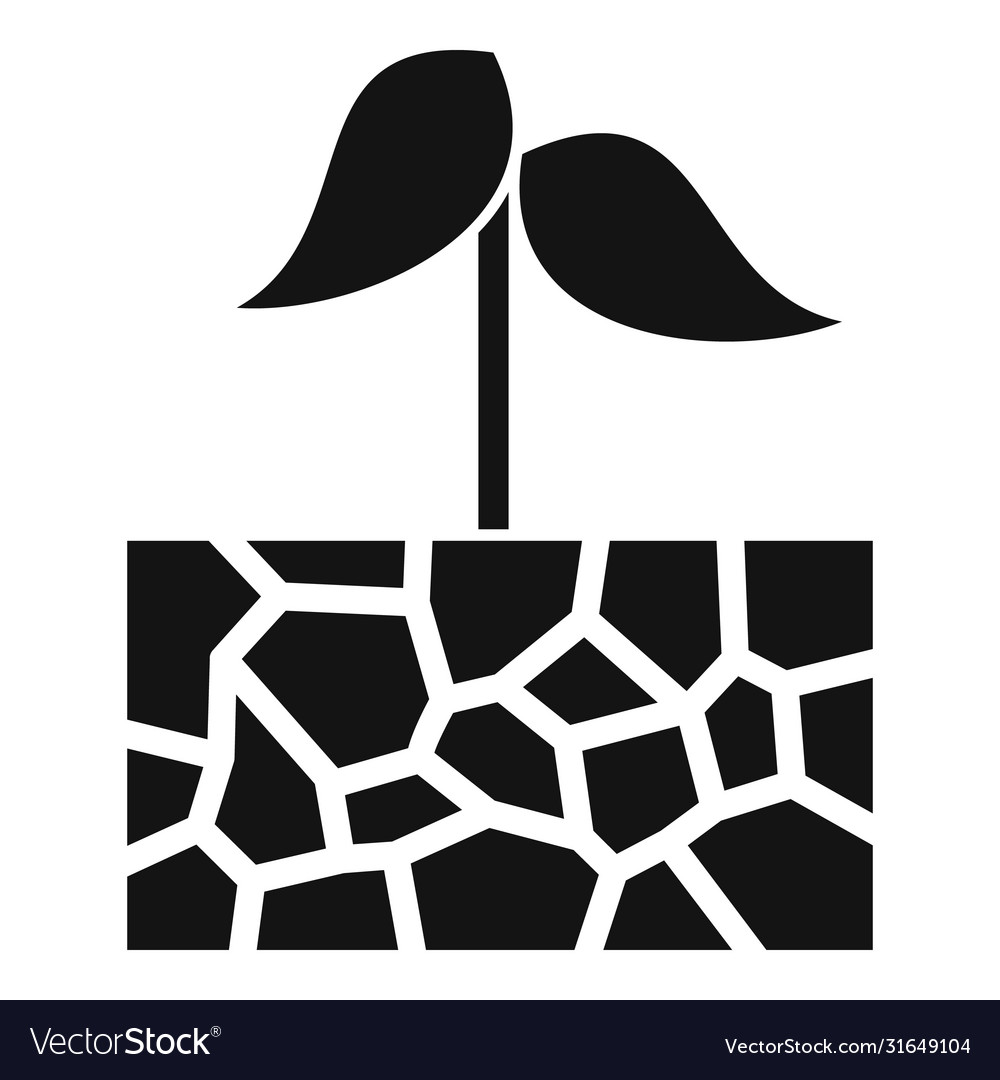 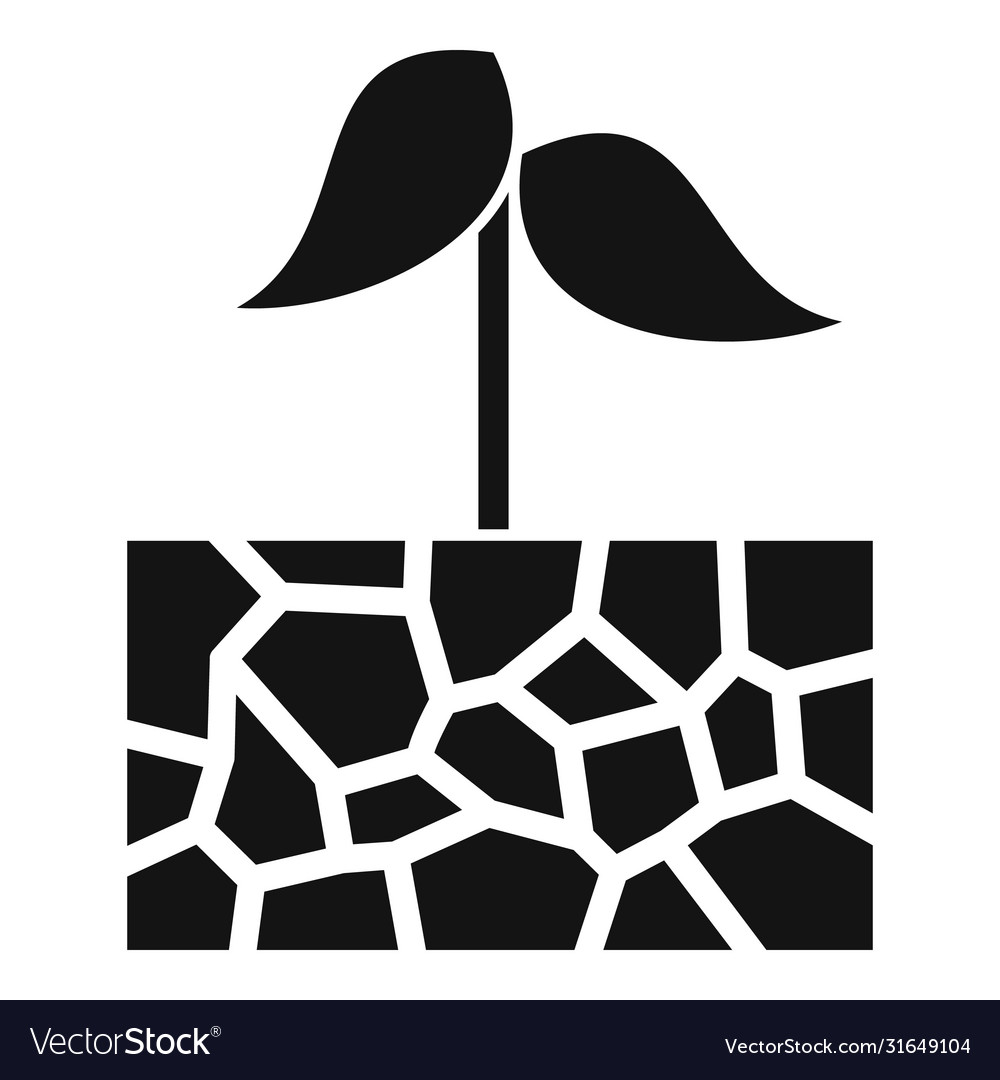 Across the growing season
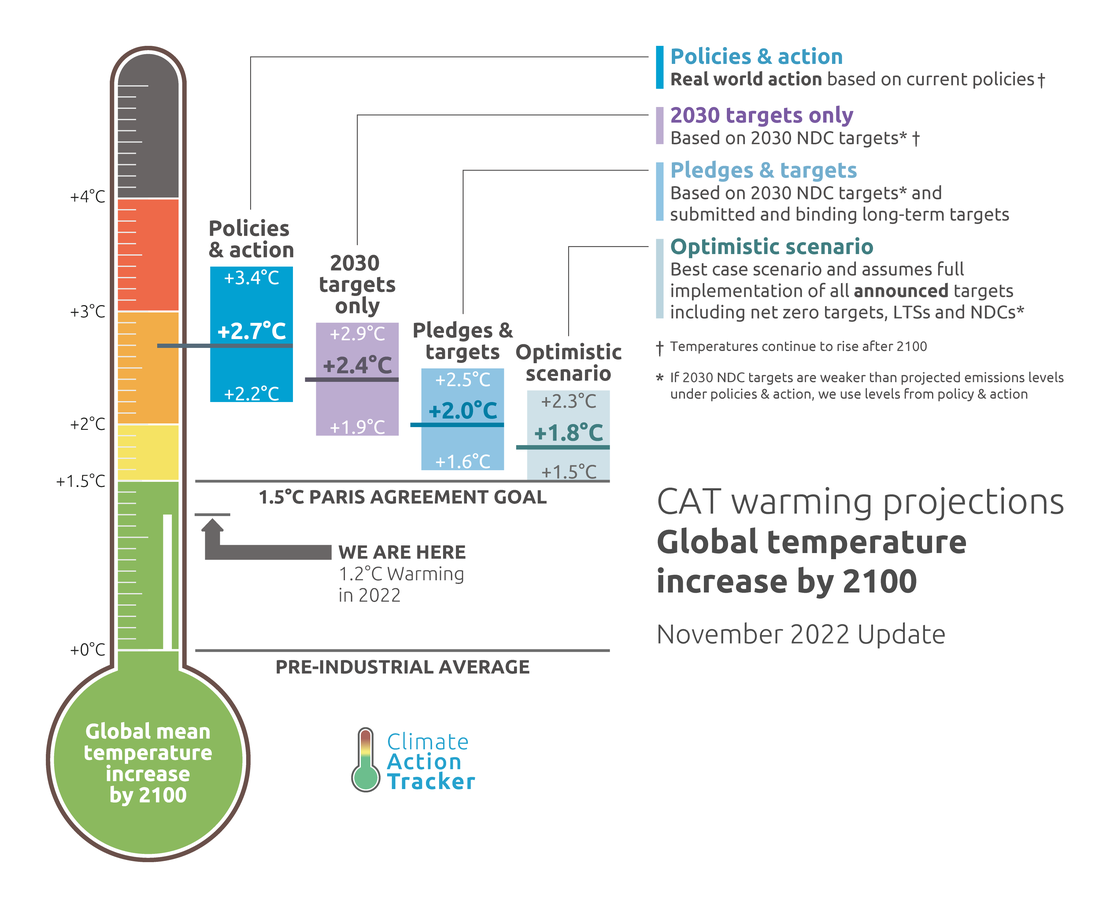 Current policies and pledges put us in the range of 2°C warming by 2100
[Speaker Notes: 8-8-8-6]
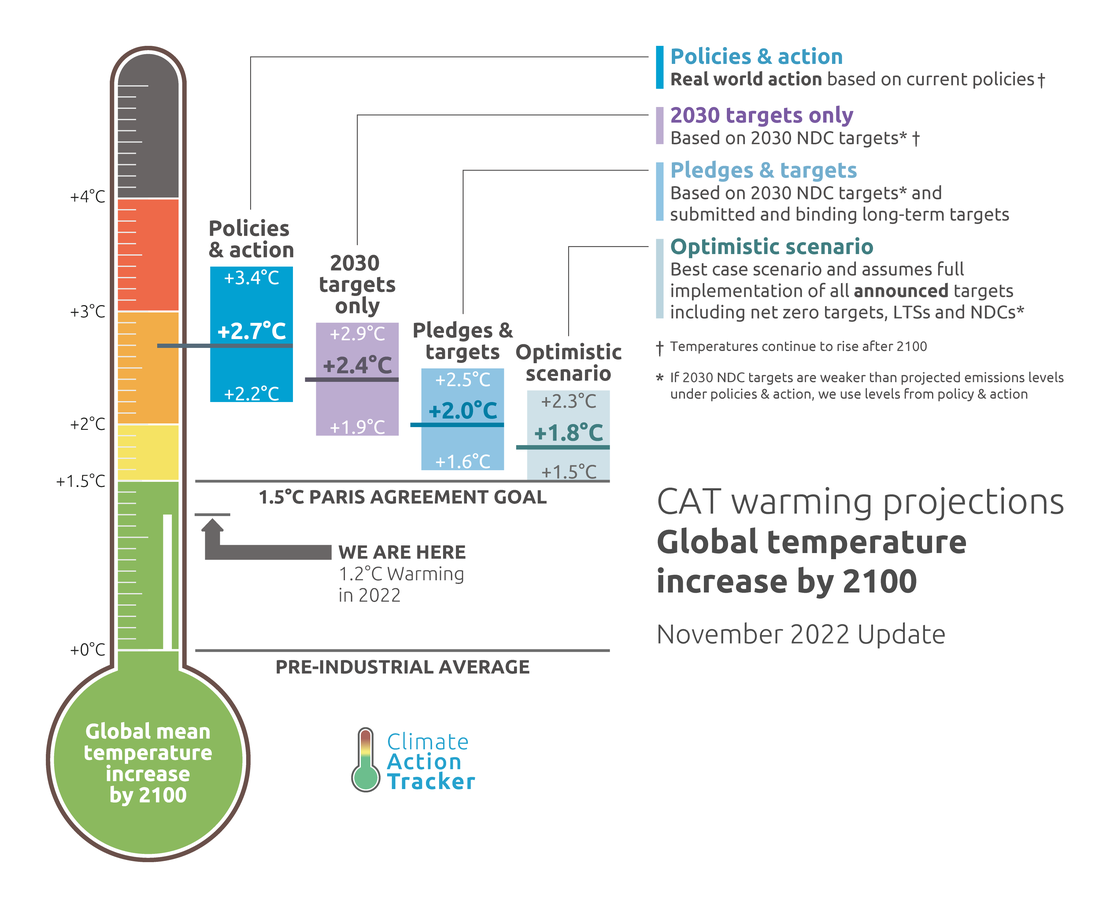 Current policies and pledges put us in the range of 2°C warming by 2100
How will that impact global crops?
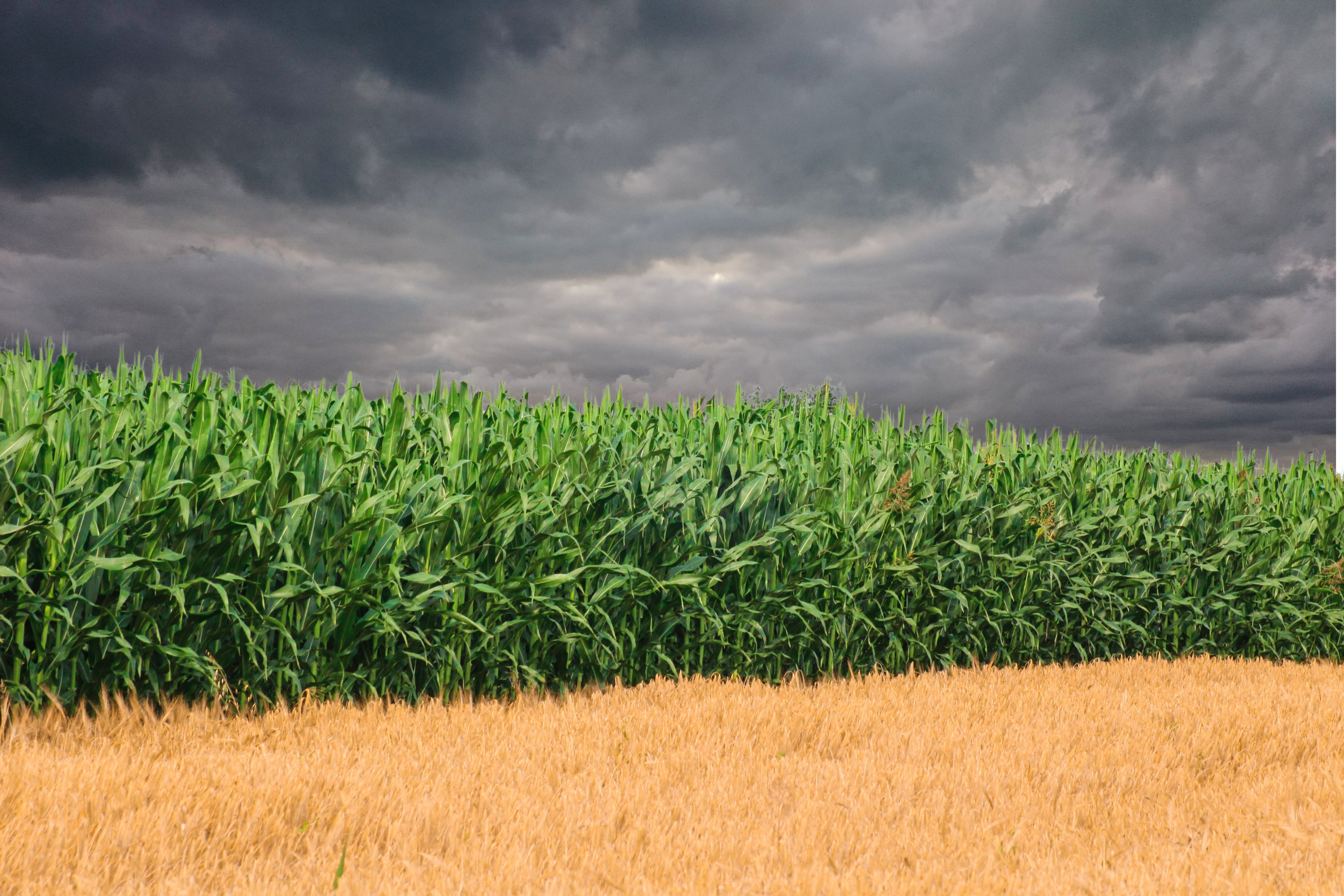 [Speaker Notes: 8-8-8-6]